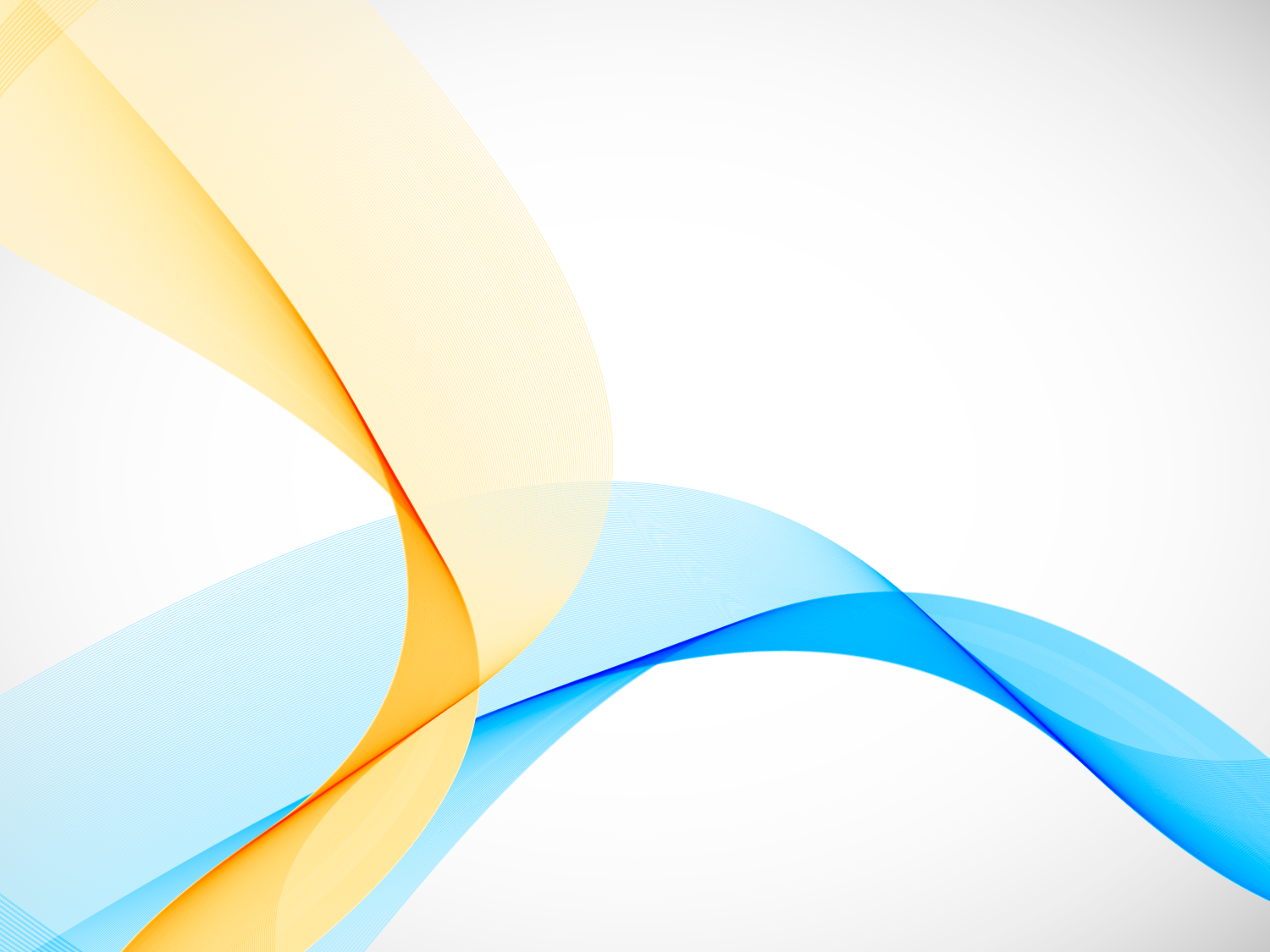 ПАПКА ДОСТИЖЕНИЙ
ОКОНЕШНИКОВОЙ 
Елены Ивановны
воспитателя 
МБДОУ «ЦРР - д/с «Чуораанчык» с. Чурапча 
Муниципального образования 
«Чурапчинский улус (район)»
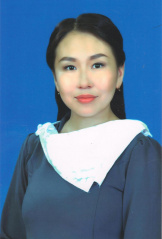 ОГЛАВЛЕНИЕ
Личные данные воспитателя
1. Представление собственного инновационного педагогического опыта
2. Организация предметно-развивающей среды и методическое оснащение  группы (учебно-методический комплекс, технические средства обучения, ИКТ, наглядно-дидактические пособия, раздаточный материал и т.д.)
3. Реализация образовательной программы и годового плана (показатели по годовому отчету об итогах работы за 3 года в таблица).
4. Позитивная динамика результатов по образовательным областям и продуктивных видов деятельности воспитанников.
5. Реализация программы индивидуальной работы с воспитанниками. Индивидуальный образовательный маршрут воспитанника.
6. Позитивная динамика (количественная) участия воспитанников в конкурсах, олимпиадах, соревнованиях. Результативность (качественная) участия детей в конкурсах, олимпиадах, соревнованиях. 
7. Динамика снижения заболеваемости детей (реальная посещаемость детей в группе ДОО, индекс здоровья, профилактическая работа педагога).
8. Мониторинг удовлетворенности родителей (законных представителей качеством предоставляемых услуг педагога).
9. Участие в научно-исследовательской, инновационной, проектной деятельности.
10. Распространение педопыта. Наличие публикаций, включая интернет-публикации.
11. Разработка и внедрение авторских программ, методических пособий, игр, цифровых образовательных ресурсов.
12. Выступления на научно-практических конференциях, педчтениях, семинарах, секциях; проведение открытых НОД (непосредственно образовательной деятельности), СИД (совместной игровой деятельности, мастер-классов и др.)
13. Участие в муниципальных, региональных и федеральных профессиональных конкурсах.
14. Общественная деятельность (работа в профкоме; экспертной комиссии; общественной организации; методических объединениях; выполнение функций наставника (т.д.)
15.Награды, благодарственные письма
16. Повышение квалификации.
Личные данные воспитателя
Сведения об образовании (копии дипломов об образовании)
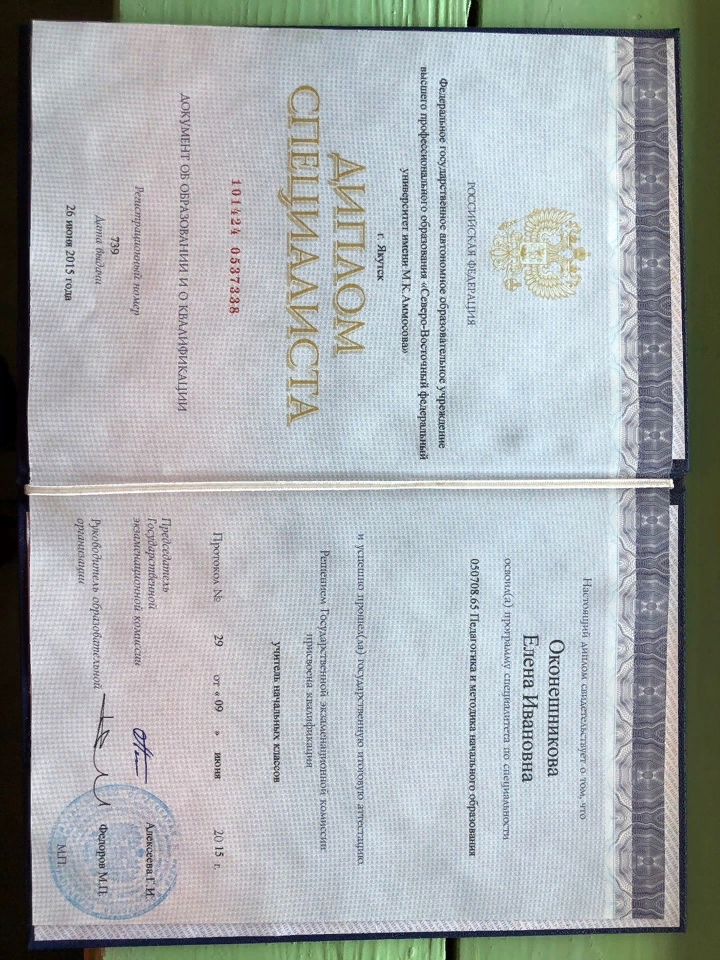 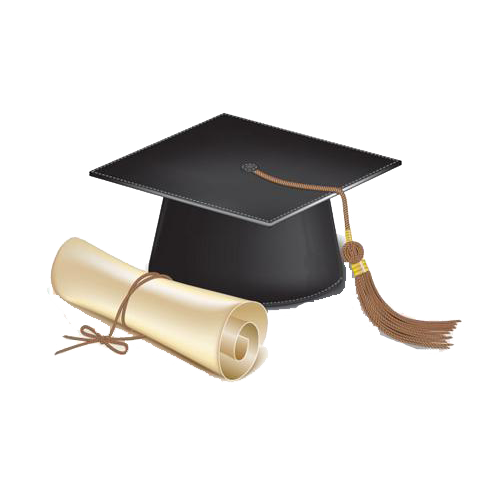 Сведения об образовании (копии дипломов об образовании)
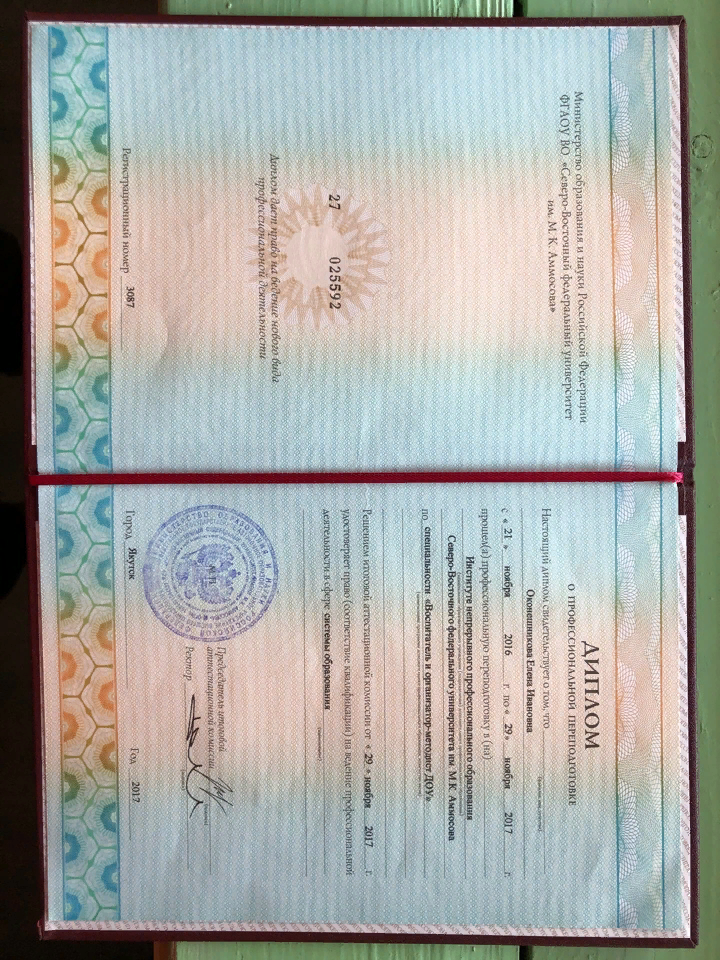 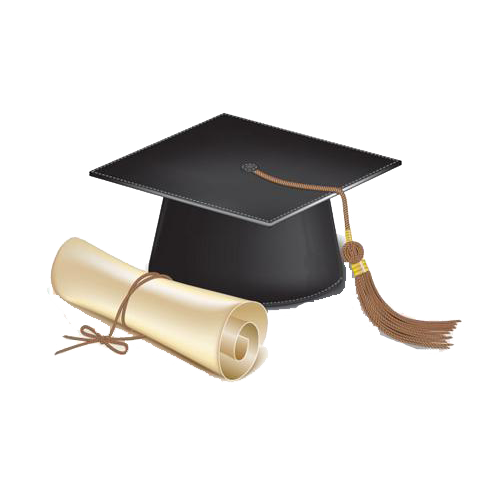 1. ПРЕДСТАВЛЕНИЕ СОБСТВЕННОГО ИННОВАЦИОННОГО ПЕДАГОГИЧЕСКОГО ОПЫТА
Тема: Развитие всесторонне развитой личности посредством авторской технологии «ТУТУЛ»
Актуальность:
      Главная задача педагогов дошкольного образования - формирование всесторонне развитого ребенка готового к жизни в современном мире. Однако, для жителей отдаленных регионов расширить свой кругозор о современном мире бывает трудно доступным. Система дошкольного образования требует от воспитателя творческого педагогического подхода для решения приоритетных задач путем авторских технологий. Отсюда и появилась идея создать технологию «ТУТУЛ»;
    Систематическая работа с детьми дошкольного возраста с применением авторской технологии расширяет кругозор, повышает интерес детей к занятиям, повышает активность, обеспечивает глубокое и прочное усвоение знаний, развивает мышление, память и речь, воспитывает толерантность и  прививает культуру этикета, осознания своей принадлежности к определенной нации и части планеты;
   Организация непосредственно-образовательной деятельности с помощью технологии «ТУТУЛ» развивает мыслительные способности воспитанников, заставляет их быть внимательными, учит анализировать, сравнивать и выделять главное
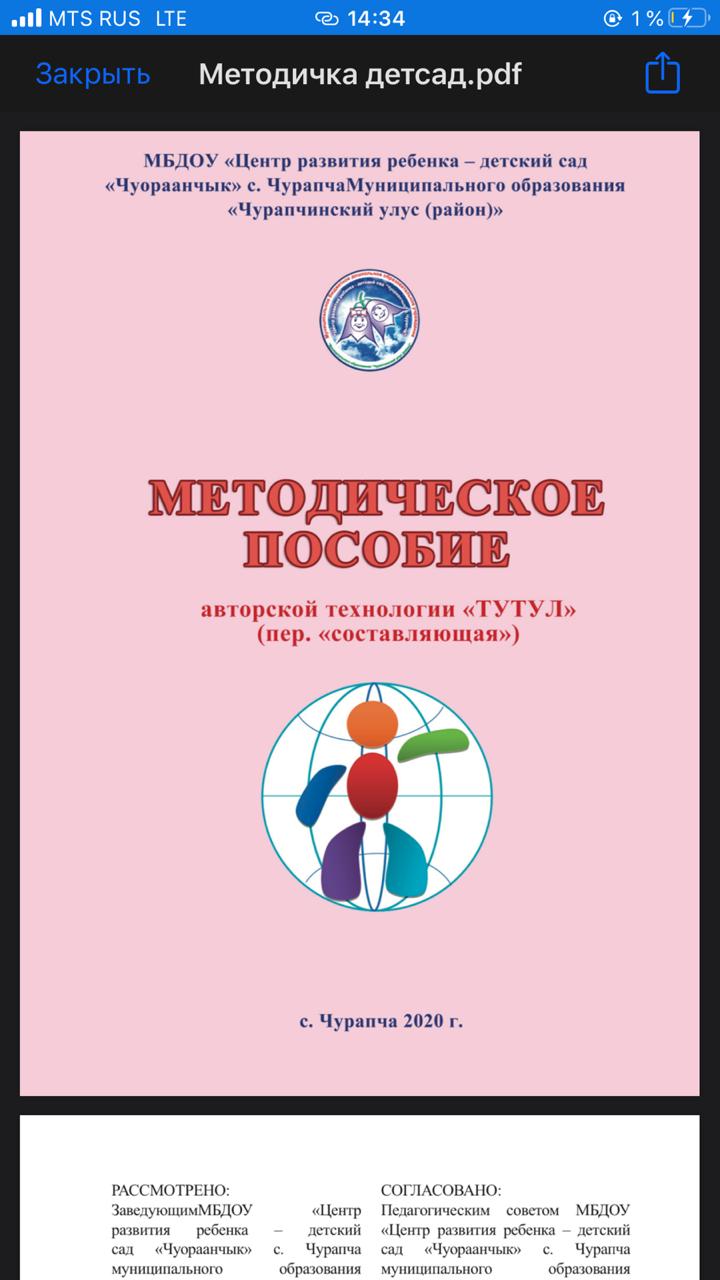 Цель и задачи авторской технологии «ТУТУЛ»
Цель – формирование всесторонне развитого ребенка готового к жизни в современном мире через ознакомления особенностей разных народов в соответствии ФГОС ДОУ.
Задачи: 
Формировать социально-коммуникативные способности путем театрализованную деятельность культуры разных народов; 
Развивать познавательные способности через знакомство особенностей разных стран; 
Развитие речи детей через проектную деятельность, обогащение словарного запаса новыми иностранными словами, терминами; 
Формировать художественно-эстетические качества посредством ознакомления культуры, архитектуры, искусства разных народов;
Развивать физические способности через игру разных народов.
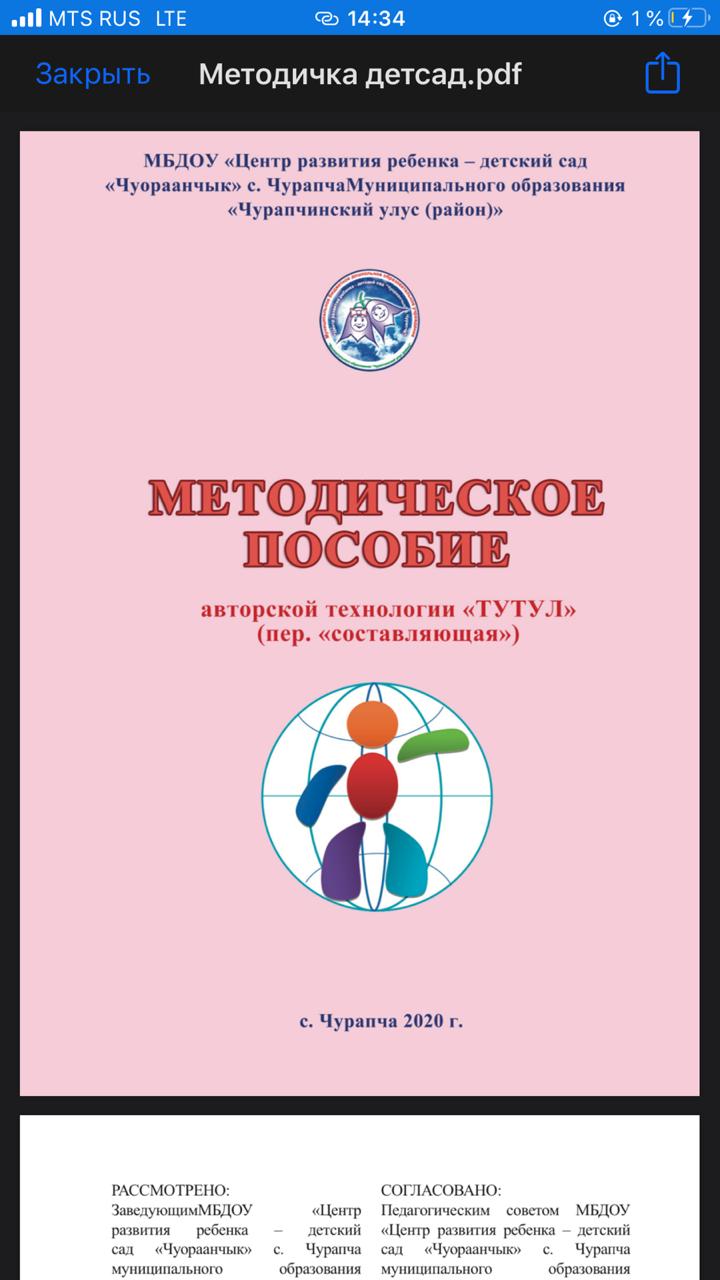 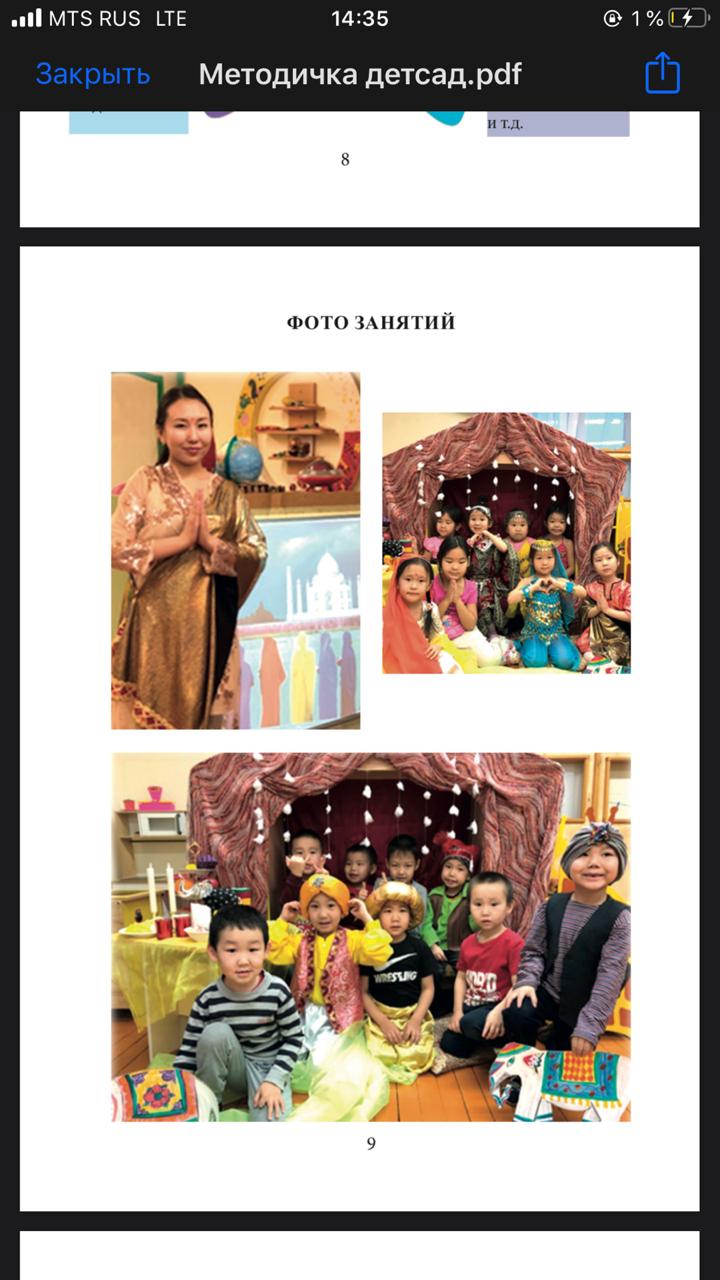 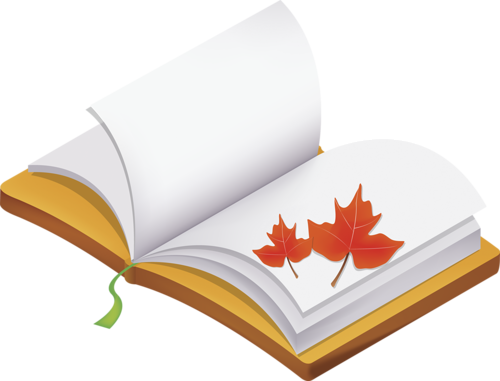 Методы и приемы технологии «ТУТУЛ»
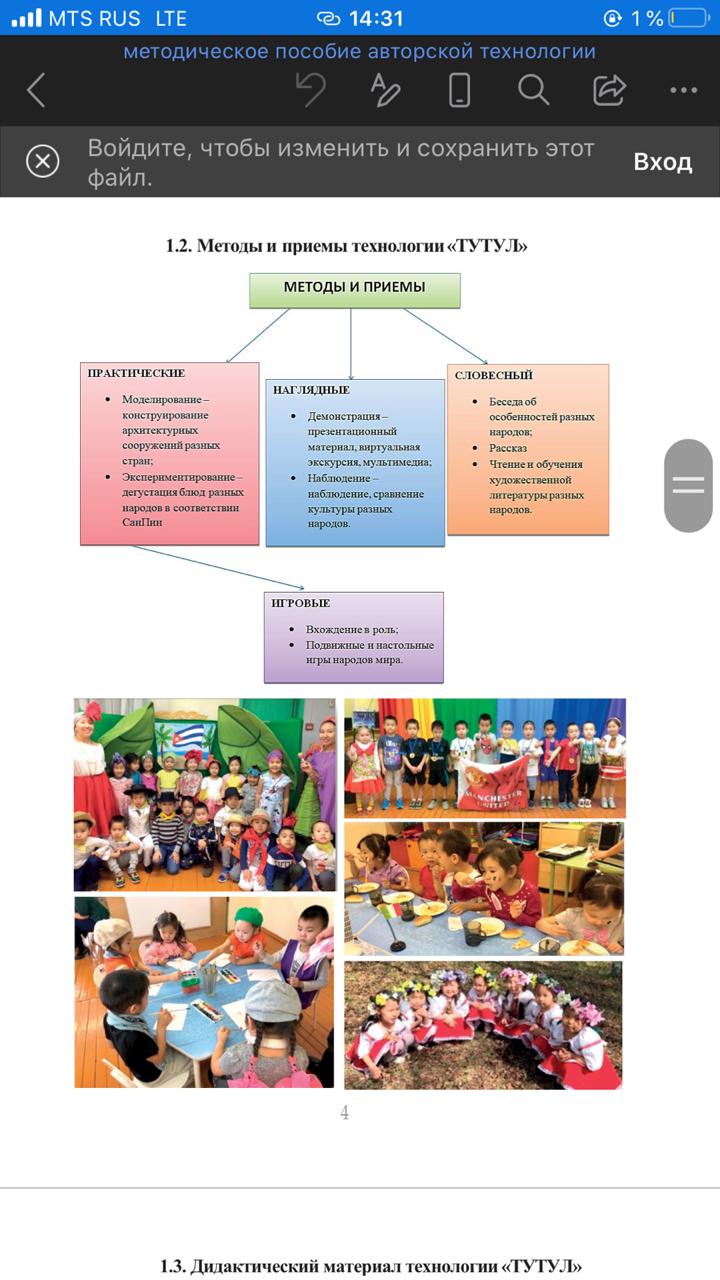 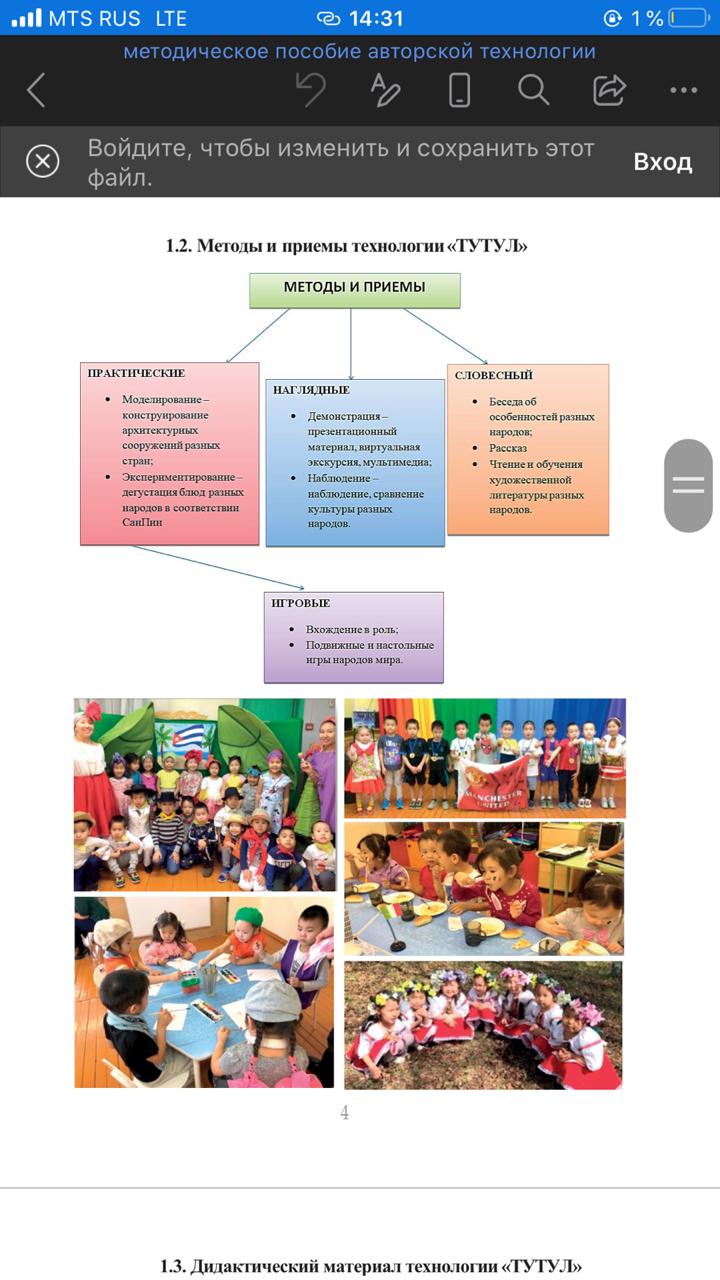 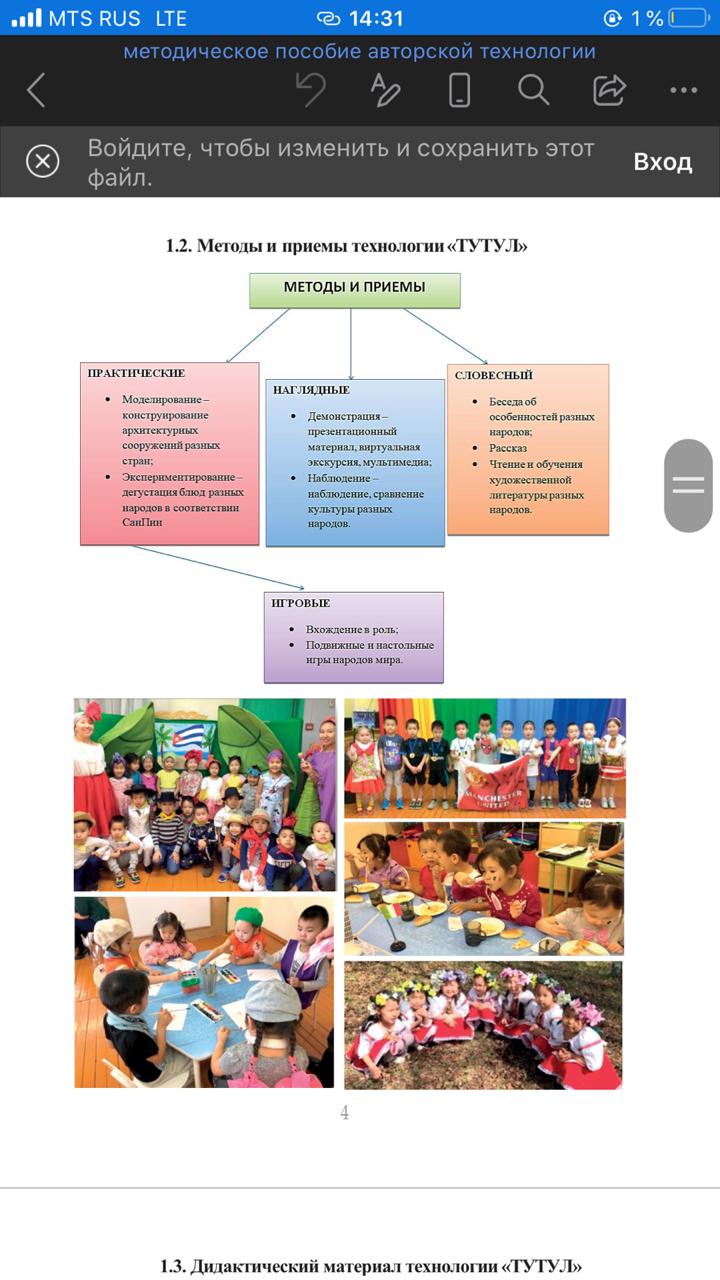 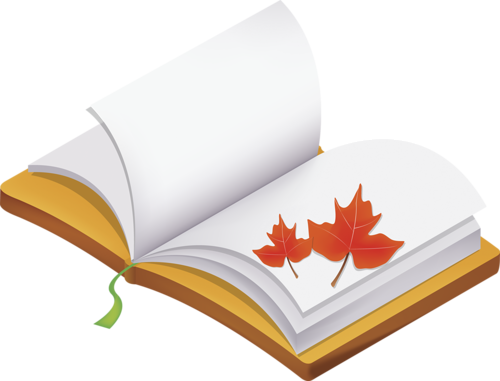 Структура технлогии “ТУТУЛ”
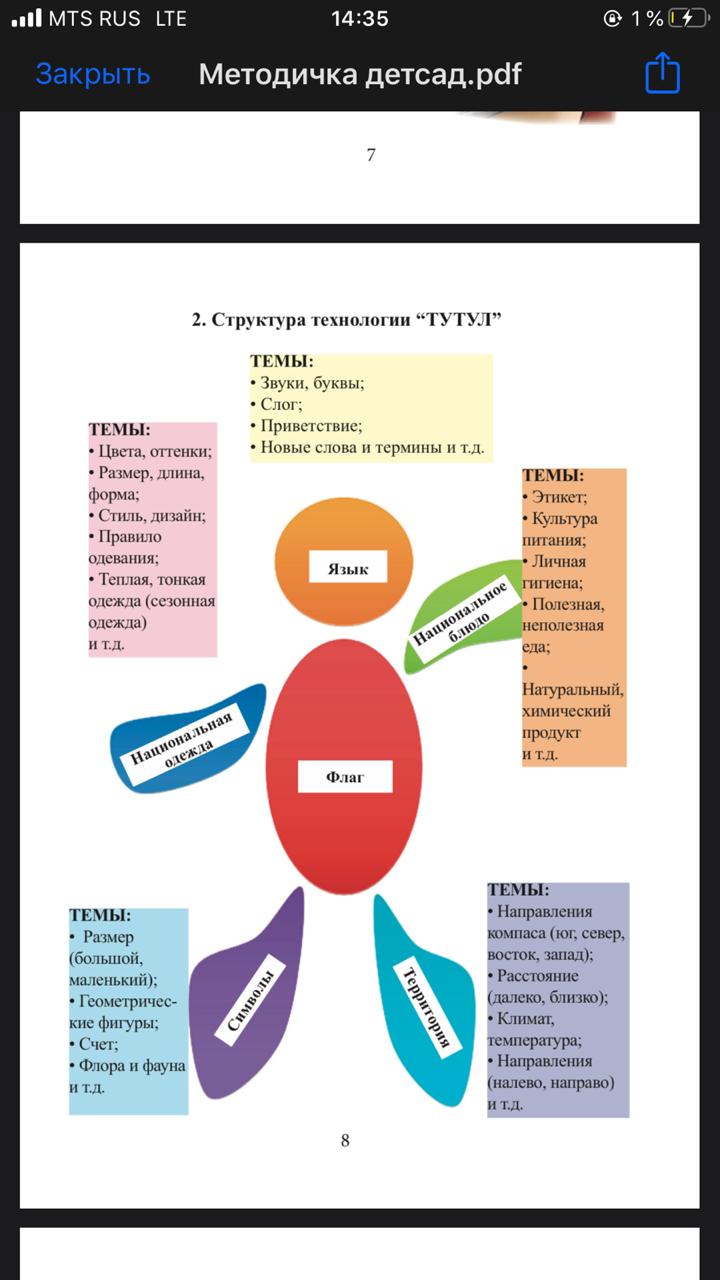 Дидактический материал технологии «ТУТУЛ»
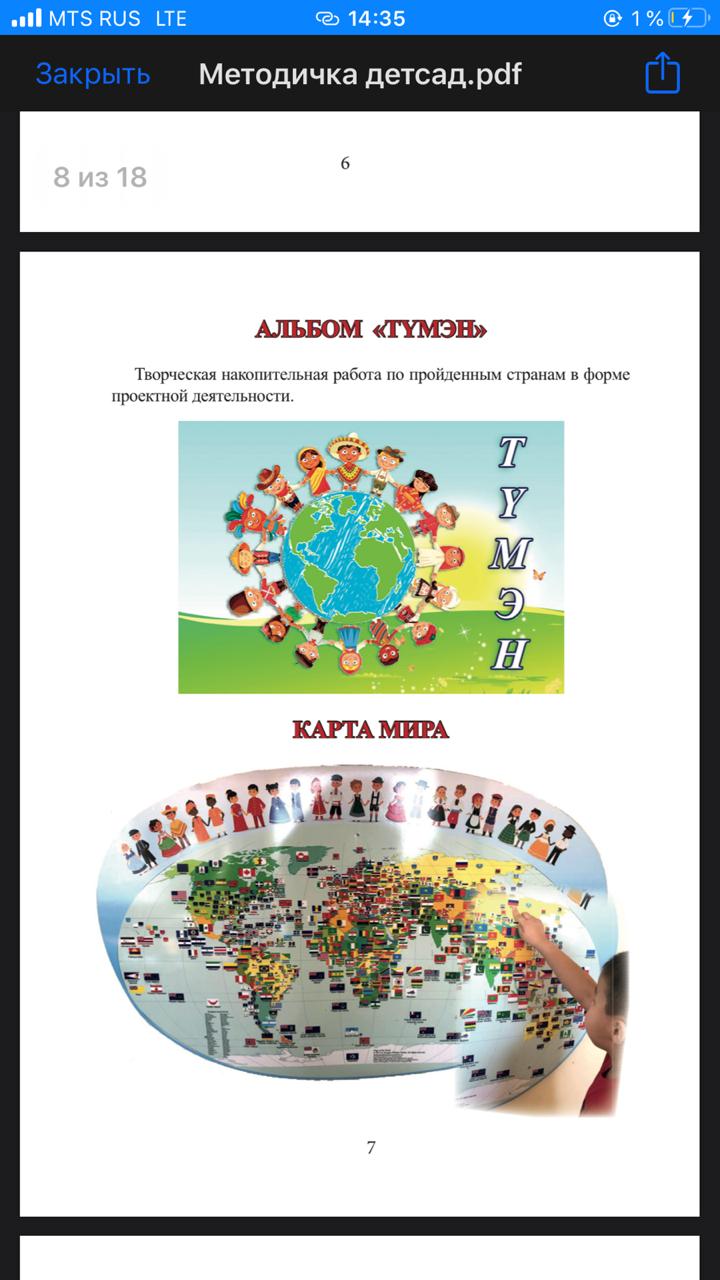 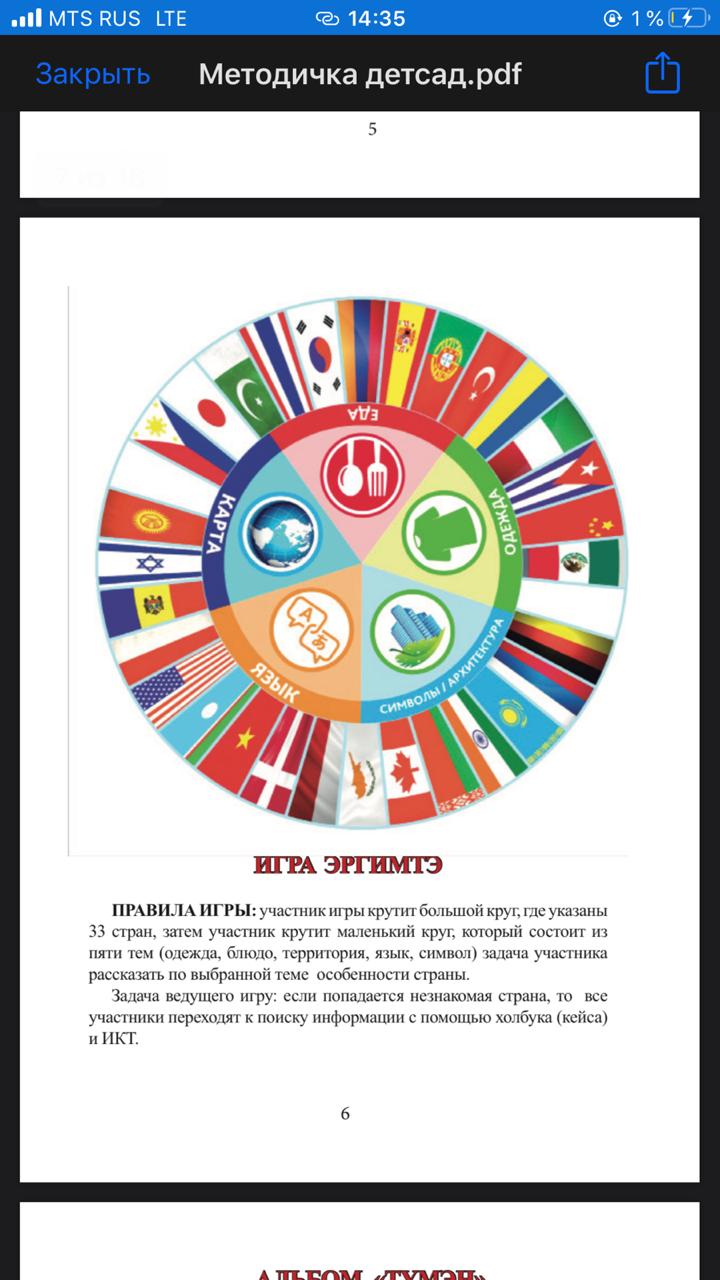 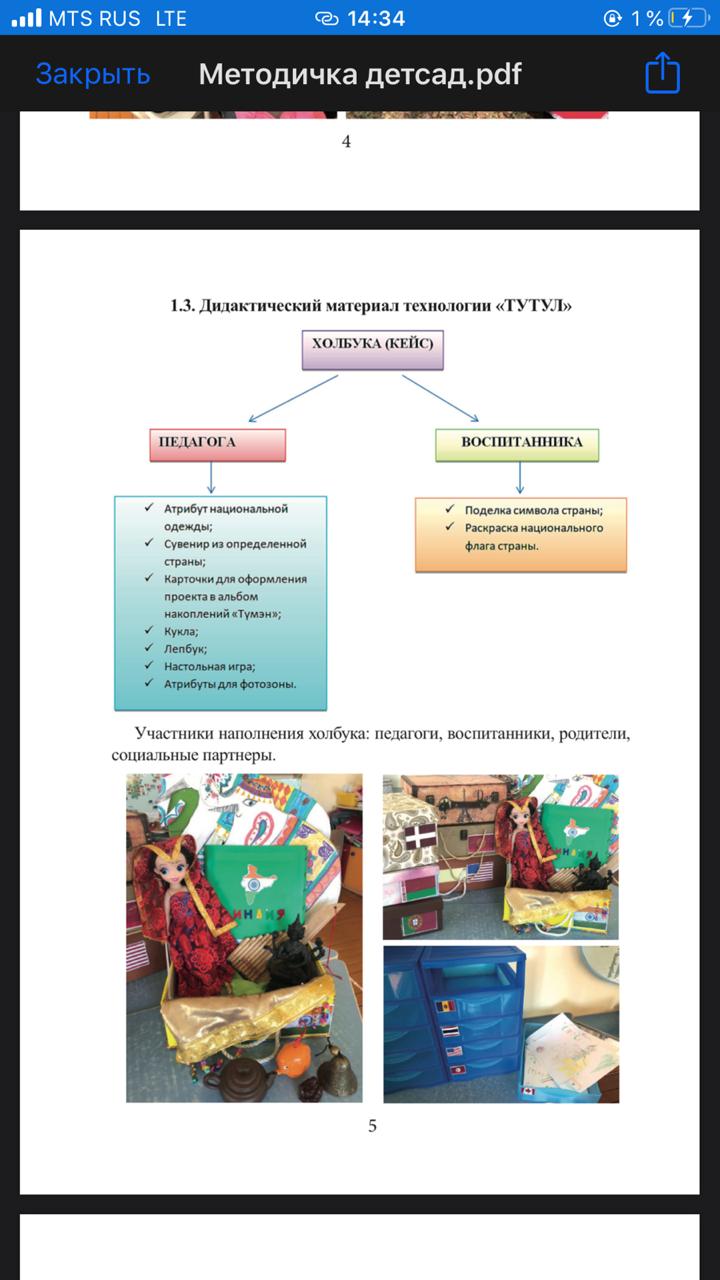 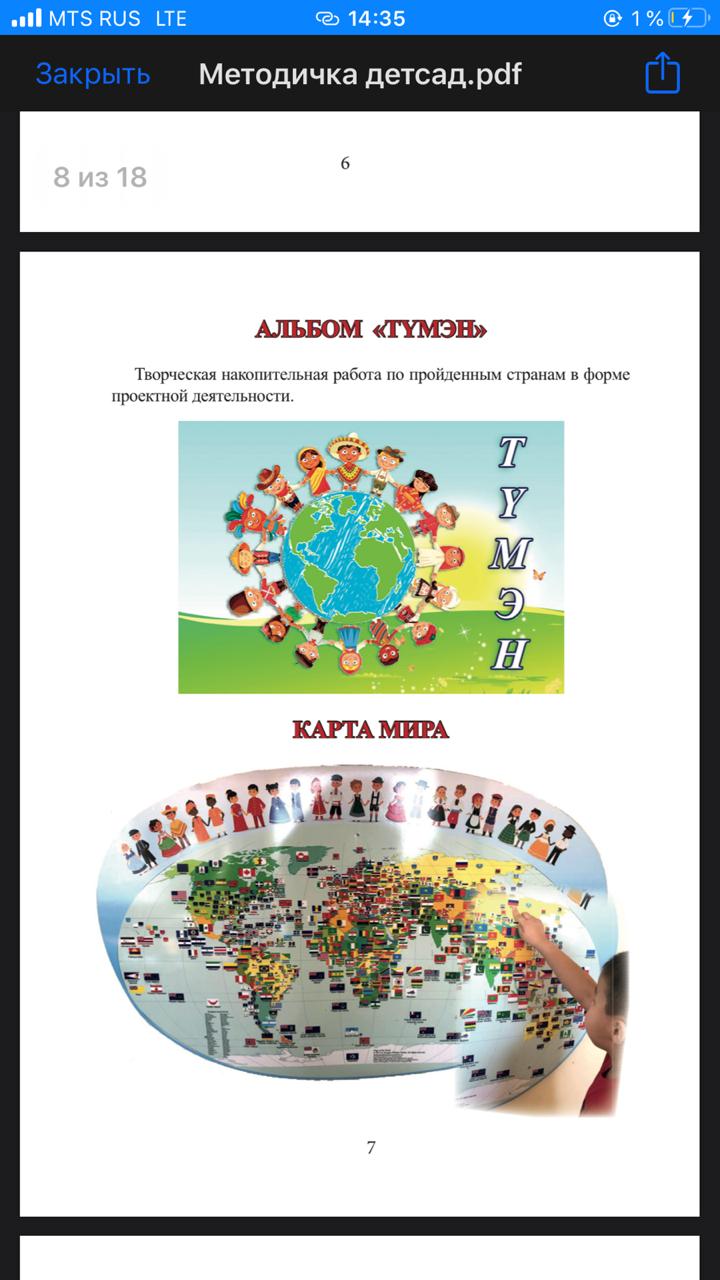 Научная новизна проекта:
Заключается, в научно-теоретическом анализе влияния использования педагогами в деятельности воспитанников авторской технологии «ТУТУЛ» в формировании всесторонне развитой личности детей дошкольного возраста. В методической подборке, дидактических материалах, используемых в технологии «ТУТУЛ» учтены  возрастные особенности дошкольника и основные темы по пяти направлениям развивающей среды (социально-коммуникативная, познавательная, развитие речи, художественно-эстетическая, физическая). 
Практическая значимость проекта заключается, в возможности использования специалистами дошкольного образования, результатов проведенной работы по внедрению проекта, в ведущие виды деятельности воспитанников детского сада.
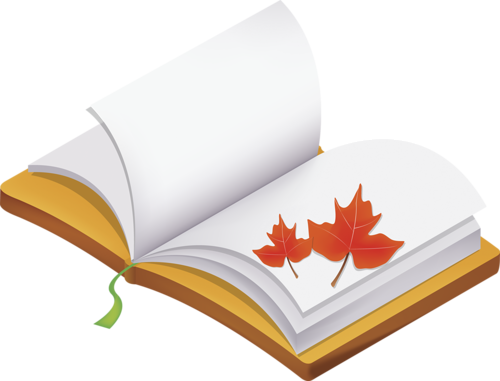 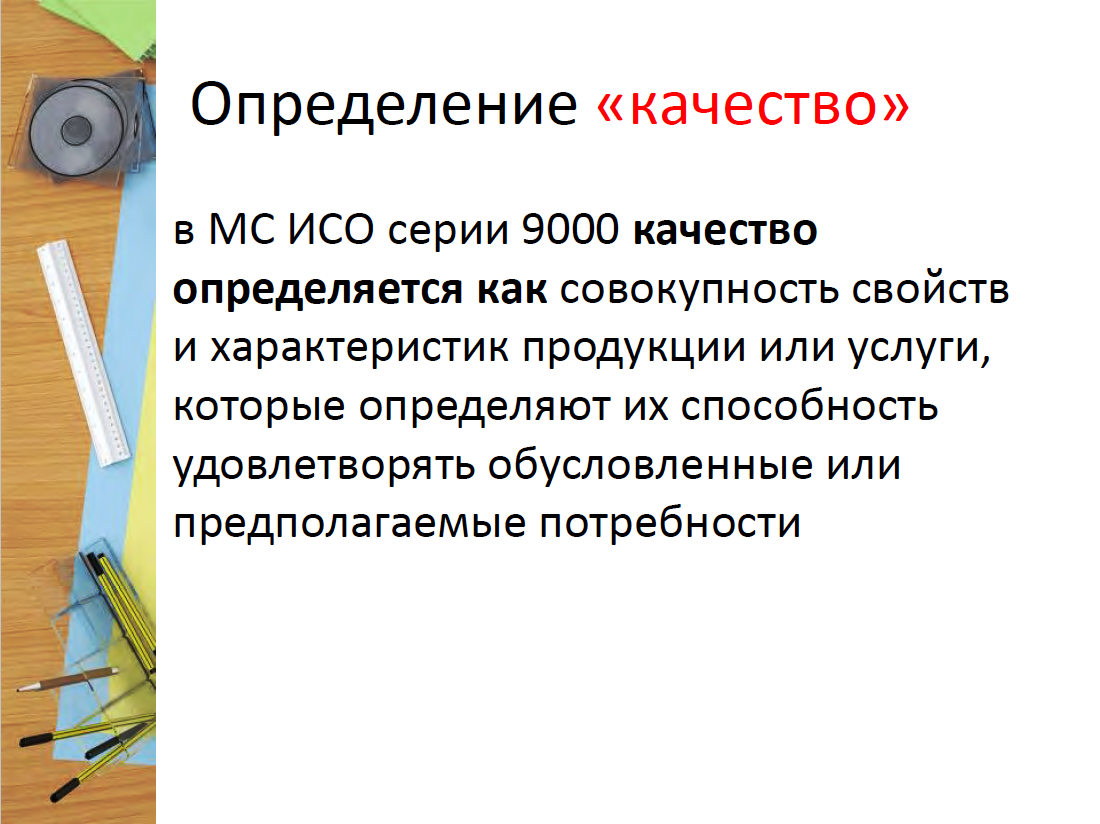 Этапы реализации проекта:
I этап – подготовительный (сентябрь, октябрь 2018 г.). Сбор литературы, наглядных пособий, аудио-видео материала,  разработка дидактического материала (игра «Эргимтэ», карта мира, картотеки, накопительный альбом «ТҮМЭН», кейс педагога и детей «ХОЛБУКА»);   II этап - основной (ноябрь 2018 - апрель 2021 гг.) реализация проекта, внедрение в образовательную программу педагога средней, старшей и подготовительной группы МБДОУ «ЦРР-д/с «Чуораанчык» с. Чурапча»; III этап - завершающий (май 2021 г.), предполагает анализ, мониторинг развития воспитанника по критериям новой модели всесторонне развитого выпускника ДОУ.
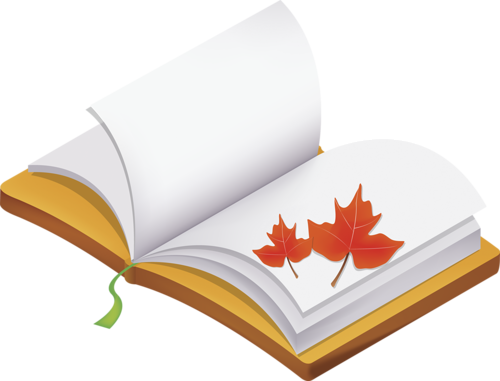 2.Организация предметно-развивающей среды и методическое оснащение  группы
Сюжетно-ролевые игры
«Пожарники»
«Ремонтный цех»
«Больница»
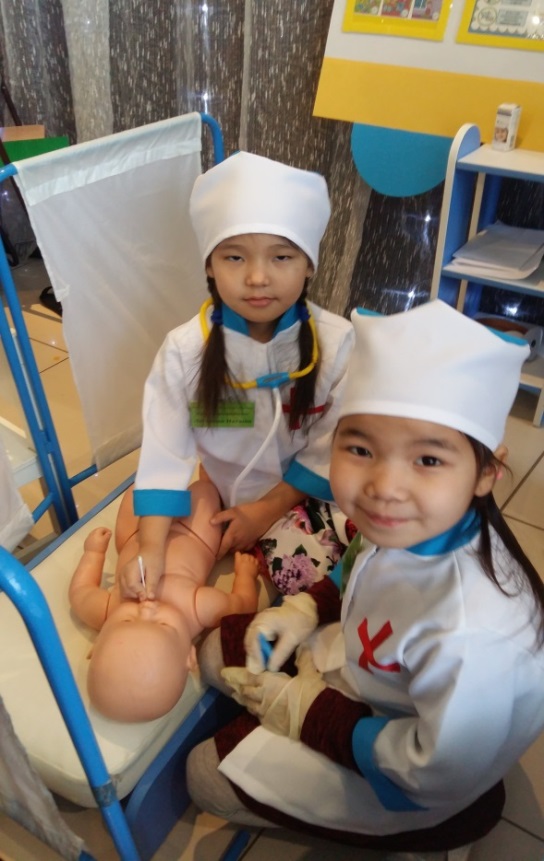 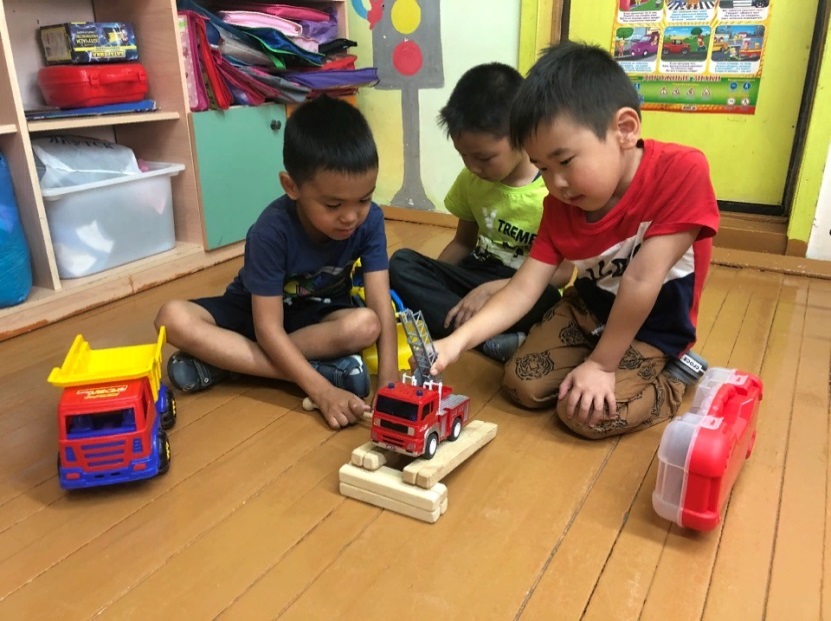 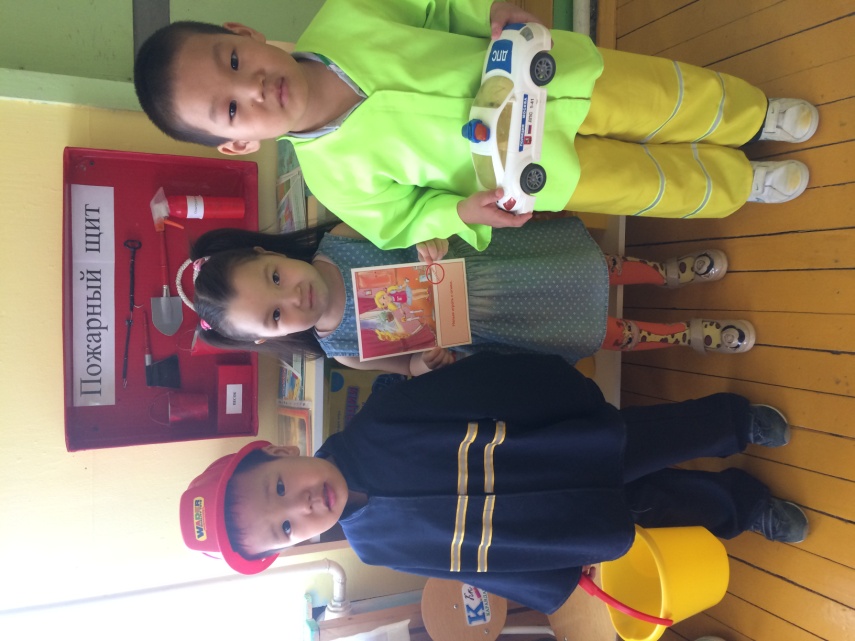 Сюжетно-ролевые игры
«Дочки-матери»
«Семья»
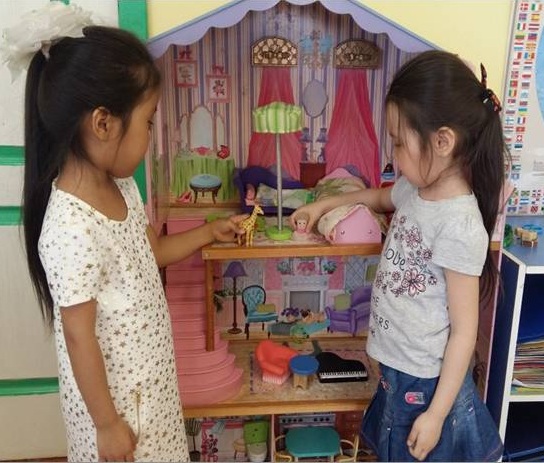 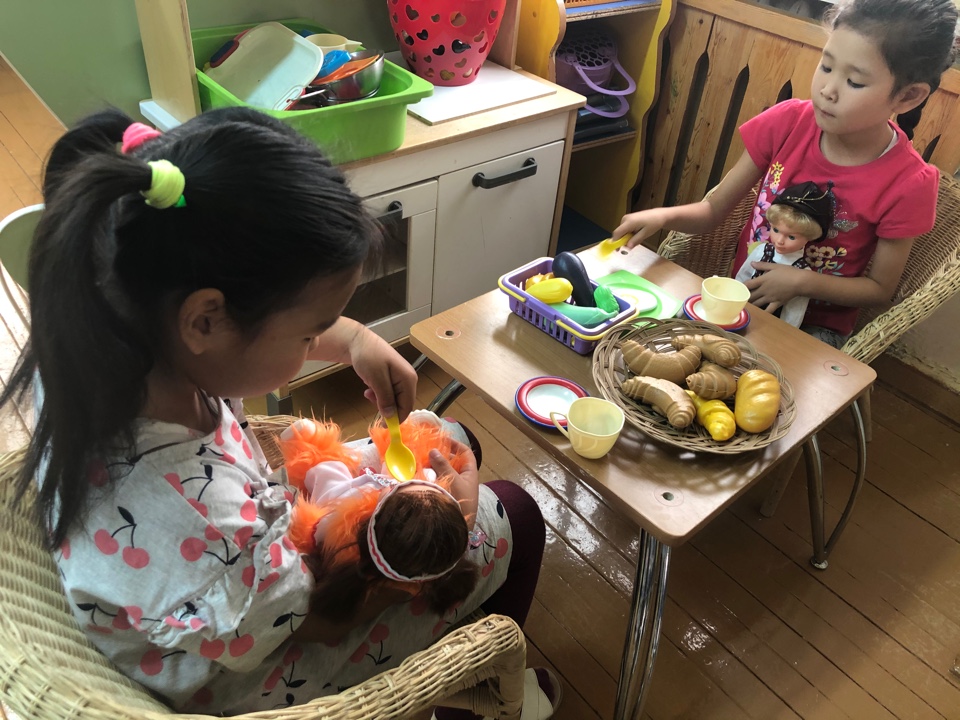 Развивающие настольные игры
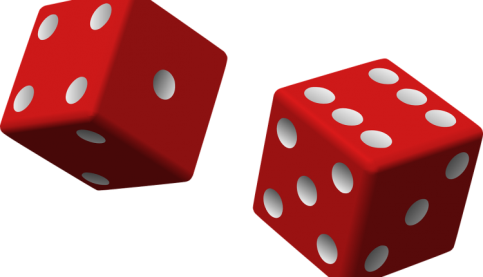 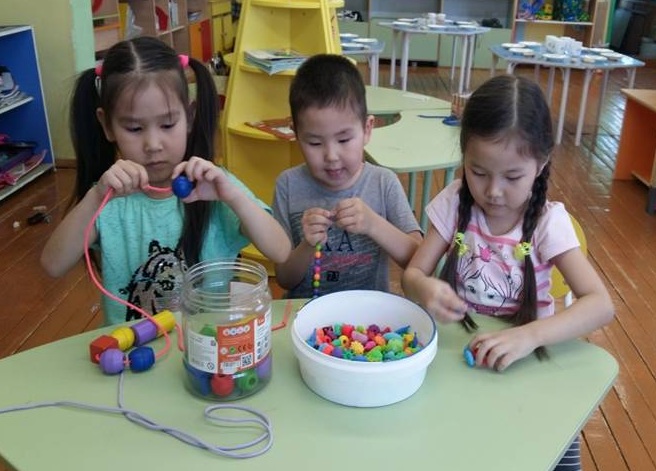 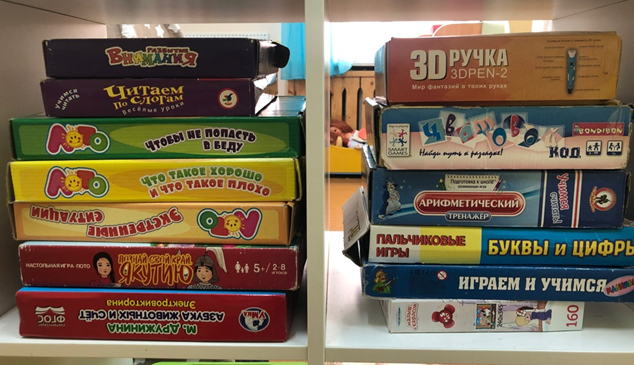 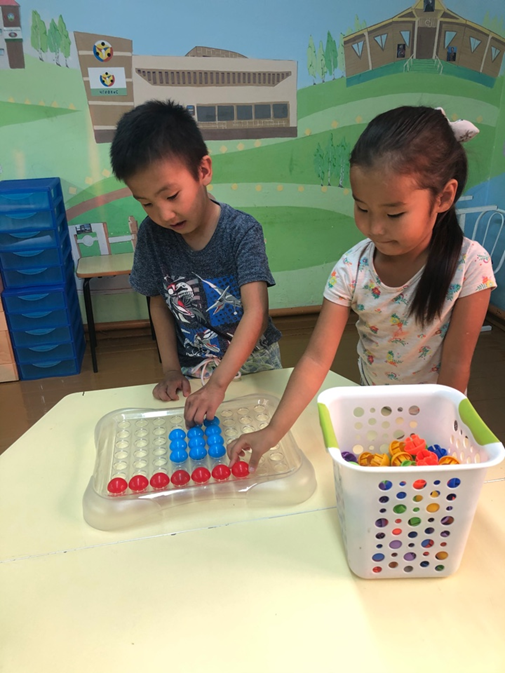 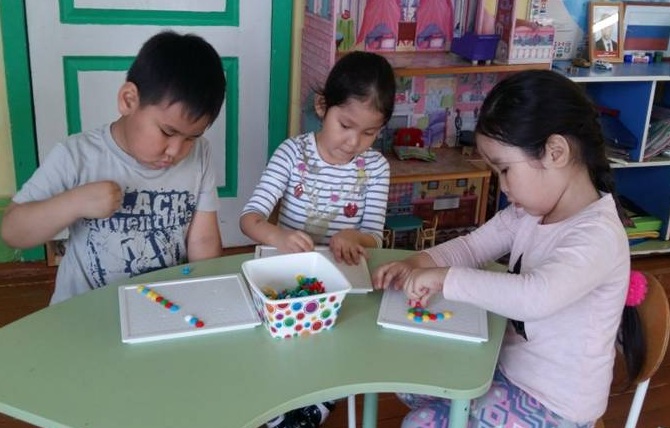 «Кукольный мир»
«В мире животных»
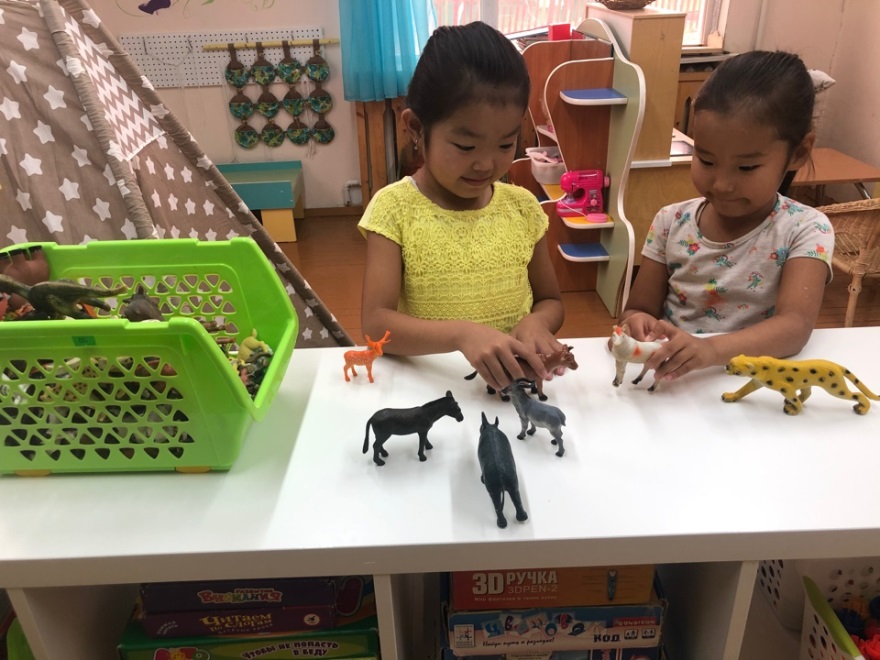 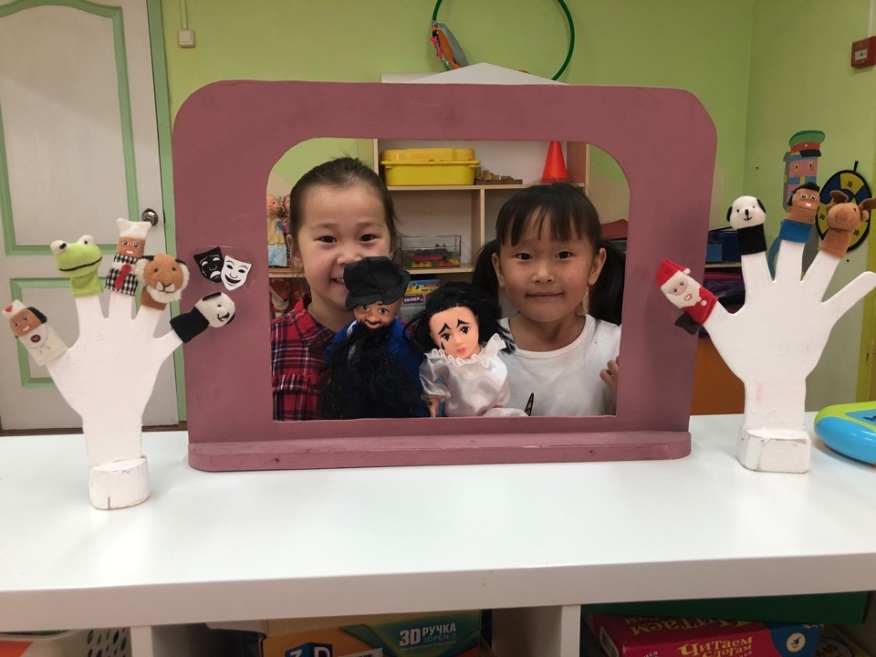 «Шашки»
«Магнитные фигуры, буквы»
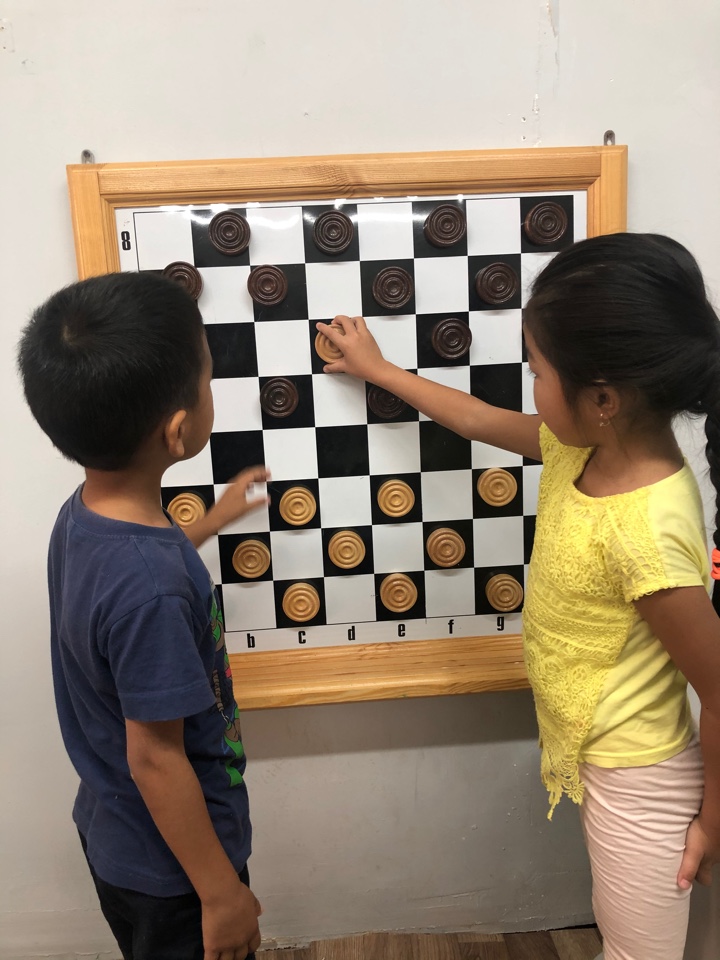 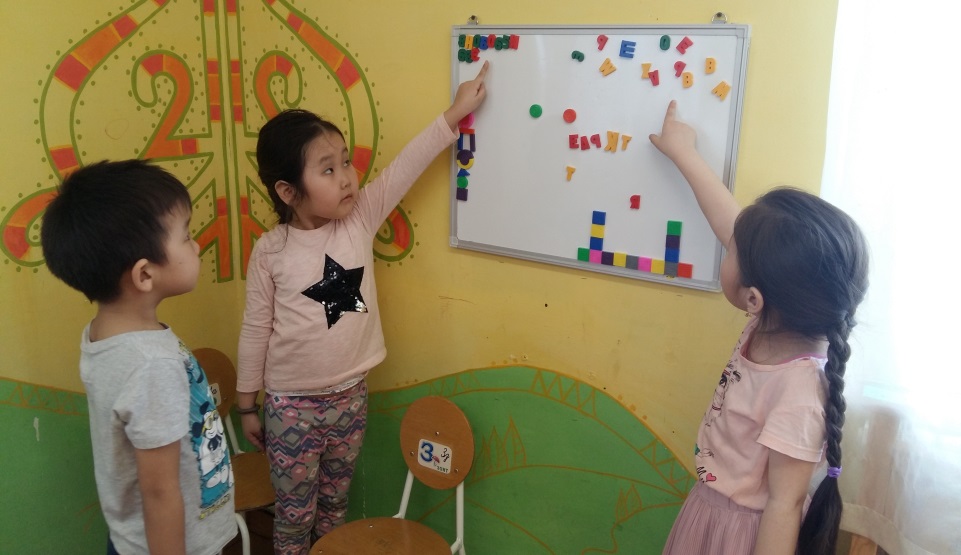 «Найди по контуру»
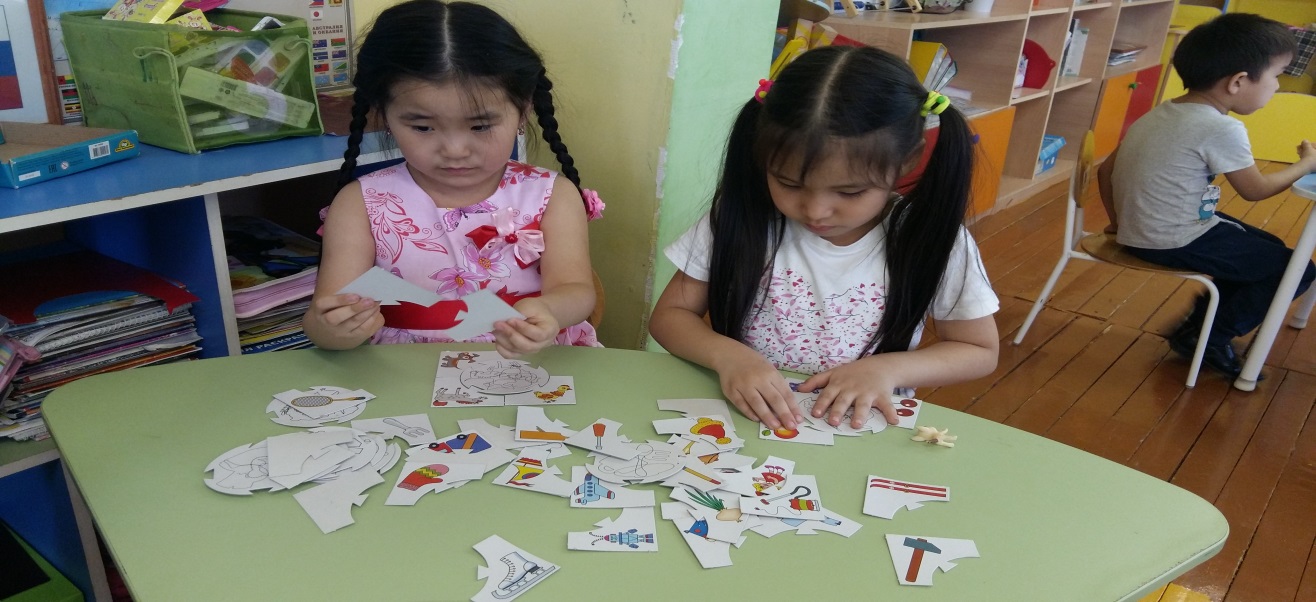 Набор счетных материалов «Учись считать»
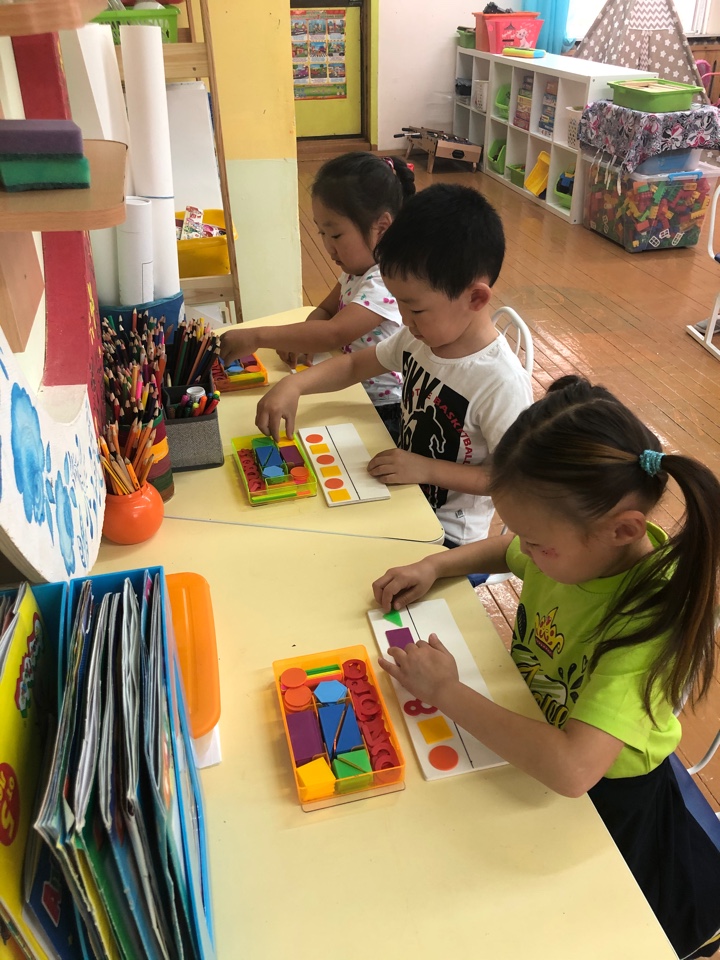 «Поезд»
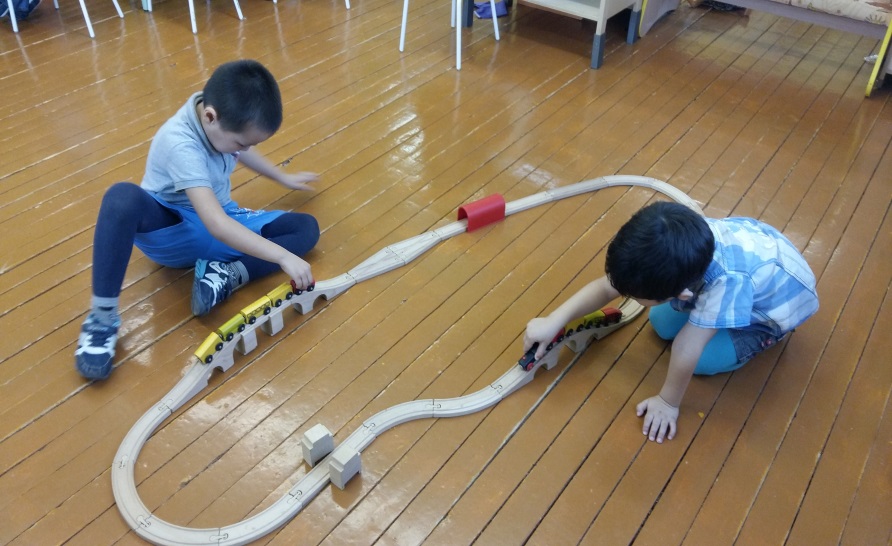 «Строительно-конструктивные игры»
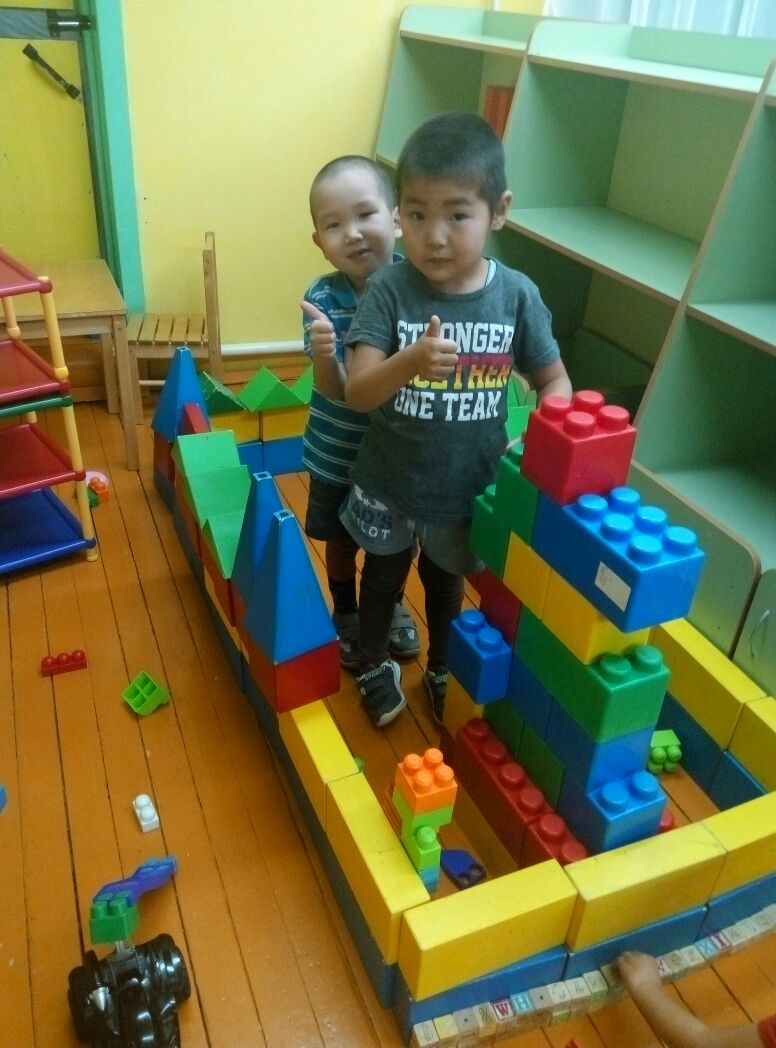 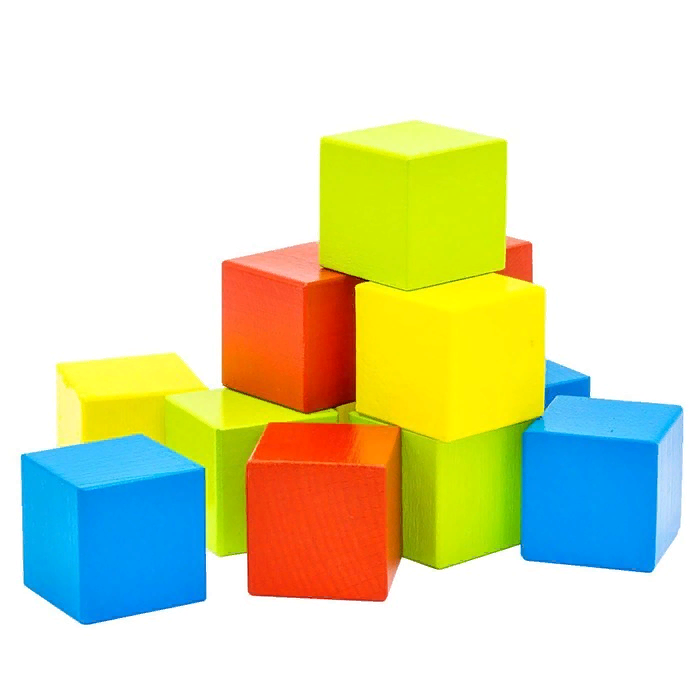 «Кубики»
«Строительный набор Поликарповой»
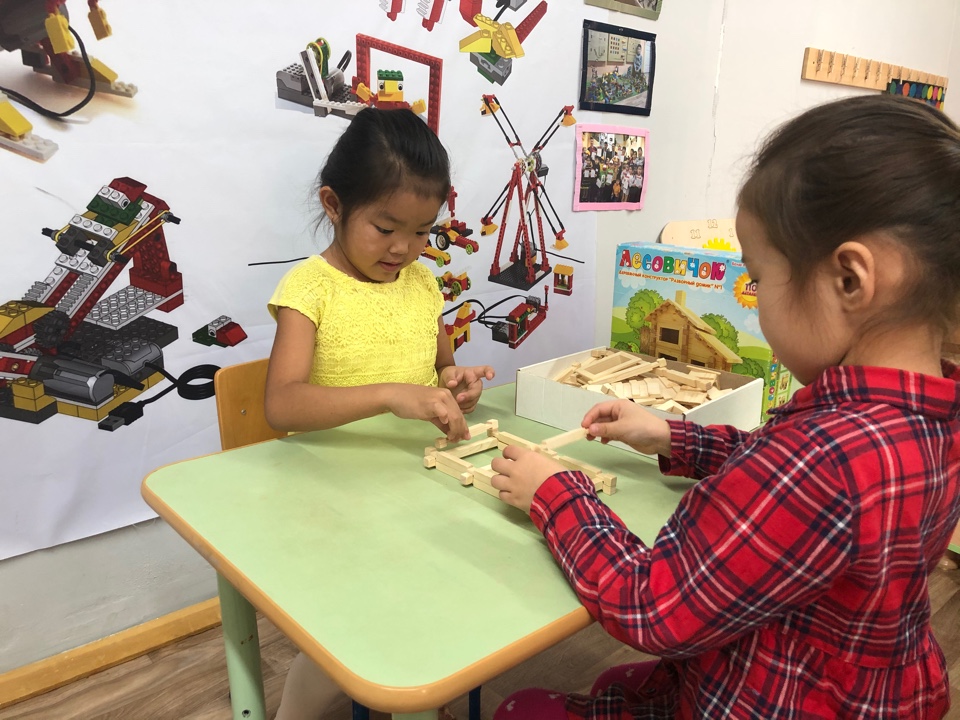 «Лего»
«Деревянный конструктор Лесовичок»
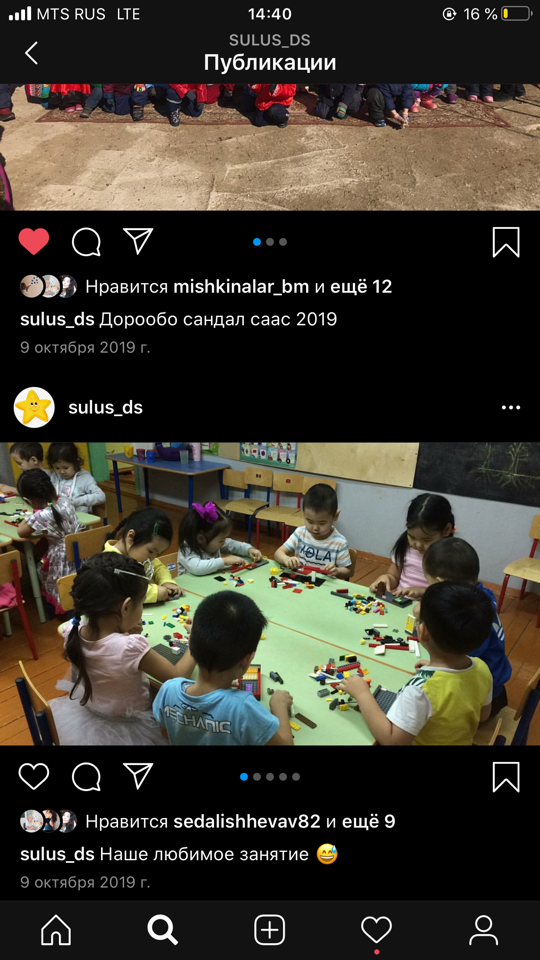 «Строительно-конструктивные игры»
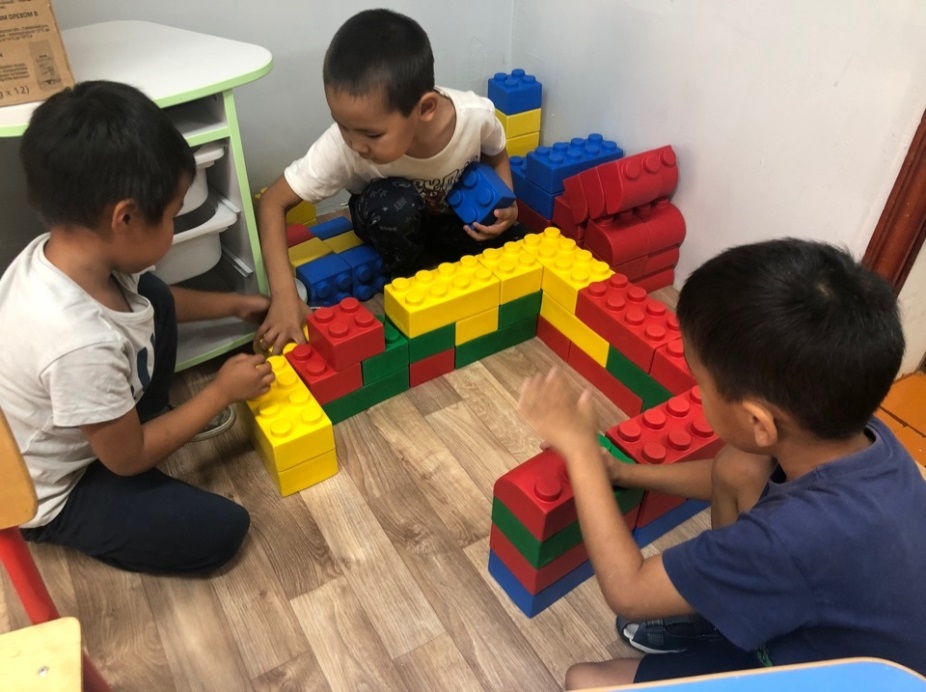 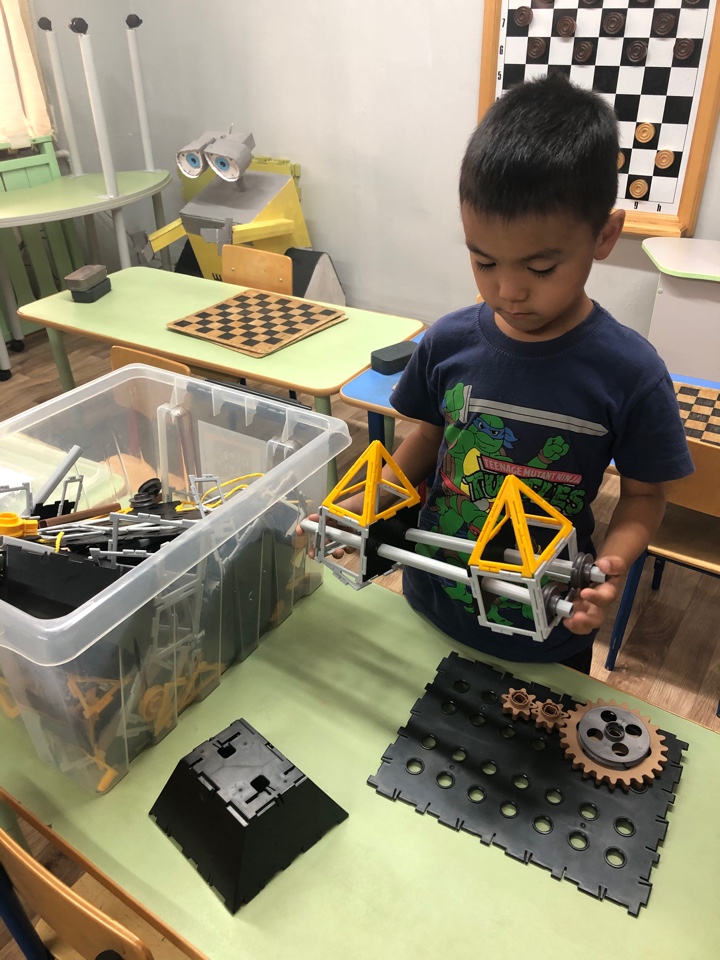 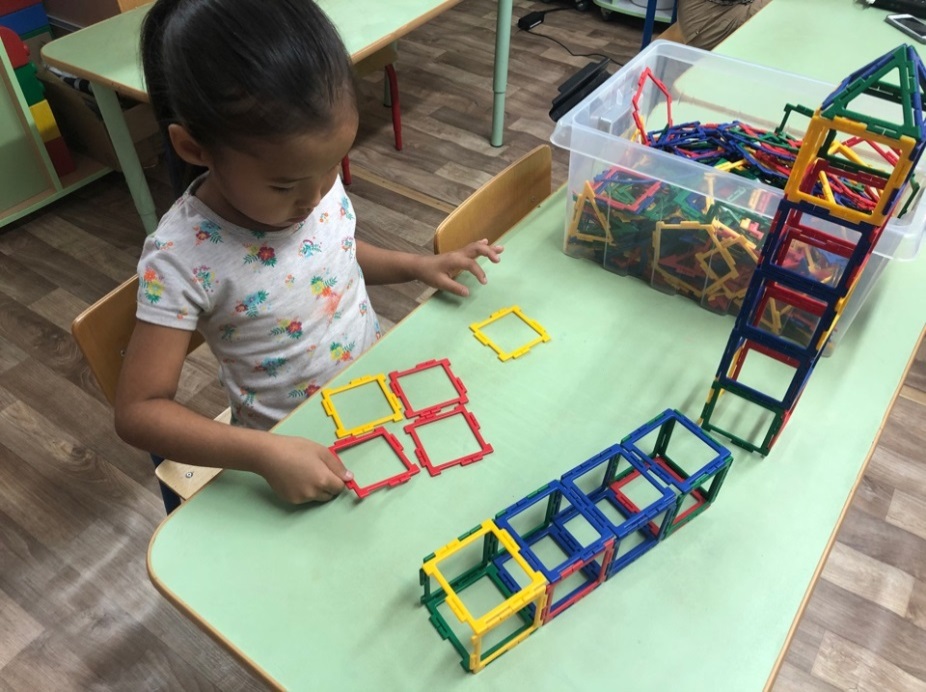 «Строительно-конструктивные игры»
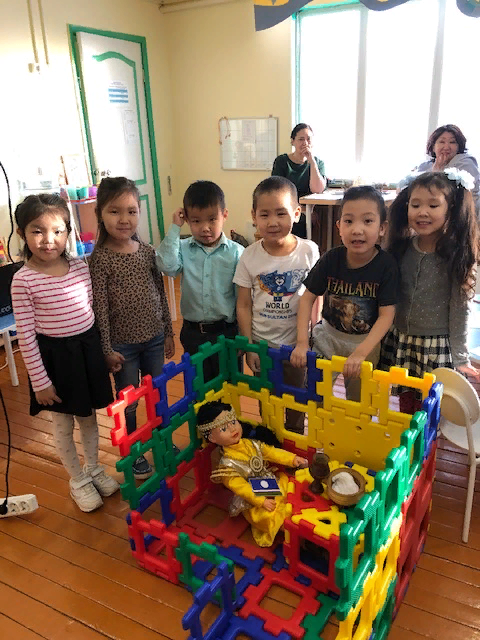 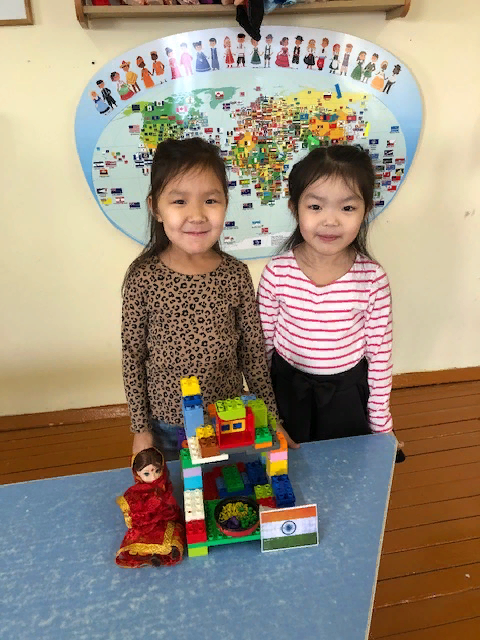 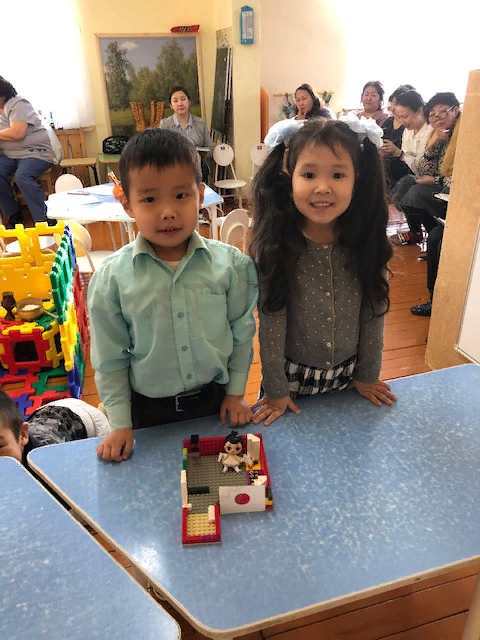 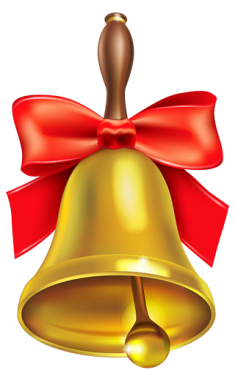 Список детских мультфильмов
«Первооткрыватели»
  «Даша путешественница»
  «Хотим все знать»
  «Занимательные уроки», 
  «Энциклопедия всезнайки», 
  «Всемирная  история»
  «Мулан»
   «В яранге горит огонь»
  «Братья Лю»
   «Аист»
  «Волшебный клад»
   «Легенды перцанских Индейцев»
  «Дочь солнца»
  «Сампо из Лапландии»
  «Алладин»
  «Африканская сказка»
  «Закон племени»
  «Золотой олень»
 «Карлсон»
   «Фиксики»
  и другие сказки народов мира и познавательные мультфильмы
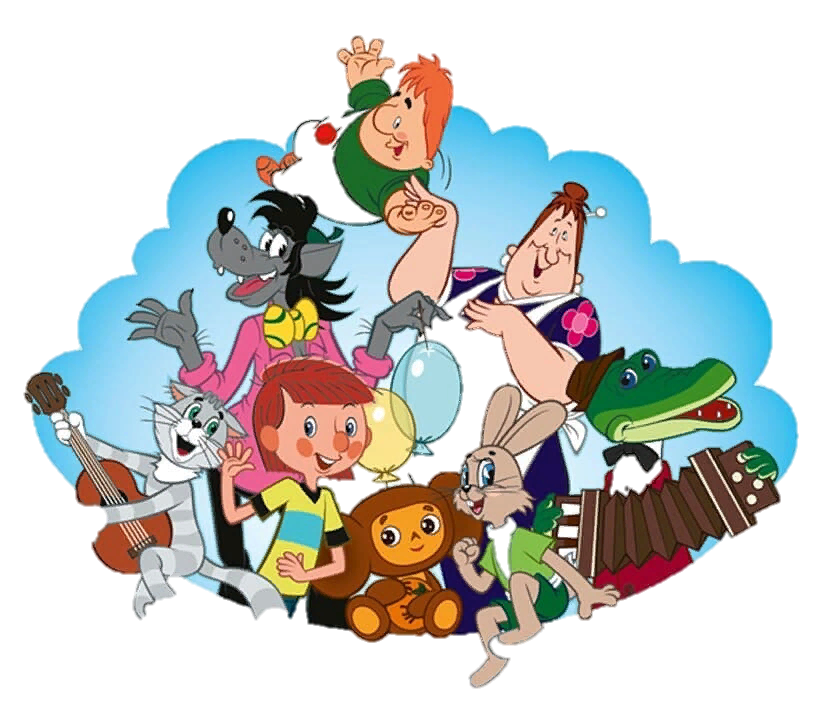 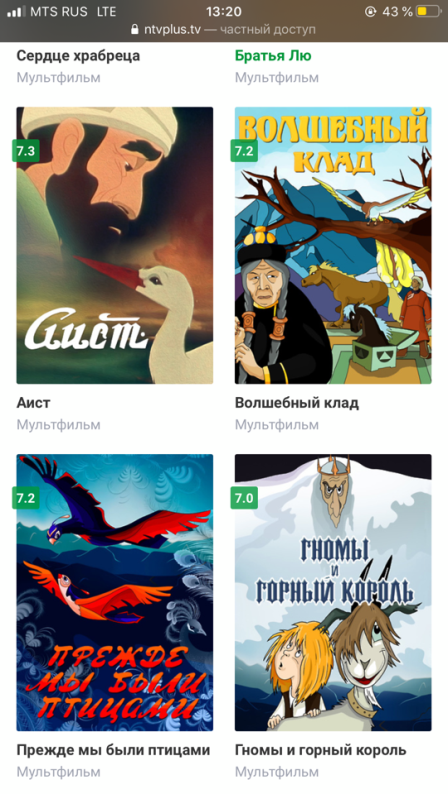 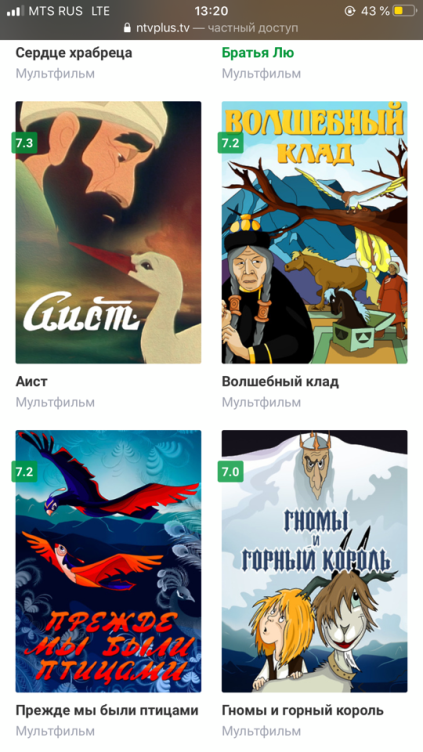 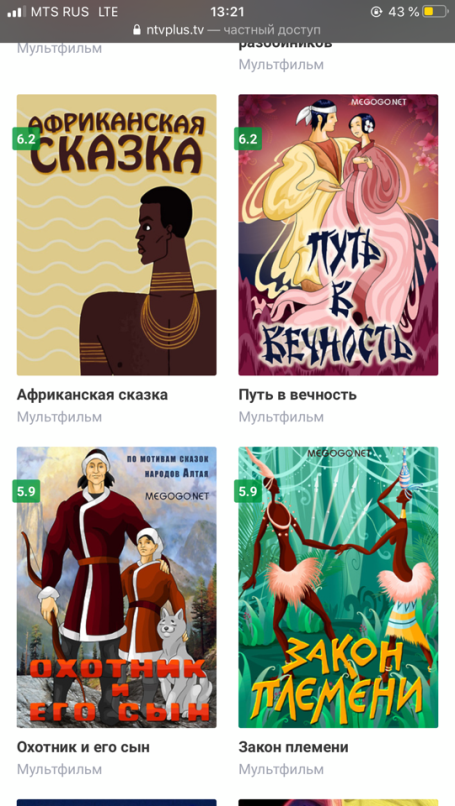 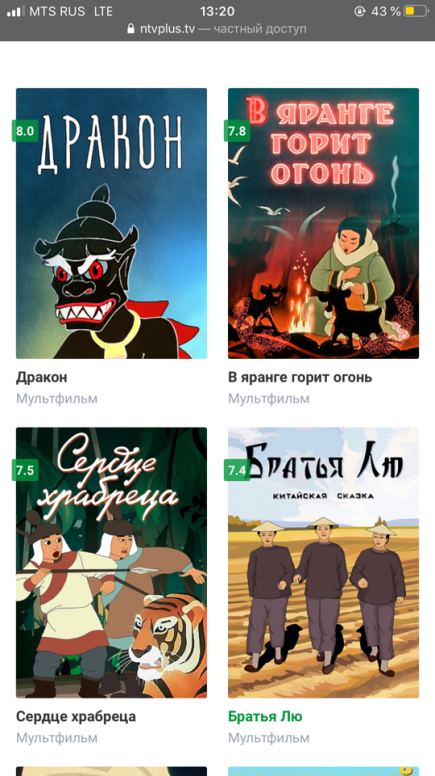 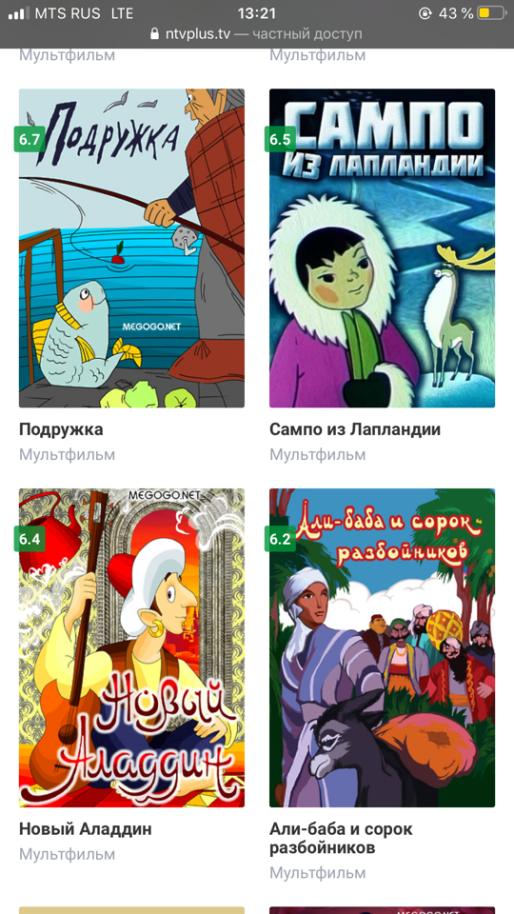 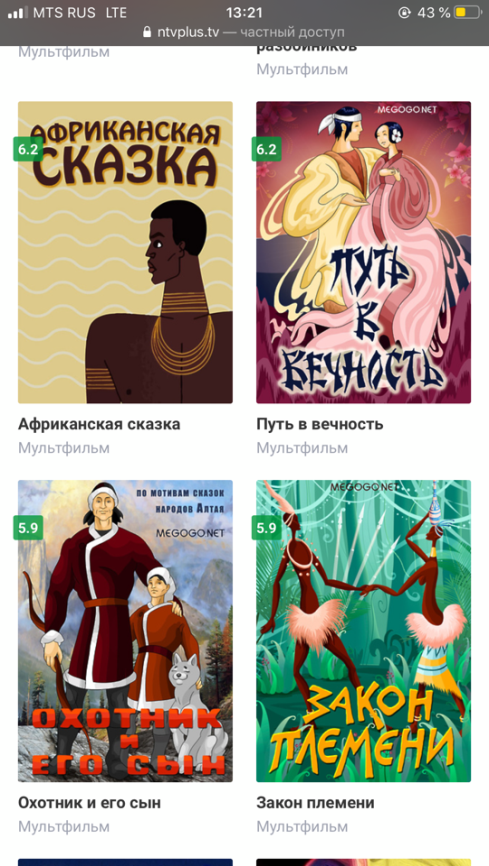 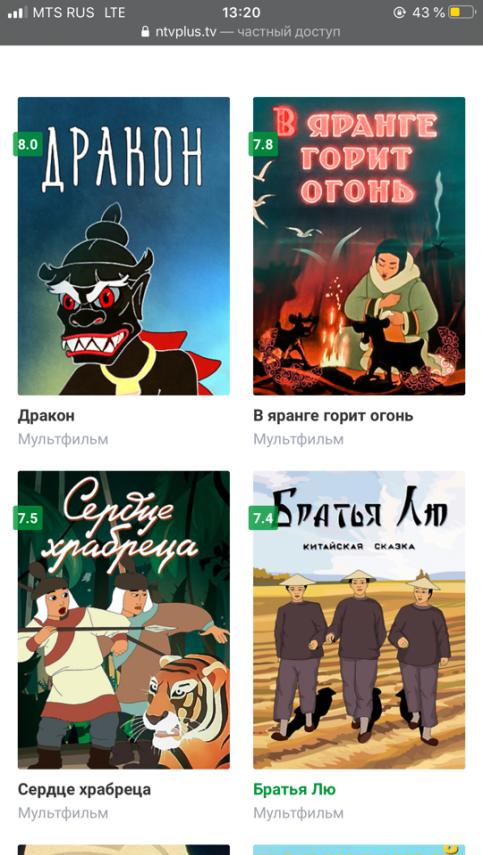 Список аудиозаписей
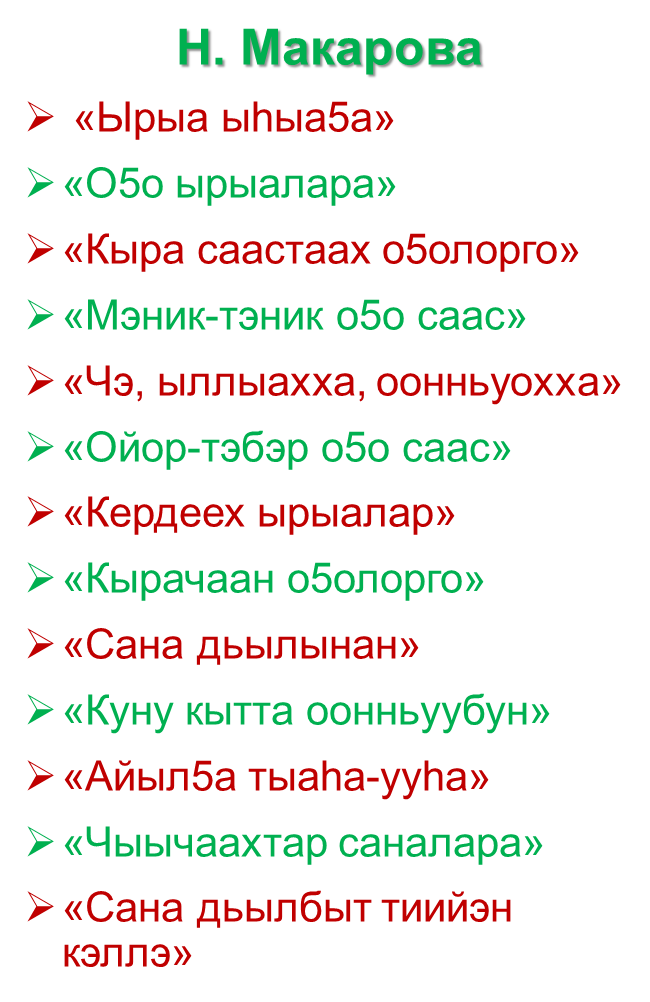 Каталог национальных песен народов мира (45 исполнителей)
https://muzmix.com/catalog/national
Детские обучающие песенки (20 исполнителей)
https://inkompmusic.ru/?song=Обучающие+песенки+для+малышей
Детские песенки для физминуток
https://drive.gybka.com/q/физминутки+детские/
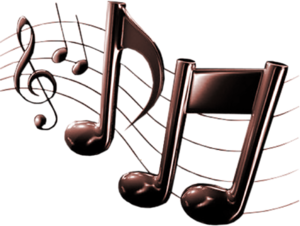 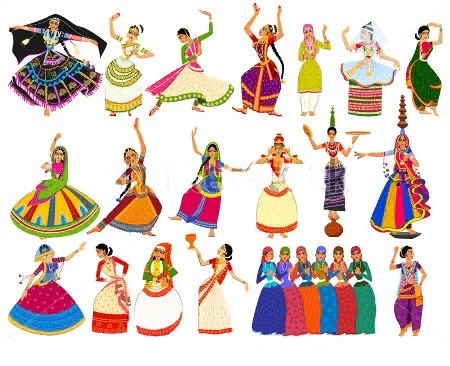 Перечень наглядных, демонстрационных пособий
Карточки для занятий в детском саду и дома "Расскажите детям": «Музыкальные инструменты», «Садовые ягоды», «Дикие животные», «Домашние питомцы», «Олимпийские чемпионы», «Фрукты» (24 комплектов) и т.д. 
 Серия обучающих карточек: Животные Австралии. Животные Африки. Животные России. Животные Северной Америки;
 Мультимедийные пособия "Математика дошкольникам", "Все профессии важны", "Кыырпахчаан" , «Эрмитаж» и т.д.
 Настенные плакаты: "Овощи", "Фрукты", "Животные и их детеныши", "Тело человека (части тела)», «Строение человека», «Одежа и обувь», «Посуда», «Счет до 10», «Счет до 20», «Числовой домик», «Фигуры»;
 Наглядно-дидактическое пособие: ФГОС рассказы по картинкам «Летние виды спорта», «Кем быть?», «В деревне», «Времена года» (18 компл) и т.д. 
 Наглядно-дидактическое пособие: ФГОС Грамматика в картинках «многозначные слова», «Один-много», «Говори правильно», «Словообразование» (8 компл) и т.д.
 Наглядно-дидактическое пособие: ФГОС Мир в картинках «день победы», «Морские обитатели», «Собаки», «Офисная техника и оборудование» (12 компл);
 Наглядно-дидактическое пособие: «Строевые упражнения», «Якутск-столица Республики Саха Якутия» и т.д. 
 Наглядно-дидактическое пособие: народное искусство детям «Хохлома», «Полхов Майдан», «Гжель» и т.д. (6 комплектов).
Картотека
Игры-ситуации: «Мама пришла с работы», «Поздравим маму»,  «Чья очередь гулять с Тузиком?», «В супермаркете",  «Новые товары», «Мамы укладывают детей спать» и т.д.
 Хороводные: «Ай-ребята, тара-ра», «Ровным кругом», «Гостюшка», «Шагают ребята», «где мы были мы не скажем», «Ручеек», «Стираем»;
 Подвижные игры: «День-ночь» , «Охотники и утки», «Мы веселые ребята», «Пятнашки», «Найди нужный знак», «Разрезные знаки», "Кетех ынах", " Элиэ уонна Ийэ куурусса", " Куоска уонна кутуйахтар", " Мунхалааьын", " Миэстэ былдьаьыыта", " Бере уонна куобахтар" и т.д.
 Игры на развитие внимания: «Геометрическай лото", "Кер уонна ейдее",  "Ус предмети ааттаа", " Ханна тыаьыырый, таай", " Кыра, улахан предметтэри наардаа", "Пааратын бул", " Маннык фигураны бул" уо..д.а.
 Игры для развития речи: «Телефон», «Водяной». «Игры со звуками», " Ким тугу гынарый?", " Кими ойуулаабыппын таай", " Тугу кербуккун кэпсээ", "Туох уларыйбытый таай",  "Аптаах меьееччук", "Бэрээдэктээн уур", "Мин эппиппин хатылаа" уо.д.а.
 Физкультминутки;
 Потешки. Считалки, скороговорки, чистоговорки;
 Пальчиковая гимнастика.
Перечень справочной литературы и дидактических материалов
Комплексная программа: 
 Примерная основная общеобразовательная программа дошкольного образования "Детский сад--Дом радости"/ Н.М. Крылова. – М.: ТЦ «Сфера», 2015. – 352 с.
 Тосхол: Базисная программа дошкольного образования РС(Я)  / Науч. ред. М.Н.Харитонова и др. 2009 г.;
 Программы и методические пособии:
 Рабочие планы-сценарии. Учебно-методическое пособие для работников детских дошкольных учреждений/Н.М.Крылова, В.Т.Иванова-Пермь, 2015 г.
Национальные программы, методические пособии:
О5ону чуолкайдык санарарга уерэтии уонна грамота5а уерэнэргэ бэлэмнээhин. / И.И.Каратаев «Бичик» Дьокуускай, 1993 г.
Тулалыыр эйгэни билиьиннэрии уонна о5о тылын сайыннарыы (М.Н. Савина, 1992 с.).
Попова М.П. Программа обучения детей-саха русскому языку в национальных детских садах - Якутск: 2006.
Саха фольклора. Программа уонна хомуурунньук. Лепчикова Л.П. Якутск: 1993.
Гоголева С.Д., Егорова Е.И. Обучение связной речи в якутских детских садах. Якутск:1996;
Никифорова У.С., Аммосова К.Н. Математика для детей дошкольного возраста. с. Майя, Мегино-Кангаласский улус
Палитра: иитээччилэргэ уонна тереппуттэргэ кеме / Мохначевская А.В. –Сунтаар: Сунтаар улууhун уерэ5ин салалтатын муниципальнай органа, 2006 с.
Кэнчээри: о5о саадын иитээччилэригэр, тереппуттэргэ уонна педучилище уерэнээччилэригэр: хоhооннор, кэпсээннэр, сценарийдар, ырыалар/ К.И.Васильева, А.П.Алексеева-Дьокуускай: Бичик,2013.-104 с. 
Кэскил / Егорова А.А., Захарова М.П.-Якутск: Бичик, 2002.-159 с.
Утуе-амарах буолуохха / Соломонова М.Д.-Дьокуускай – 2010 с.
Дор5ооннордуун оонньуо5ун: оскуола5а киириэн иннинээ5и саастаах о5олорго / Ф.Е.Романова, Л.И. Ширяева.-Дьокуускай: Бичик, 2010. -48 с.
3. Реализация годового плана и образовательной программы
Реализация годового плана в МБДОУ «ЦРР д/с «Чуораанчык» ведется по программе «Детский сад – Дом радости» Н.М. Крыловой, вариативной программой «Тосхол» и примерной адаптированной «Со+единение» для детей с ограниченными возможностями здоровья  по итогам мониторинга работы выполнен на 100 %. Программа «Детский сад – Дом радости» включает в себя совокупность образовательных областей, которые обеспечивают разностороннее развитие детей с учетом их возрастных и индивидуальных способностей по основным направлениям развития – социально-коммуникативному, познавательному, речевому, художественно-эстетическому и физическому. 
Целью Программы «Детский сад – Дом радости» является:  содействовать развитию и саморазвитию каждого воспитанника как неповторимой индивидуальности, как личности, испытывающей потребность в коллективе, на основе принципов «педагогики сотрудничества».
Задачи Программы: 
забота о здоровье ребёнка и содействие обогащению психического и физического развития каждого ребёнка;
содействие освоению ребёнком разных видов деятельности на уровне самостоятельности и развитие его творческого потенциала;
содействие овладению основами духовной культуры. 
Воспитательно-образовательная работа в группе строится на основе создания предметно- развивающей среды, перспективного и календарного планирования в соответствии годовыми задачами детского сода. Это совершенствование работы по сохранению и укреплению здоровья детей: утренняя гимнастика, занятия физкультурой, проведение физминуток во время занятий, дыхательная гимнастика после сна, прогулка и игры на свежем воздухе. В работе с детьми были использованы различные методы для достижения хороших результатов: наблюдения, беседы, сравнение, самоанализ, индивидуальные работы с детьми. 
Выводы: анализ выполнения требований к содержанию и методам воспитания и обучения, а также анализ усвоения детьми программного материала показывает стабильность и позитивную динамику по всем образовательным программам и областям. 
Реализация образовательной программы и годового плана (показатели по годовому отчёту об итогах работы за 3 года в табл.).
4. Позитивная  динамика  результатов  по  образовательным  областям  и продуктивных  видов  деятельности  воспитанников
По направлению работы ДОУ особое внимание ведется работа к родному краю, фольклору и культуре народа саха. Цели и задачи и принципы реализации Программы в вариативной части (40%) (Программа «Тосхол»).
5. Реализация программы индивидуальной работы с воспитанниками. Индивидуальный образовательный маршрут воспитанника.
Карта развития ребенка (индивидуальный образовательный маршрут воспитанника) –документ, включающий в себя основные показатели развития ребенка, посещающего дошкольное образовательное учреждение, в динамике.
      	Цель использования карты – выявление и обобщение в одном документе индивидуальных психофизических, личностных  особенностей воспитанника, уровня психического развития,  усвоения программного материала и как результат - проектирование индивидуального образовательного маршрута (ИОМ) в рамках образовательного процесса конкретного дошкольного учреждения. 
		Индивидуальная карта развития заводится один раз при поступлении воспитанника в дошкольное образовательное учреждение и заполняется на каждого воспитанника на протяжении всего периода посещения детского сада воспитателями и специалистами, которые ведут образовательную и коррекционно-развивающую работу с ребенком. В карту вносятся показатели развития на начало и конец учебного года, рекомендации специалистов по проектированию индивидуального образовательного маршрута, который решает задачу создания психолого-педагогического сопровождения развития ребёнка. Эффективность психолого-педагогического сопровождения заложена в организации тесного взаимодействия между всеми участниками образовательного процесса  по созданию благоприятных условий воспитания, коррекции и развития детей в детском саду.
Для реализации основной цели психолого-педагогического сопровождения необходимо обеспечить информационный обмен, единое информационное пространство. Данные, полученные в результате педагогической диагностики должны координировать дальнейшую деятельность педагогов с дошкольниками. На особом контроле воспитателей и специалистов должны быть дети, показавшие низкий и высокий уровень развития освоения каких-либо образовательных областей. Для работы с этими детьми логично выстраивать  индивидуальный  образовательный маршрут ребенка с целью коррекции выявленных в процессе педагогической диагностики недостатков или особых способностей ребёнка, требующих индивидуального подхода к их развитию.
		Карта предназначена для воспитателей дошкольных образовательных учреждений, которые ее заполняют в  начале и конце учебного года, используя для этого организованное наблюдение и специальные задания. Она служит общим ориентиром в достижении основных результатов в развитии детей вне зависимости от вида учреждения и используемых программ.
		Педагогическая диагностика проводится методами наблюдения, игры или беседы. Важно, чтобы обследование проходило в атмосфере доброжелательности: ребенка следует поощрять, оказывать ему эмоциональную поддержку.
		Кроме того, результаты всех детей заносятся в Сводную таблицу группы. Анализ полученных результатов позволит увидеть уровень развития детей конкретной группы и разработать коррекционно-развивающие программы на группу в целом.
Для заполнения карты воспитателю не надо организовывать специальные ситуации. Предполагается, что у педагога уже сложился определенный образ ребенка и при оценивании он использует те сведения, которые накопились за определенное время наблюдений. Если же воспитатель сомневается в оценивании, то ему необходимо провести дополнительно наблюдение за ребенком в определенных видах свободной деятельности. Предлагаемые формы для заполнения их воспитателем ориентированы на то, что в итоге в карте будет представлена информация об общей картине развития всех детей группы и о месте каждого ребенка в ней. То есть, воспитатель сможет увидеть, соответствует ли развитие различных сфер инициативы конкретного дошкольника возрастному нормативу.
		Рекомендации для педагогов при заполнении карты развития ребенка:
	1. Карта заполняется  при поступлении ребенка в детский сад и ведется до выпуска в школу.
	2.  В  заполнении карты  принимают участие все педагоги ДОУ.
	3.Диагноз, группа здоровья, физкультурная группа, физическое развитие  указываются, согласно данных медицинской карты ребенка.
	4.Оценка результатов освоения программы дошкольного образования указывается согласно принятой в ДОУ оценки диагностики.
	5. Средний показатель выводится  по итогам всех полученных данных.
		Условные обозначения:
	    н.г. - начало года
	    к.г. - конец года
Индивидуальный образовательный маршрут ребенка
Итоговая диагностика
наблюдение
конструирование
реализация
диагностика
Информация содержится
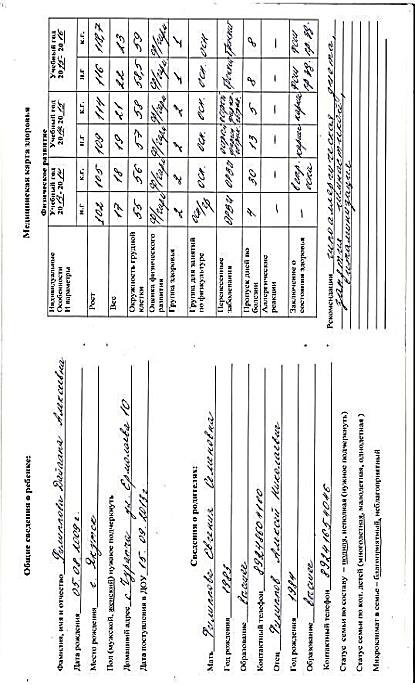 Портфолио  ребенка
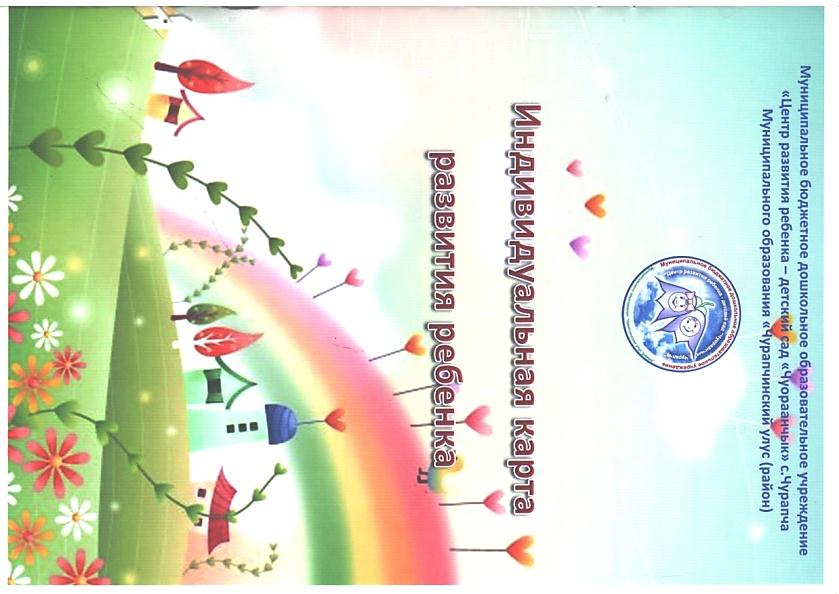 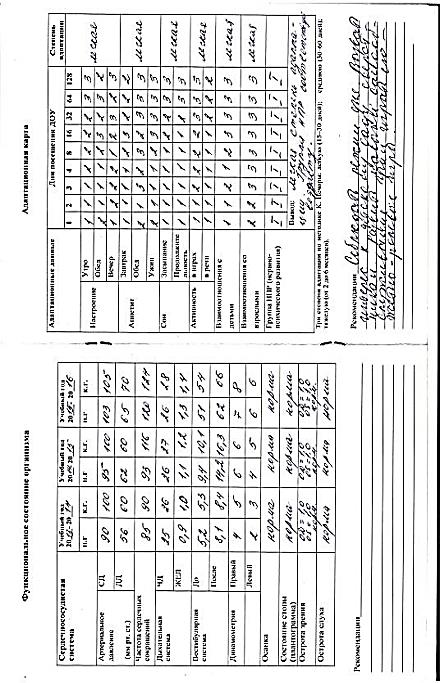 6. Позитивная динамика участия воспитанников в конкурсах, олимпиадах, соревнованиях. Результативность участия детей в конкурсах, олимпиадах, соревнованиях
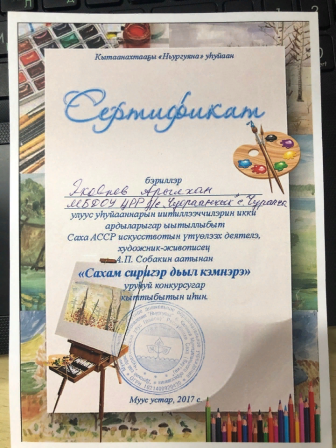 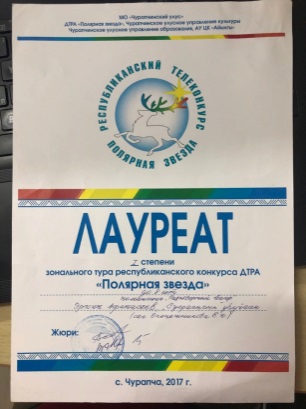 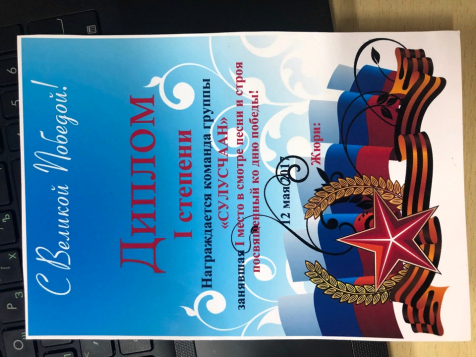 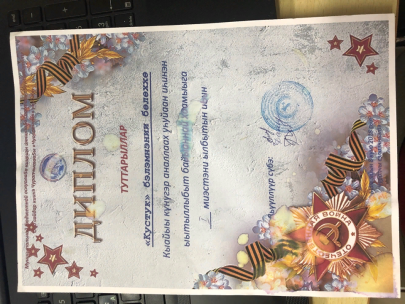 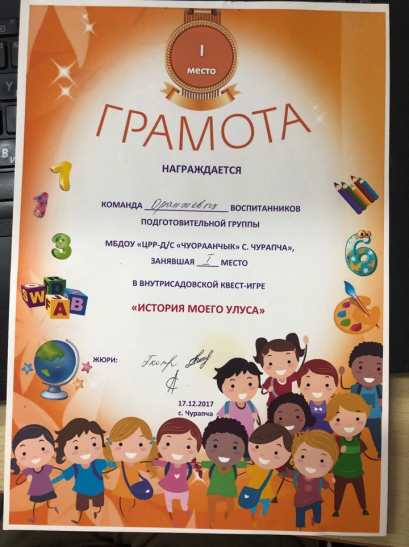 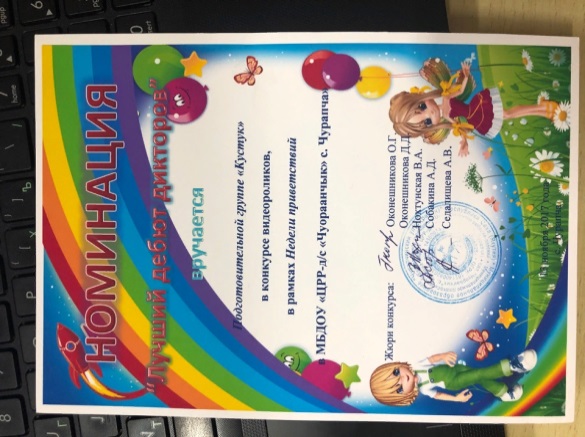 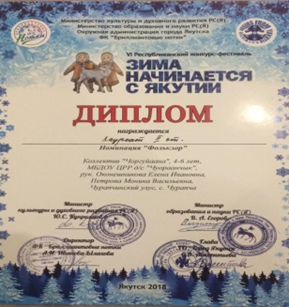 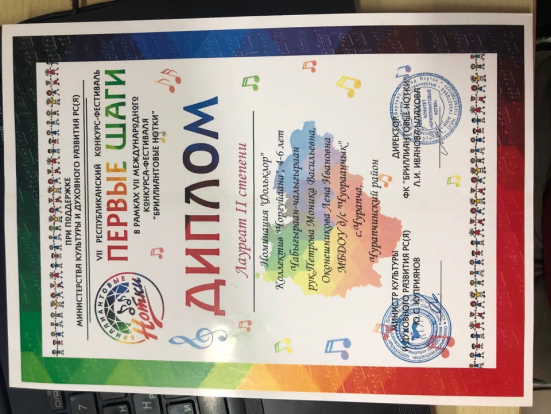 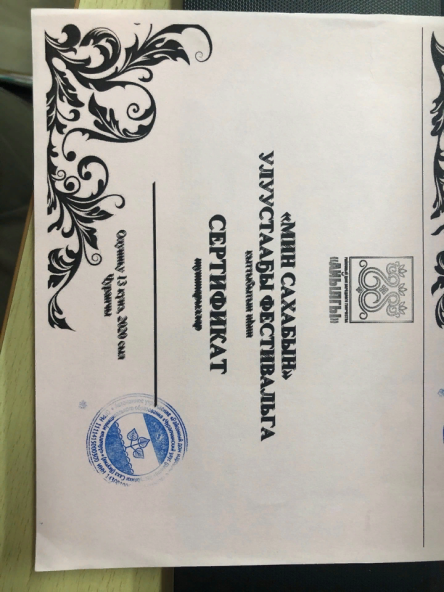 Можарова Мичийэ
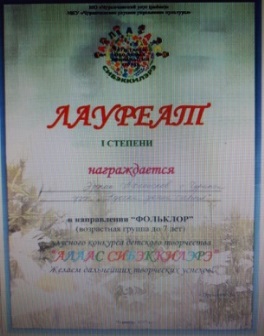 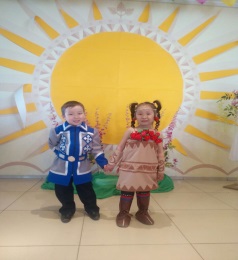 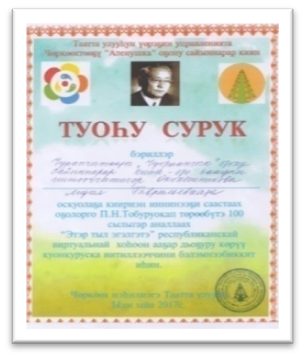 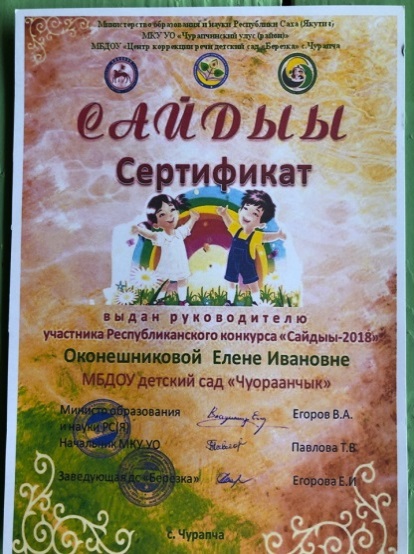 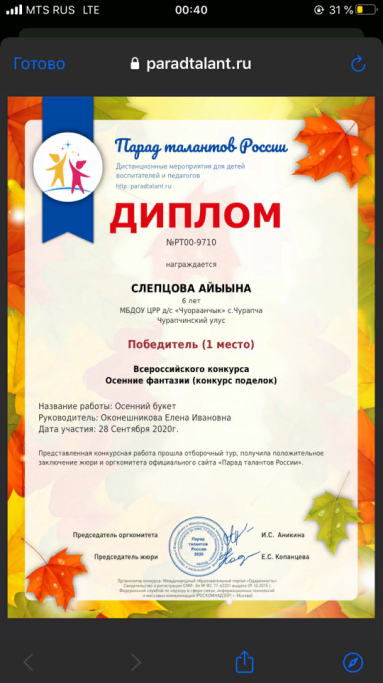 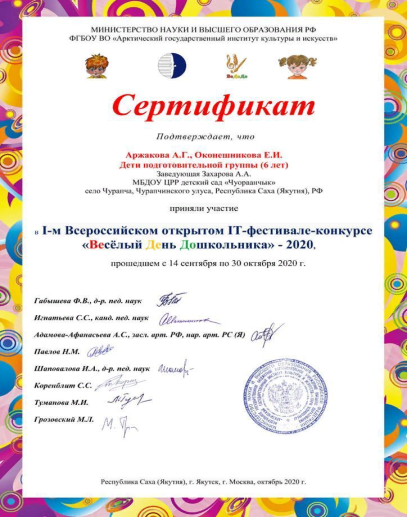 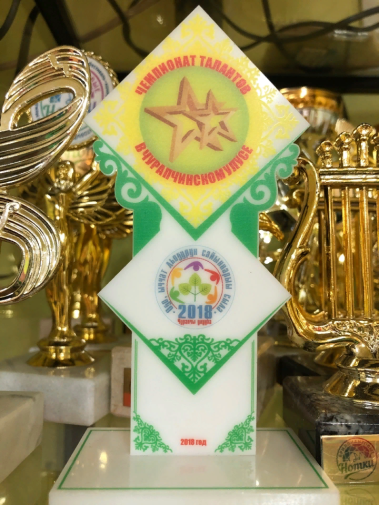 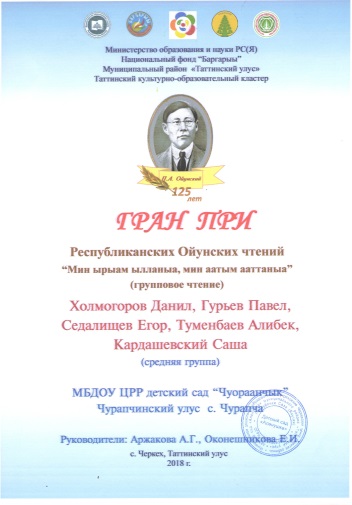 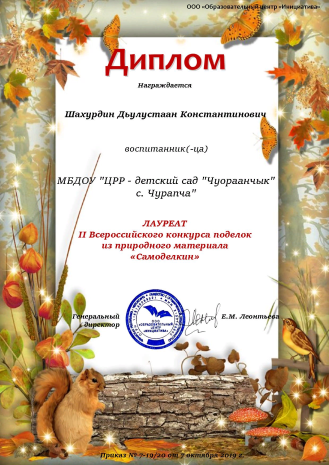 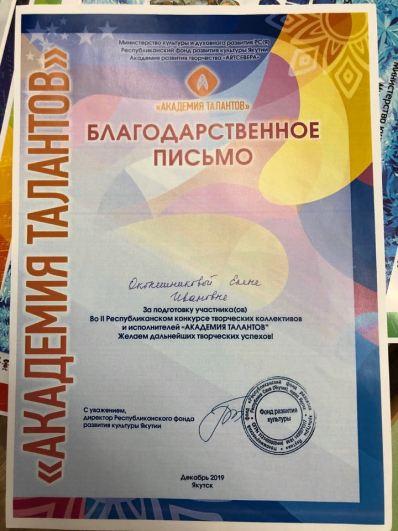 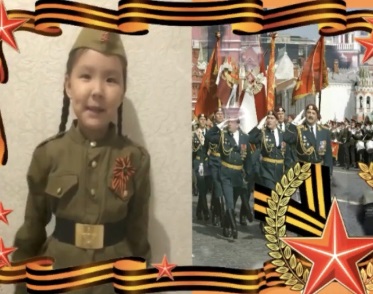 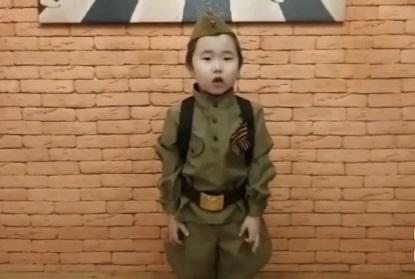 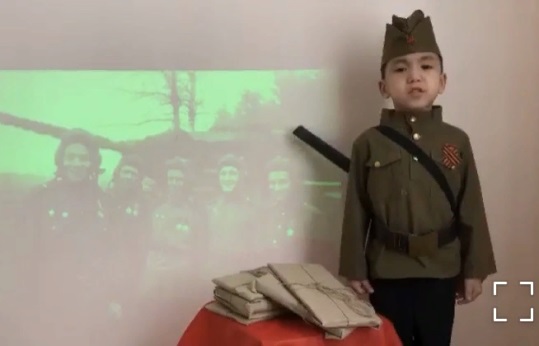 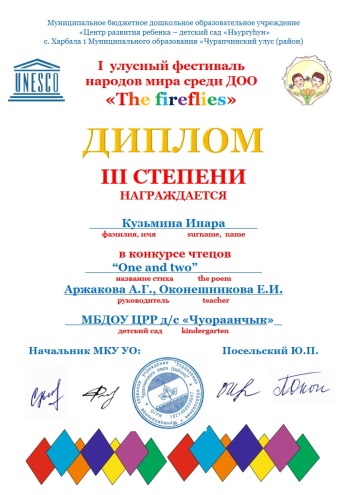 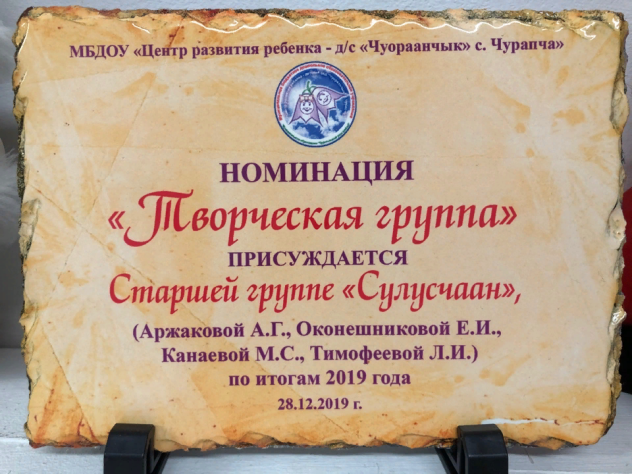 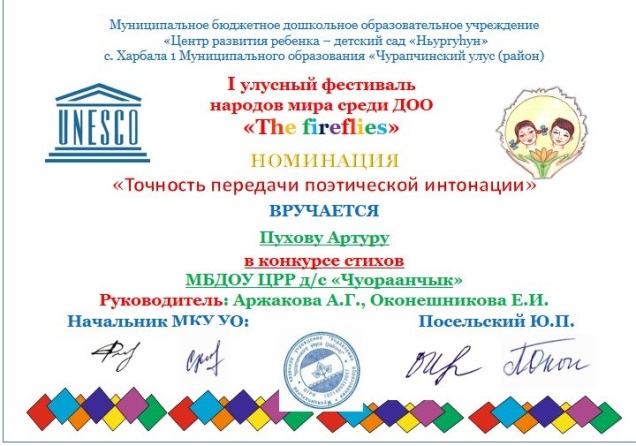 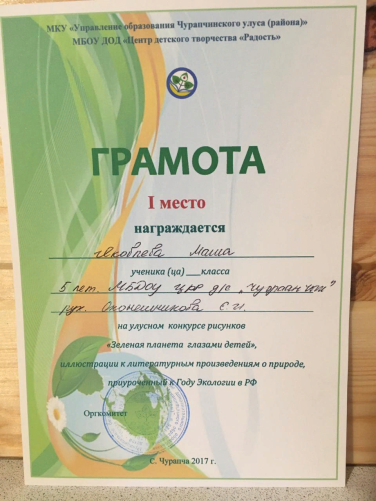 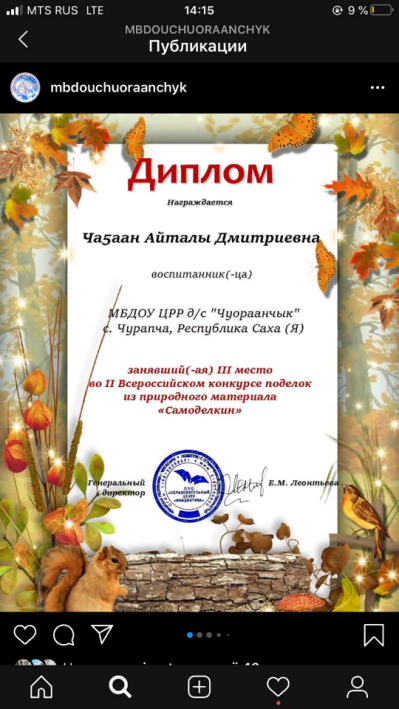 7. Динамика снижения заболеваемости детей
Состояние здоровья воспитанников
Пропуск дней одним ребенком по заболеваемости
Данные физического развития детей
Паспорт  здоровья  ребенкаАнализ  посещаемости  и  заболеваемости  воспитанников
Анализ уровня здоровья
Индекс здоровья
План   оздоровительно-профилактической   работы
В  подготовительной группе  МБДОУ  «ЦРР-д/с «Чуораанчык»  с.  Чурапча  
на  2020-2021  учебный  год
8. Мониторинг   удовлетворенности   родителей  качеством предоставляемых   услуг  педагога  законных  представителей качеством  предоставляемых  услуг  педагога
По определению рейтинга педагога проведено анкетирование родителей и педагогов ДОУ, выявлено что педагог пользуется любовью, уважением и авторитетом среди воспитанников, родителей и коллег.
		Итоги анкетирования родителей (анкету заполнили 30 родителей)  
	Анкета № 1
	1. Ваш ребёнок ходит в детский сад:
С удовольствием - 30
Через силу
Со слезами
Редко с удовольствием
	2. Работа педагогов в группе
Устраивает Вас полностью - 30
Устраивает частично
Не устраивает совсем
	3. Считаете ли Вы, что в детском саду дети:
Получают интересные знания и навыки культурного общения - 30
Получают, но недостаточно
Получают вредную информацию
Затрудняюсь ответить
4. Информацию о детском саде получаю:
Из официального сайта д/с, инстаграмм - 28
Из наглядной информации ДОУ - 23
Со слов воспитателя - 20
От других родителей - 3
На собраниях - 17
От ребёнка -5
	5. Спокойно ли вы ходите на работу:
Да - 30
Нет
Частично 

	6. С каким настроением посещает Ваш ребёнок детский сад:
Хорошим - 25
Разным - 4
Отрицательным 

	7. Отношение ребёнка к своему воспитателю:
Положительное - 30
Разное
Отрицательное
Анкета № 2
По результатам анкетирования выявлено, воспитатель обладает такими базовыми компетенциями педагога, как:
 интерес к внутреннему миру воспитанников;
 открытость к принятию других позиций, точек зрения;
 общая культура определяет её характер и стиль педагогической деятельности;
 позитивная направленность на педагогическую деятельность;
 уверенность в себе и в своих силах;
 умение обеспечить успех в деятельности;
 сочетание теоретического знания с видением его практического применения;
 способность педагога к взаимопониманию, установлению отношений сотрудничества, способность слушать и чувствовать, выяснять интересы и потребности коллег;
 обеспечивает постоянный профессиональный рост и творческий подход к педагогической деятельности.
План работы с родителями на 2020-2021 учебный год
Работа  с  родителями
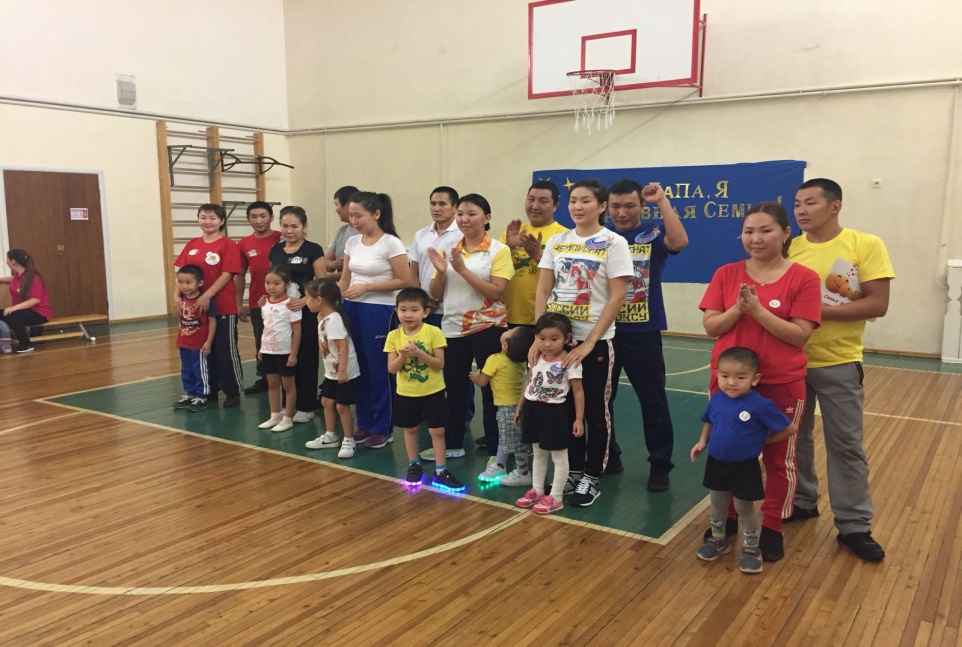 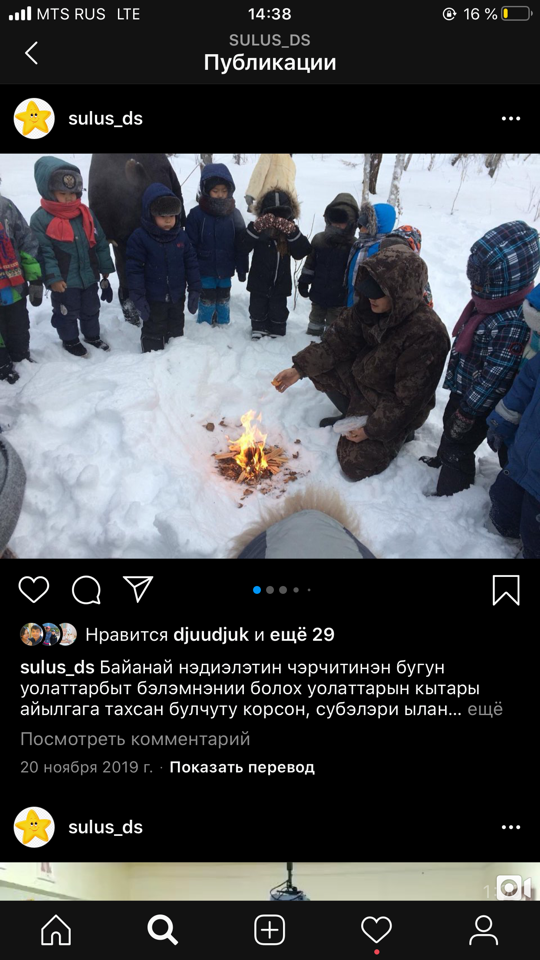 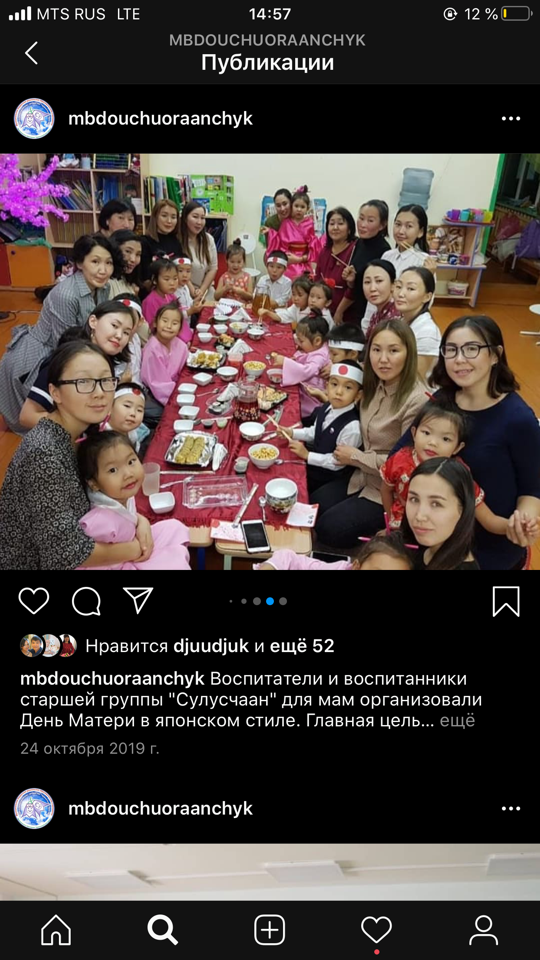 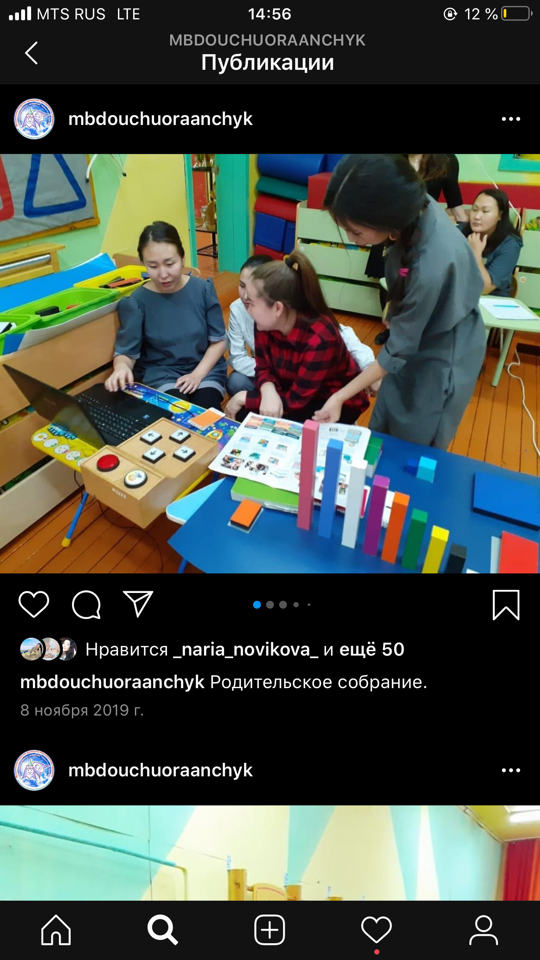 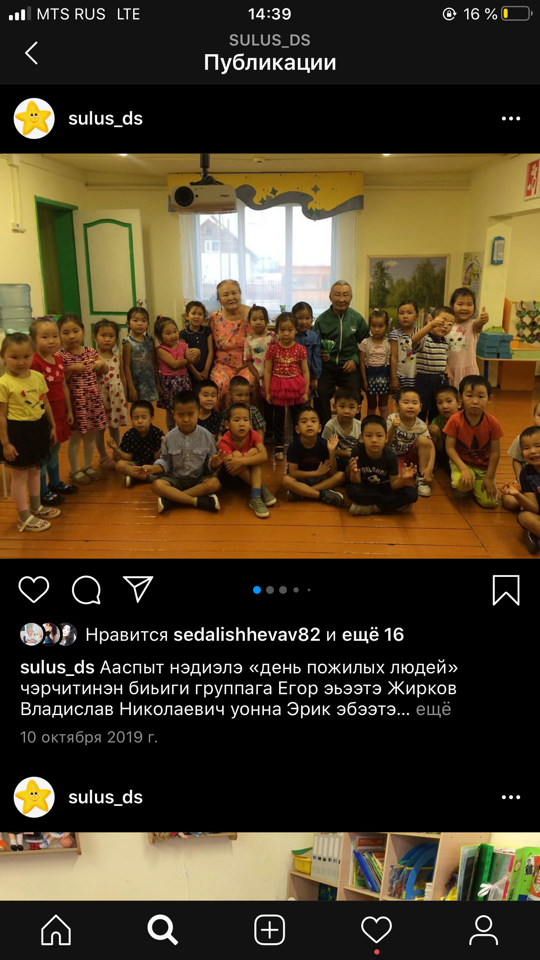 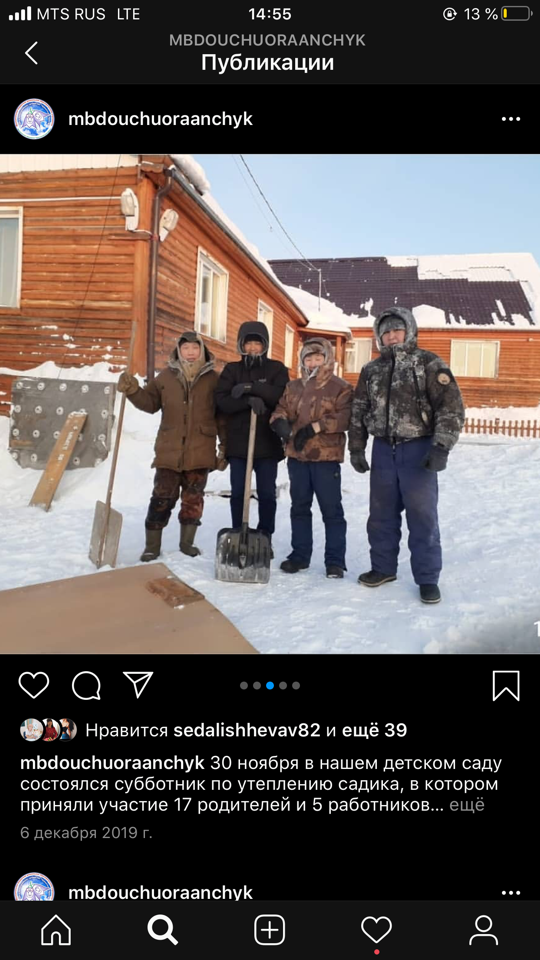 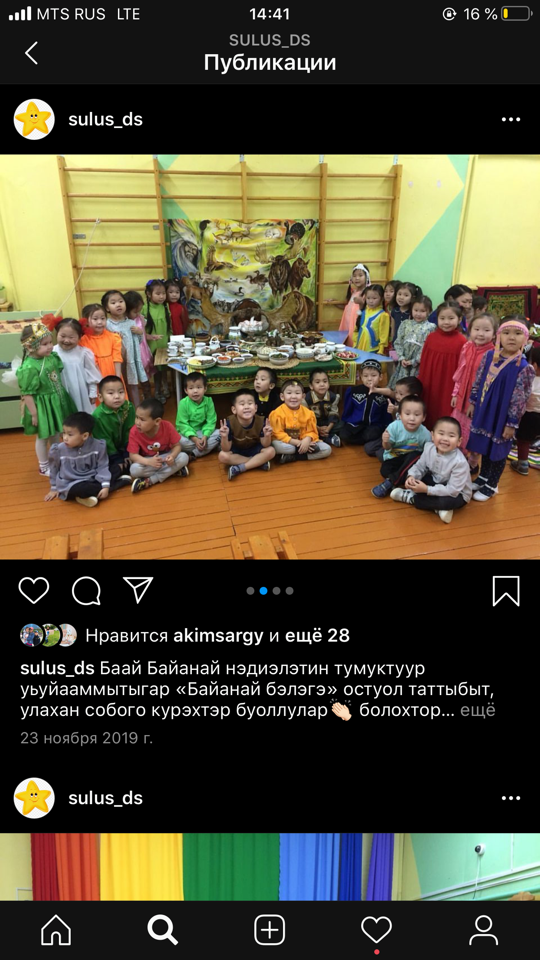 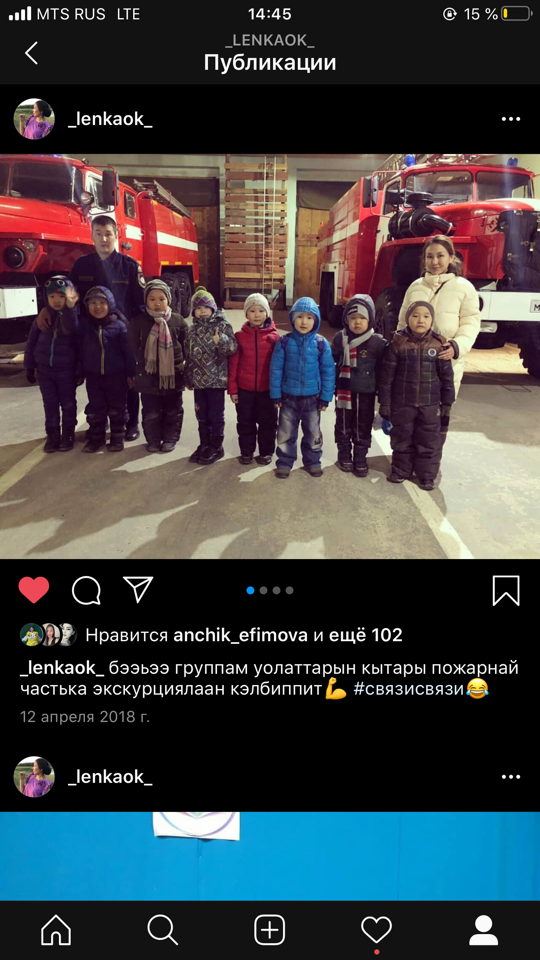 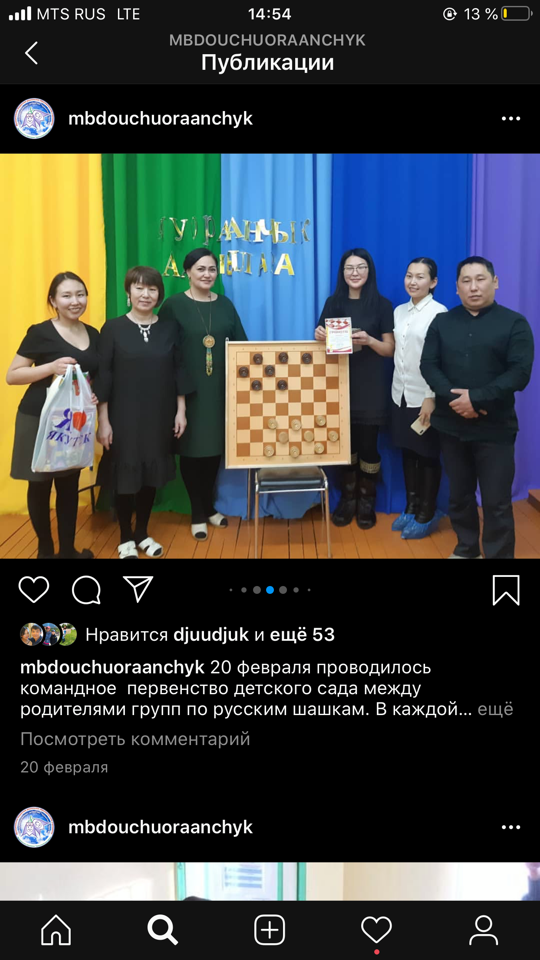 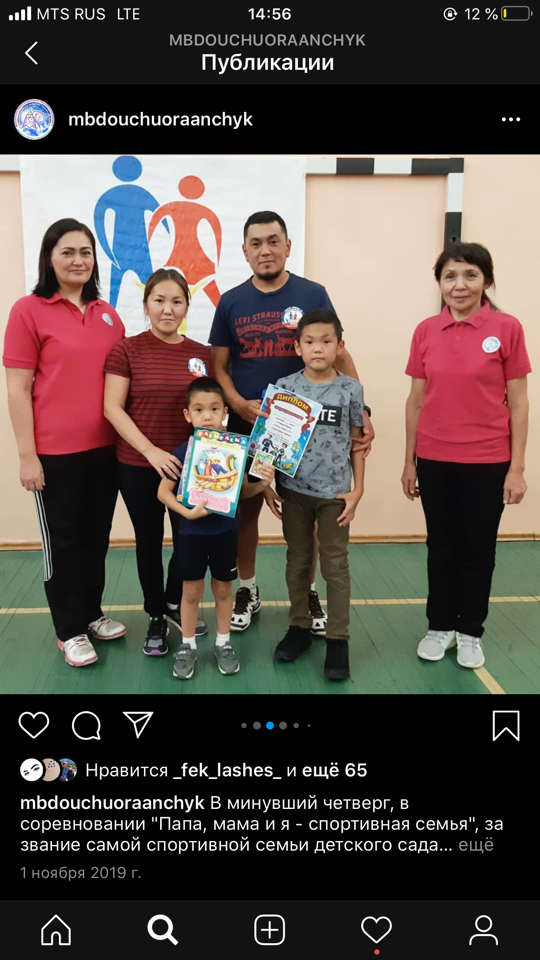 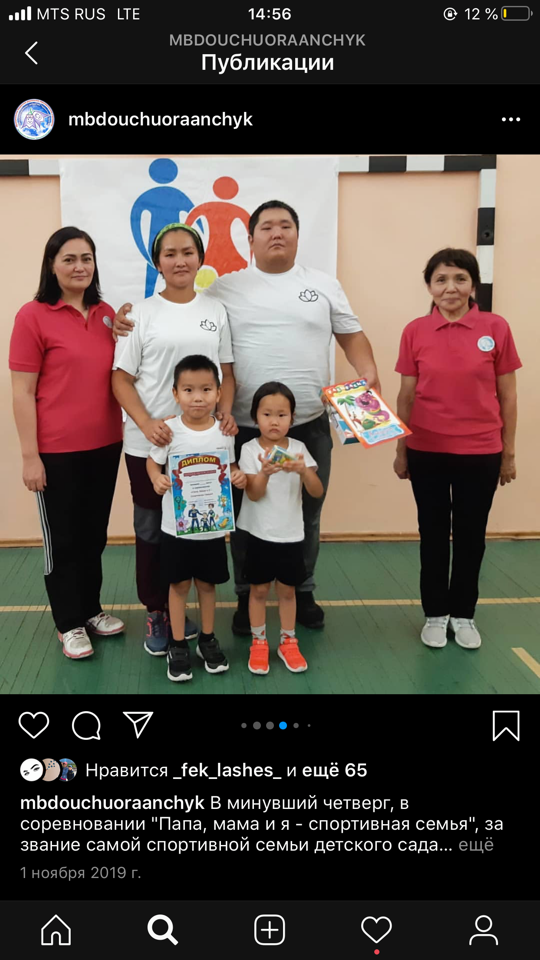 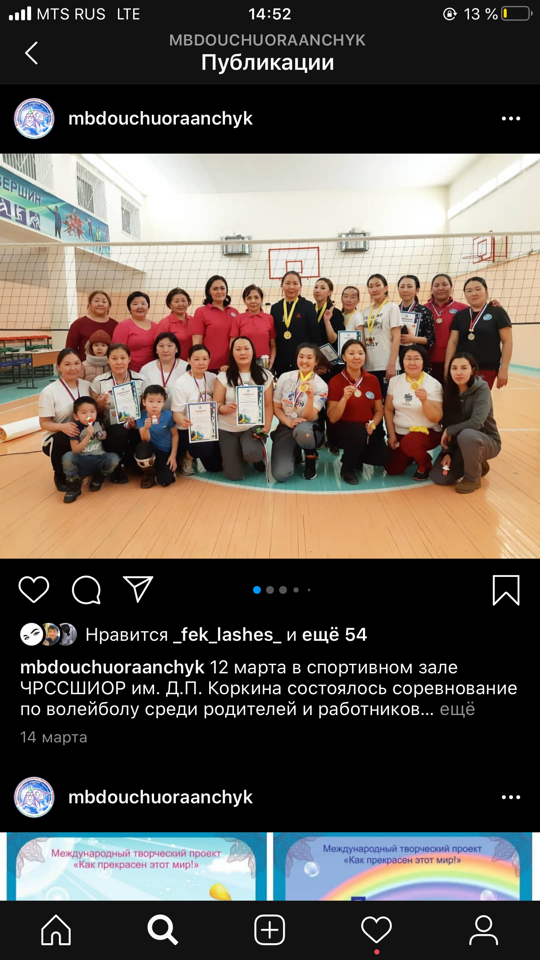 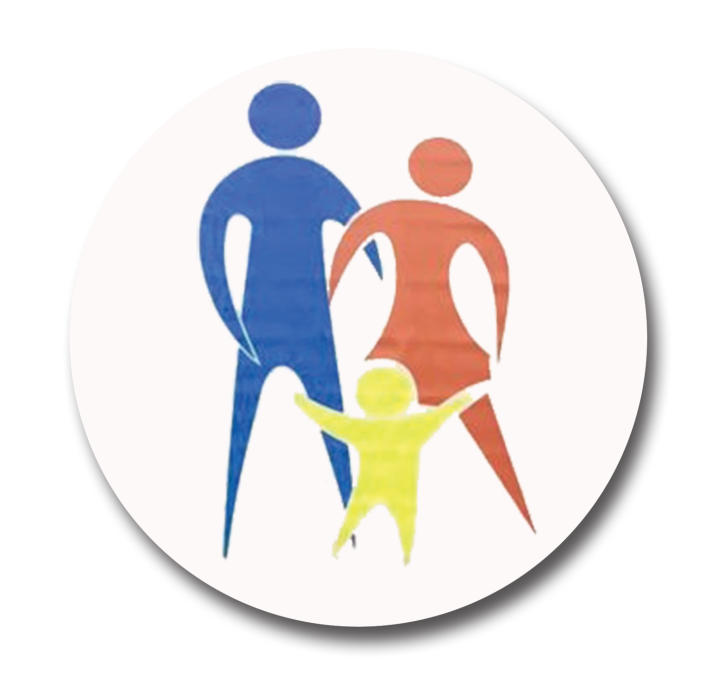 Результаты  работы  с  родителями
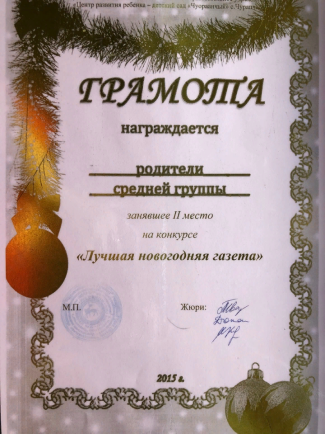 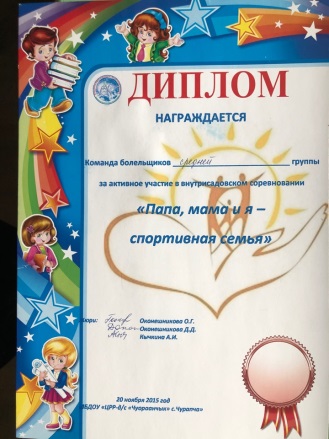 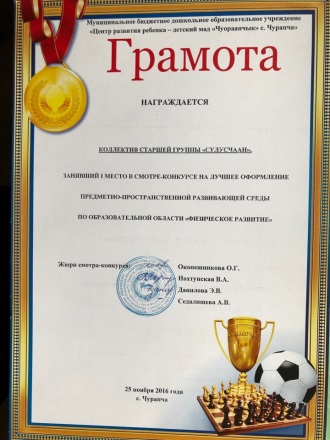 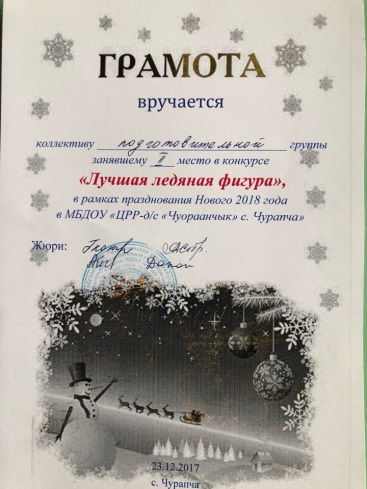 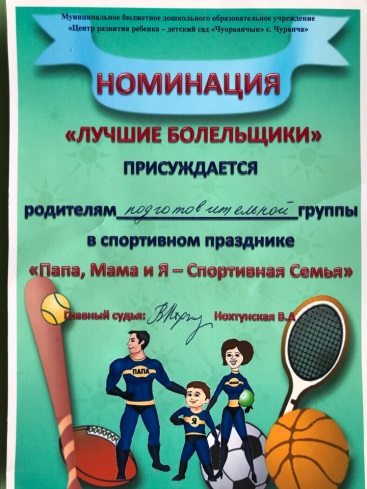 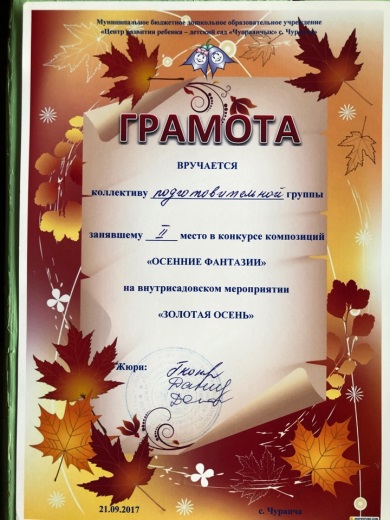 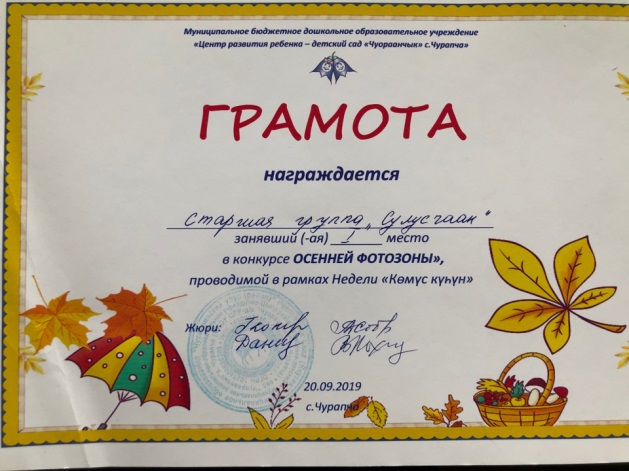 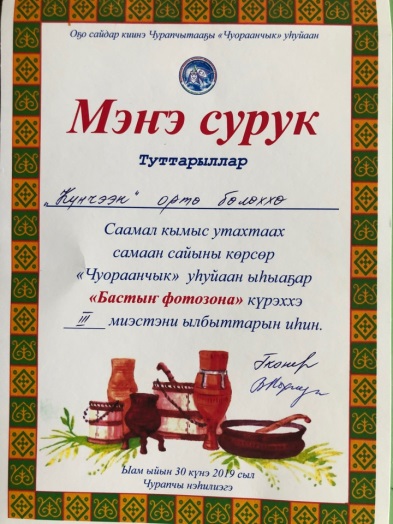 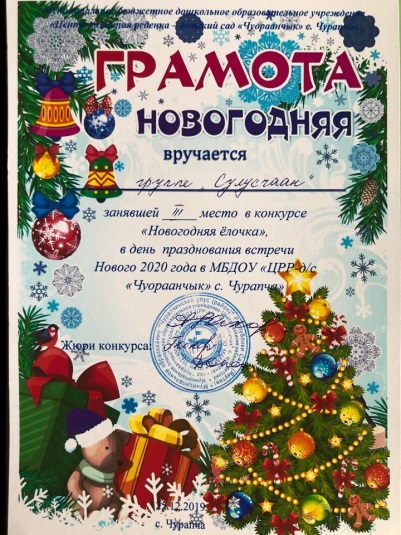 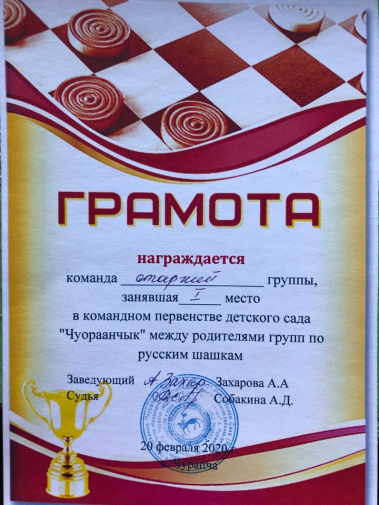 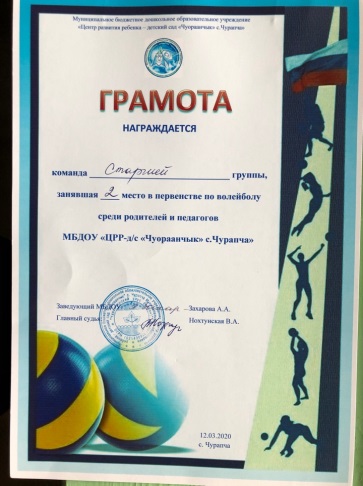 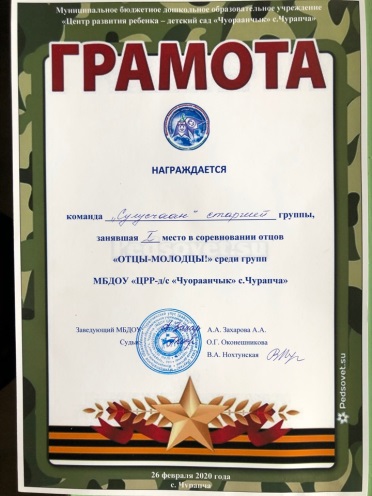 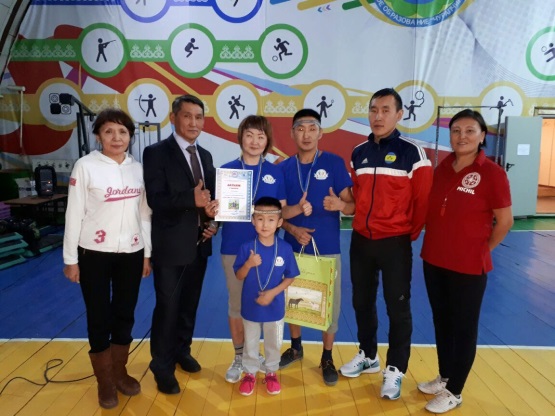 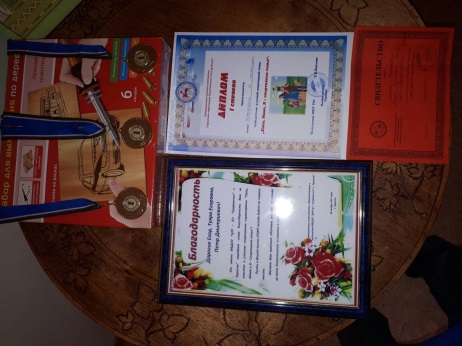 Отзывы  родителей
Отзыв о преподавательской деятельности воспитателя
 Оконешниковой Елены Ивановны 
МБОУ «ЦРР д/с – «Чуораанчык» с.Чурапча»

   Профессиональные качества Елены Ивановны как воспитателя высокие.
 Это организационные умения - она в течении небольшого периода сумела организовать коллектив детей и целенаправленно управлять его деятельностью, учитывая динамику развития детей.  
   Коммуникативные умения - умение найти в ребенке наиболее сильные положительные стороны его личности, требовательность и справедливость во взаимоотношениях ко всем детям (отсутствие любимчиков). Воспитатель создает благоприятную микросреду и морально-психологический климат для каждого ребенка. Создает благоприятные условия для индивидуального развития ребенка, его нравственного формирования.    
   Конструктивные умения - Елена Петровна старается выбрать оптимальные формы работы с детьми, учитывая их умения и навыки, возможные затруднения детей в тех или иных видах деятельности. Рационально распределяет время работы с детьми, переход от одного этапа к другому. 
     Елена Ивановна всегда приветлива, доброжелательная, одновременно требовательна и терпелива. Находит подход не только к детям, но и к родителя.  
   Старается в воспитании ребенка действовать совместно с семьей. Всегда окажет помощь и даст совет в вопросах воспитания сына. Она старается использовать современные методы воспитания и обучения детей. Это прежде всего ролевые игры. Ведь игра - это основной вид деятельности ребенка. Ребенок через игру адаптируется в коллективе. Развивается речевой аппарат. Использование наглядности. Беседы, специальные эксперименты, социометрические методы, бытовая деятельность. Все это помогает ей понять ребенка и обучить его тем или иным навыкам и умениям. 
    Елена Ивановна постоянно повышает свой воспитательный уровень - анализирует опыт других воспитателей, с целью переноса передовых методов и приемов в своей работе, читает профессиональную литературу. Ее отличает профессиональная грамотность, добросовестность, любовь к детям. 

    С уважением Седалищева Анна Владиславовна, Седалищев Роман Егорович, родители Седалищева Егора.
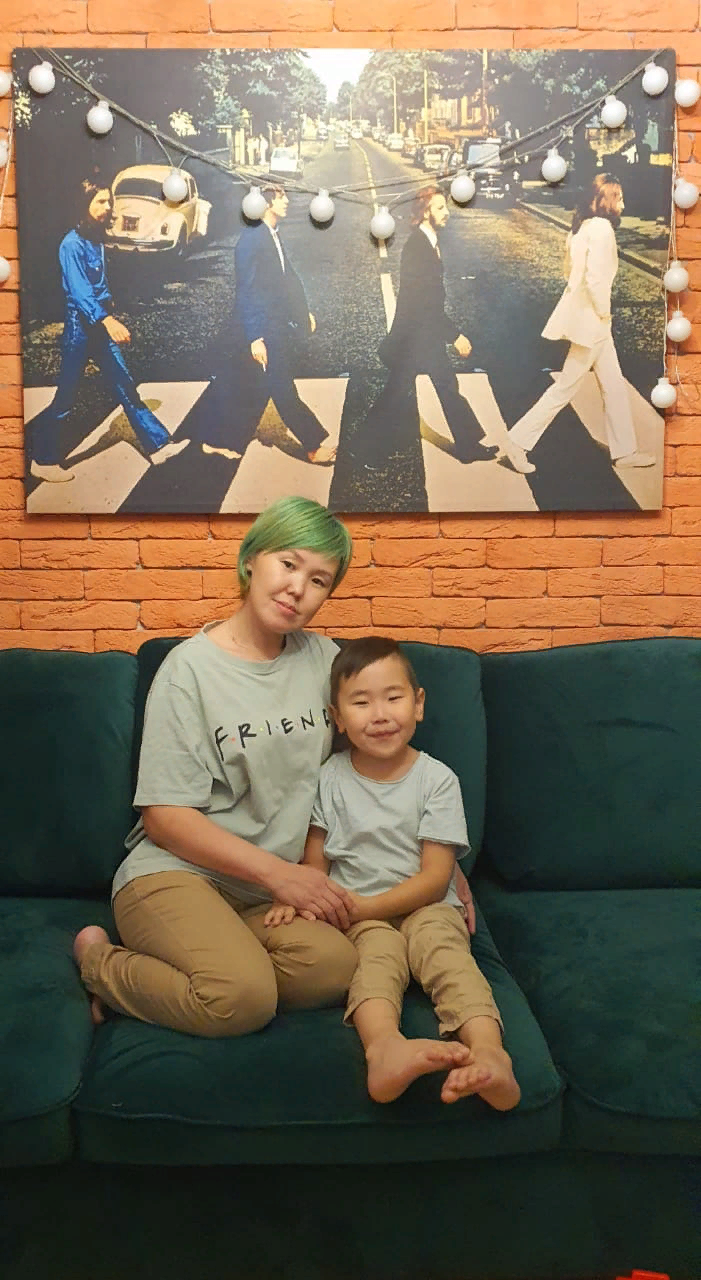 Отзывы  родителей
Отзыв 
         Оконешникова Елена Ивановна работает в детском саду «Чуораанчык»     с 2015 на должность воспитателя.   
       Я как родитель выражаю свою признательность и благодарность. Она талантливый педагог, который умеет увлечь детей в этот мир чудес.  Хочу отметить ее высокий профессионализм, чуткое отношение к детям, заботу, доброту и теплоту. Елена Ивановна стремится сделать из наших детей полноценных личностей, активных участников детского коллектива, учит быть честными, добрыми, открытыми и заботливыми. Она учит малышей дружить и уважать друг друга, творить и фантазировать.
     В коридоре группы постоянно вывешиваются работы наших детей, выставляются детские поделки. Так же там присутствует полезная и интересная информация для родителей: как растут и развиваются наши детки, какие занятия в течении дня у них проводятся и чем они питаются.
  За время пребывания в садике у нашего ребенка значительно расширился кругозор, обогатилась речь, появилось желание учиться еще чему-то. Он стал гораздо увереннее в себе, любознательнее.   
    Моя Инара , с радостью показывает мне свои поделки, с интересом дома повторяет сделанное, с удовольствием ходит в садик. При входе в группу нас встречают заботливые и внимательные воспитатели, которые всегда вежливы и приветливы. Наши воспитатели проводят с детьми очень интересные занятия, стараясь занять их различными видами деятельности и в совокупности обеспечить ребенку разнообразный личностный рост. Шаг за шагом дети познают окружающий мир, радость дружбы, творчества, самостоятельной деятельности, познают свои личные возможности. Спасибо им за это. 
                                          С благодарностью родители Инары.
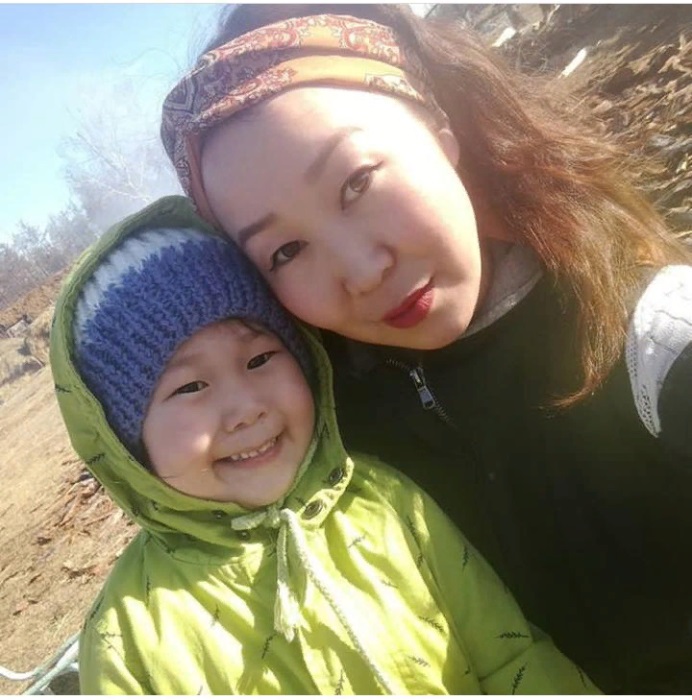 Отзывы  родителей
Мой сын, Аржаков Миша, посещает группу воспитателя Оконешниковой Елены Ивановны с 01 сентября  2018 года. За относительно небольшой период времени можно сделать выводы, что мой сын с радостью ходит в детский сад. При переводе из другой (младшей) группы у нас были опасения, что адаптация сына будет проходить непросто из-за знакомства с новым воспитателем и другими ребятишками. Однако всё прошло как нельзя лучше. На мой вопрос «Нравится ли тебе новая группа?» сын уверенно отвечала «да!». Иногда даже в выходные спрашивает: «А мы пойдем сегодня в садик?». Я, думаю, что это доказывает то, что моему сыну нравится посещать детский сад. Елена Ивановна любит детей и свою работу. Дети чувствуют это и тянутся к ней. В работе с детьми Елена Ивановна сочетает равное отношение ко всем детям, справедливость, доброту и требовательность. Хочется отметить объем и разнообразие творческих занятий в группе. Вместе с воспитателем дети учат стихи и песни, занимаются танцами, творчеством. На стенде в группе представлены работы наших детей, выставлены детские поделки. Большое внимание уделяется физическому воспитанию — обязательные зарядки по утрам, занятия в спортзале. Сын дома повторяет упражнения и в выходные просит делать зарядку.
Хочется охарактеризовать Елену  Ивановну как профессионального педагога, знающего свое дело. У нее наложены хорошие отношения как с родителями, так с детьми.

 С уважением Анисия Михайловна, мать Миши Аржакова
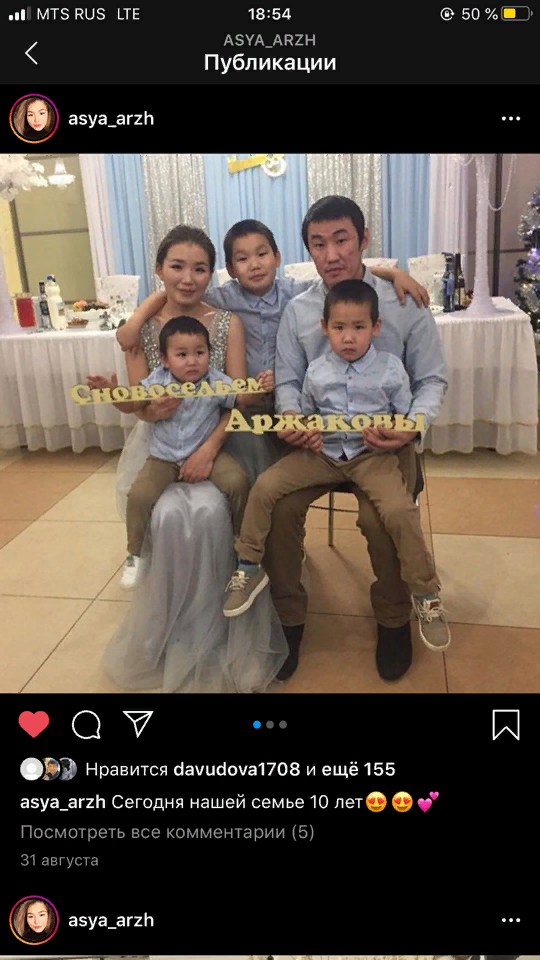 Наши будни
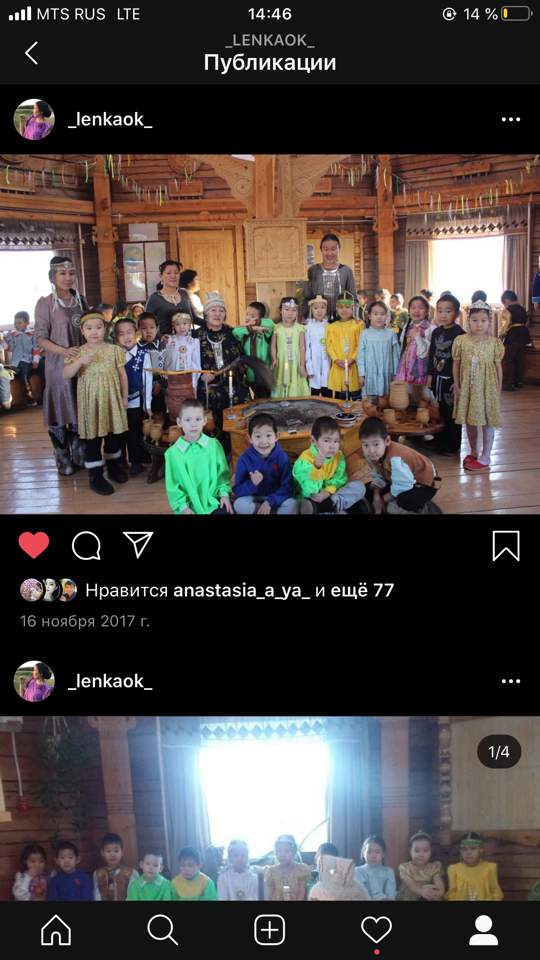 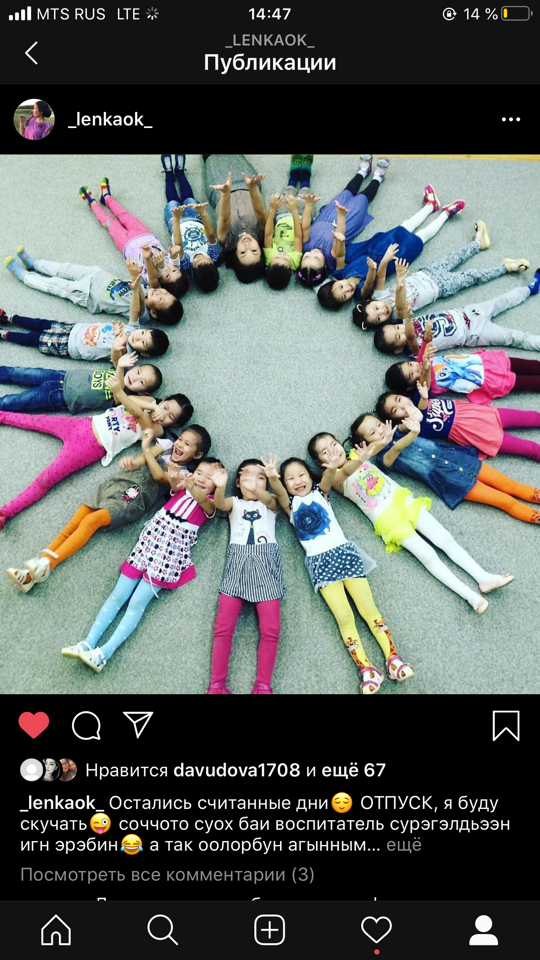 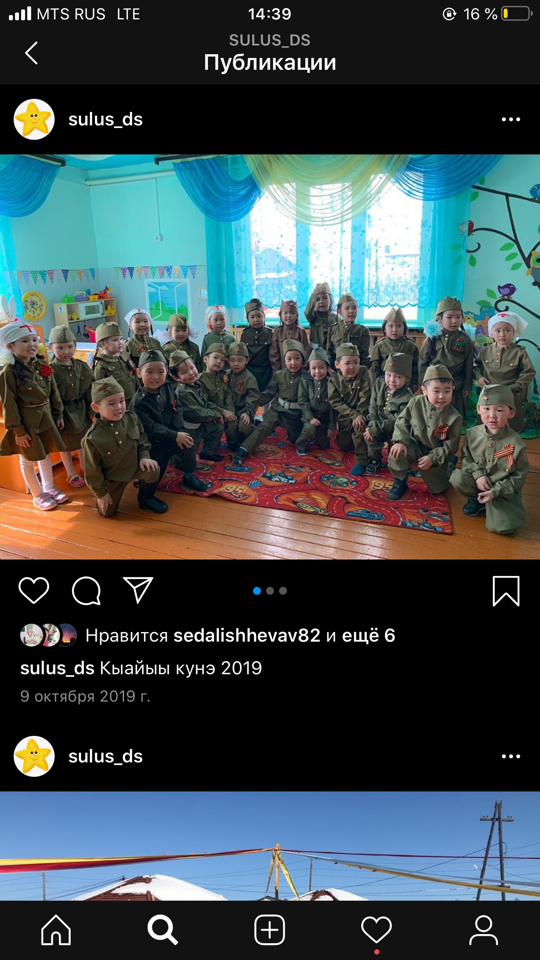 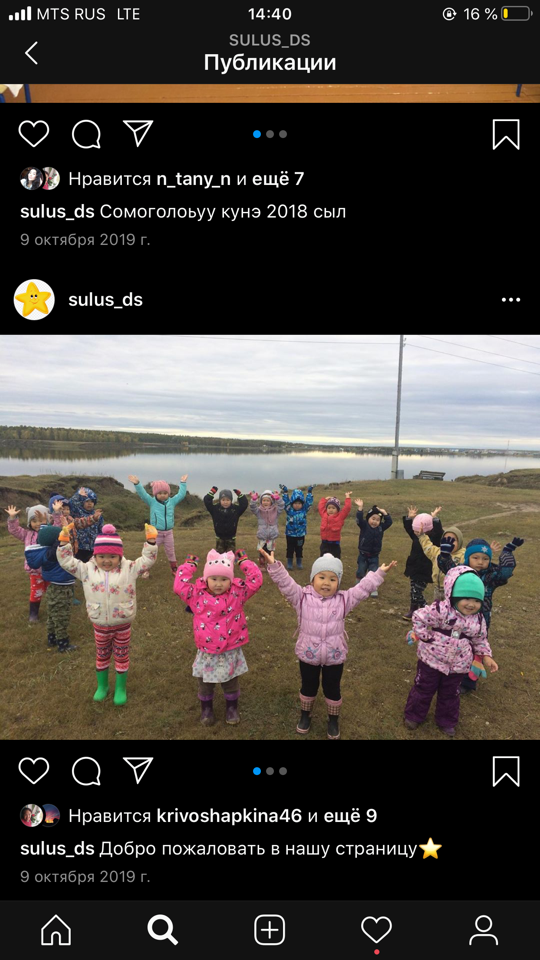 Наши будни
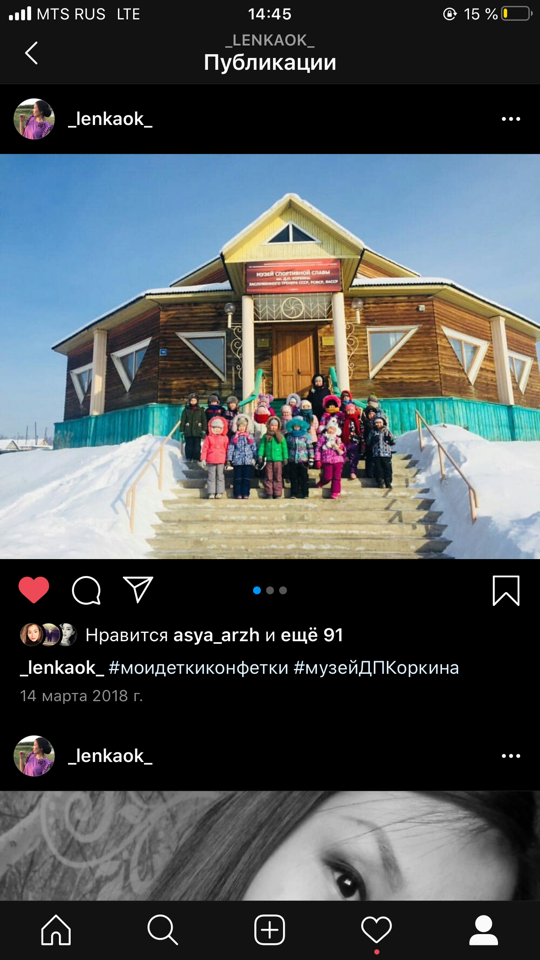 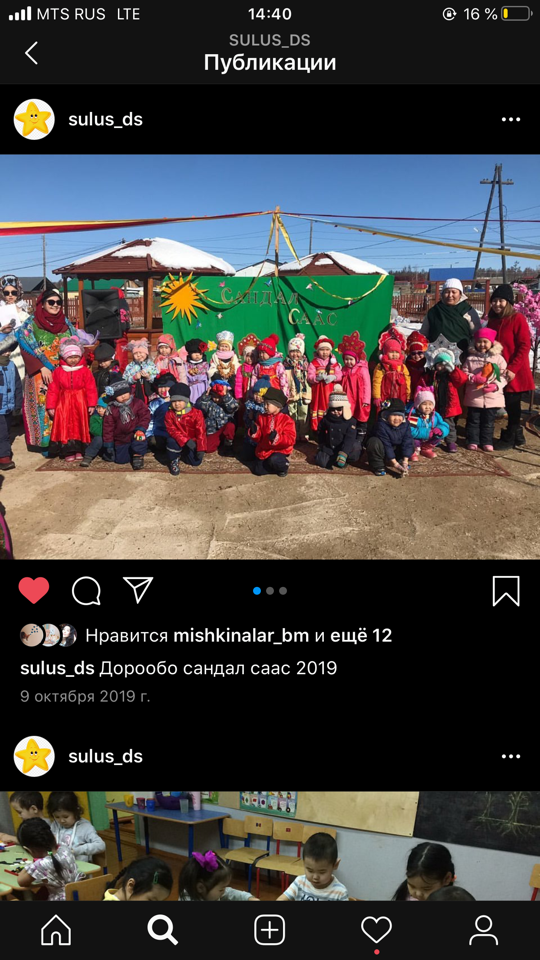 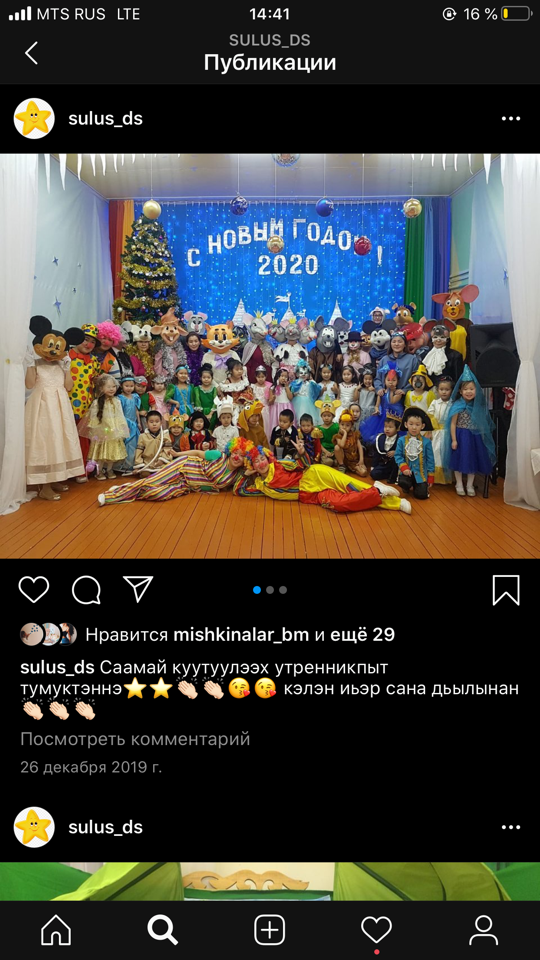 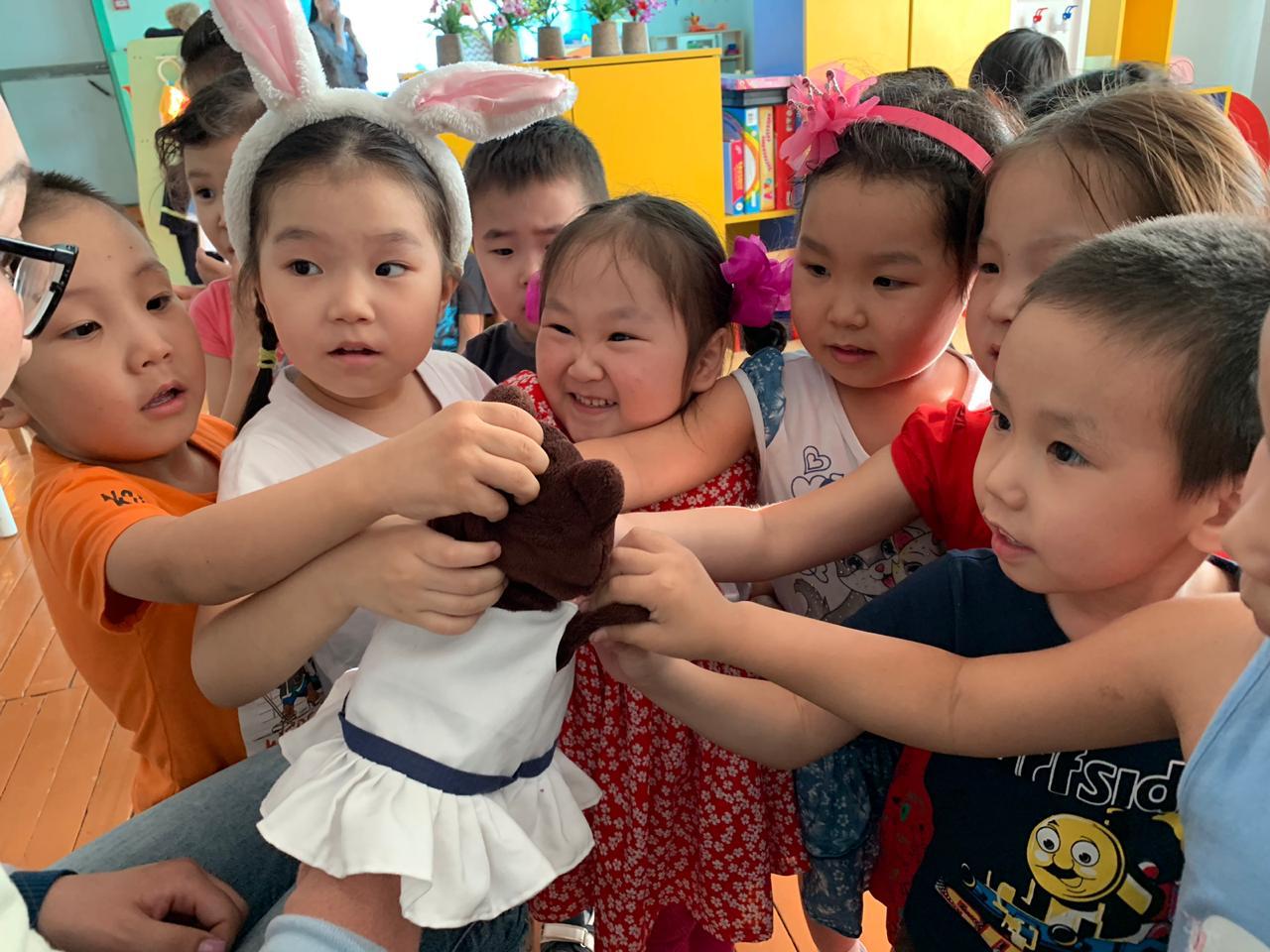 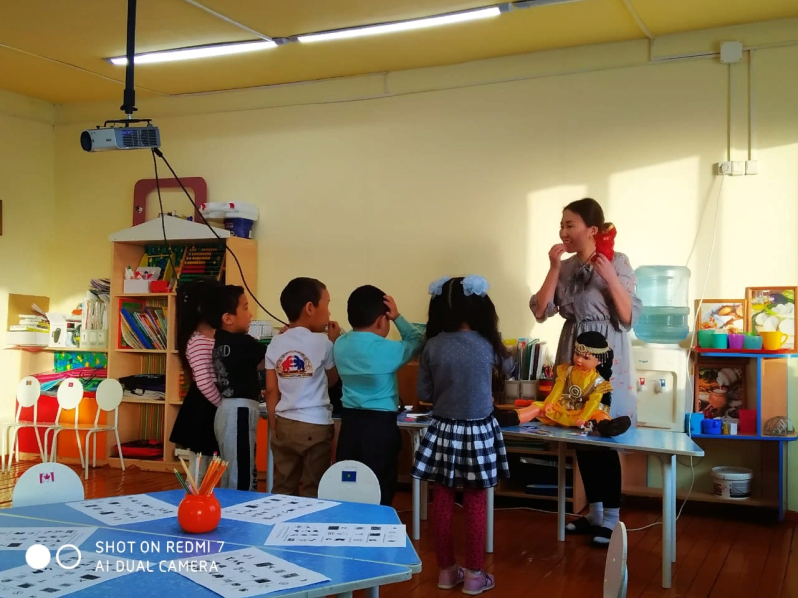 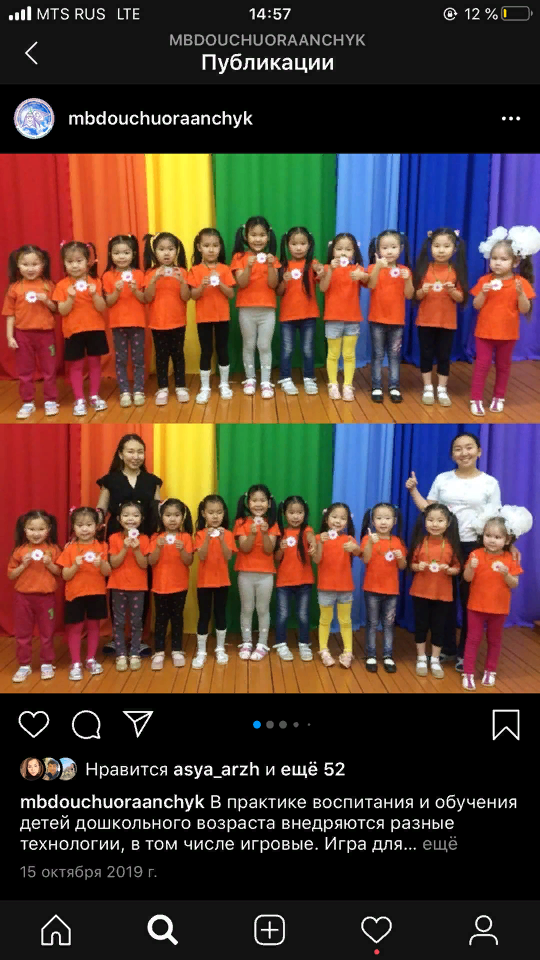 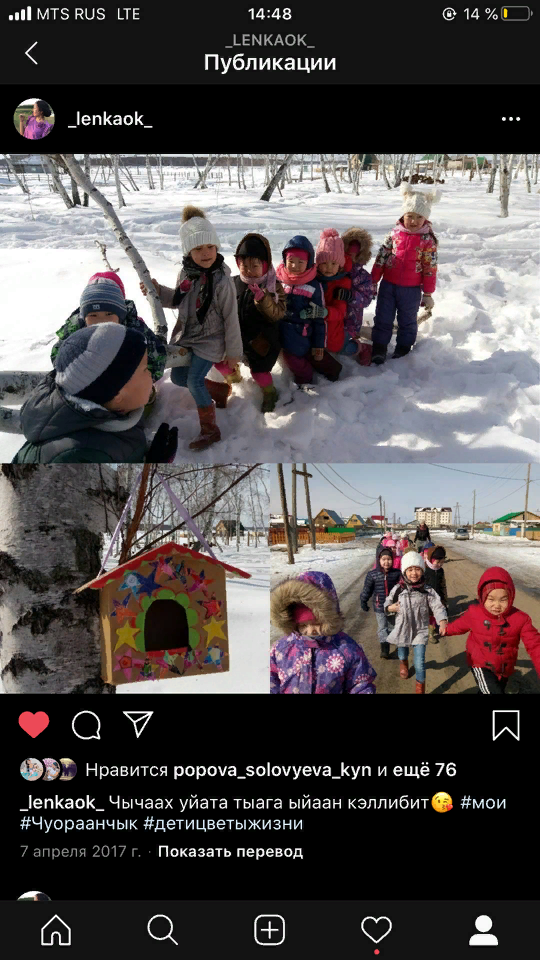 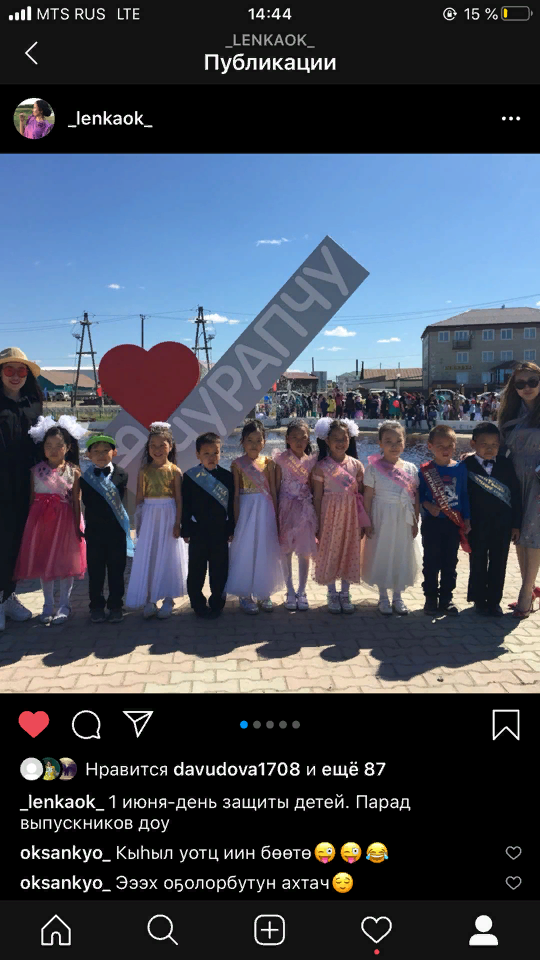 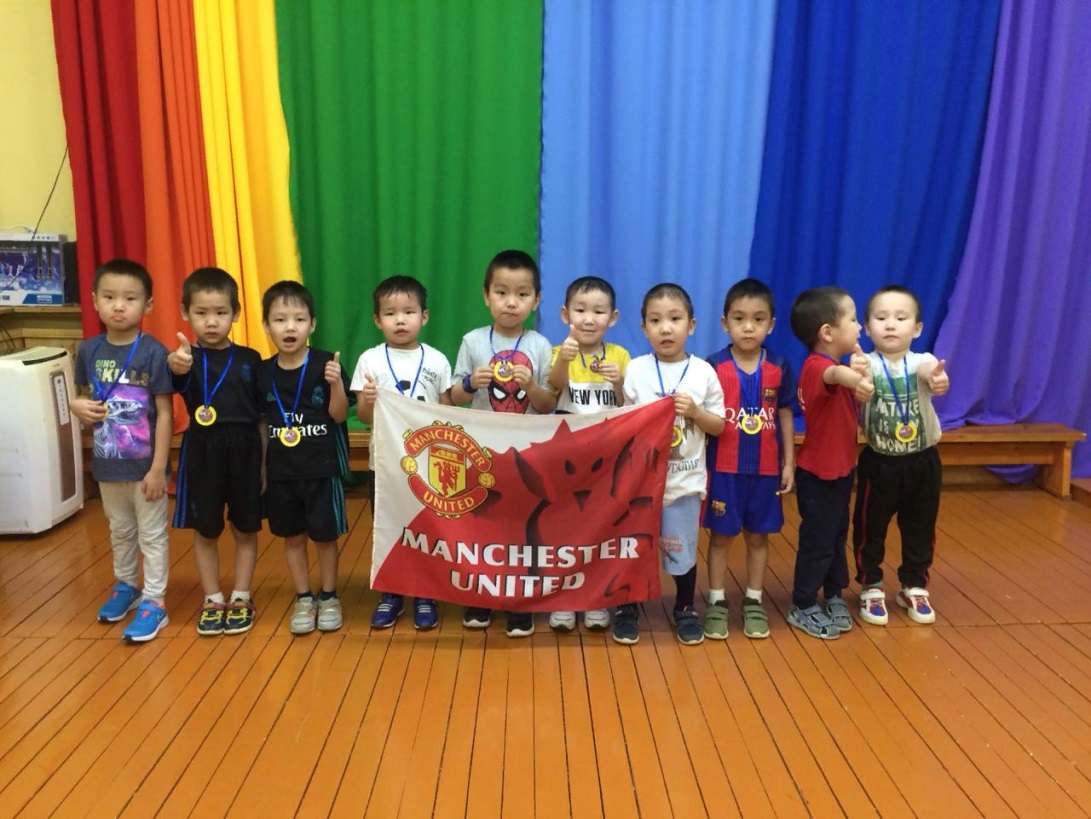 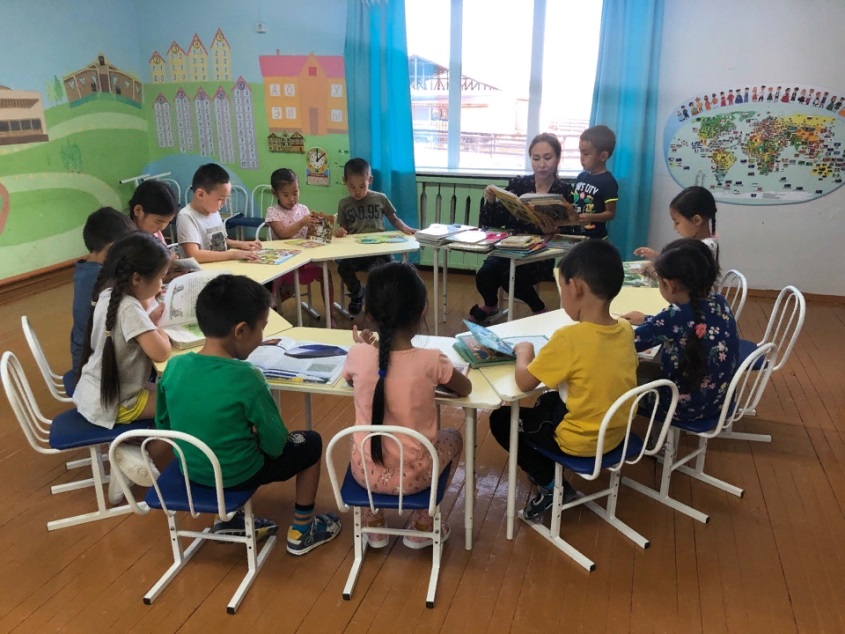 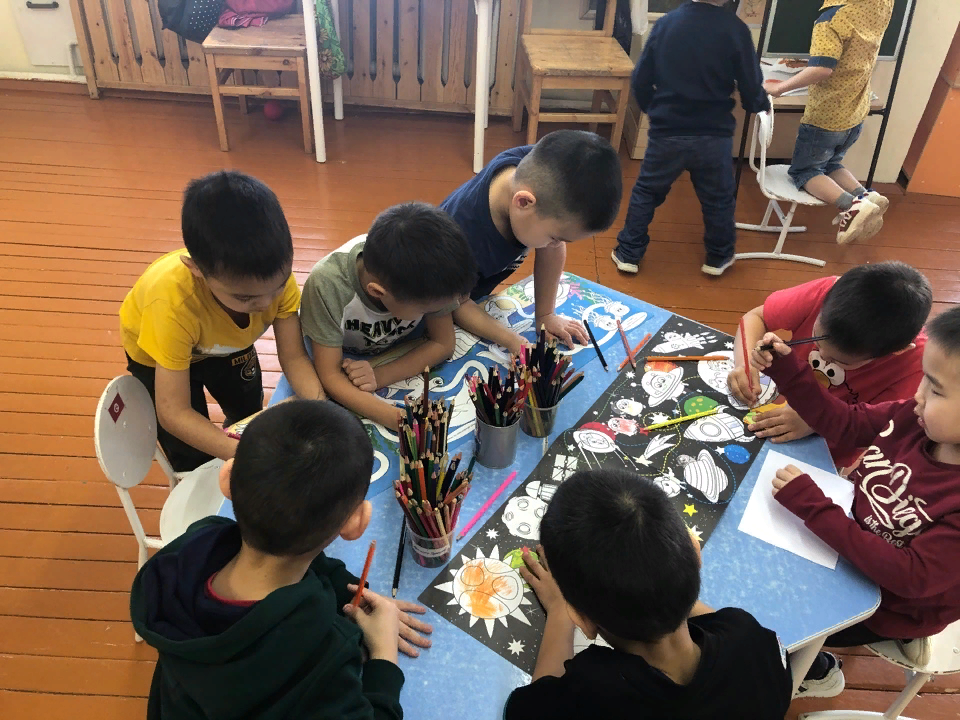 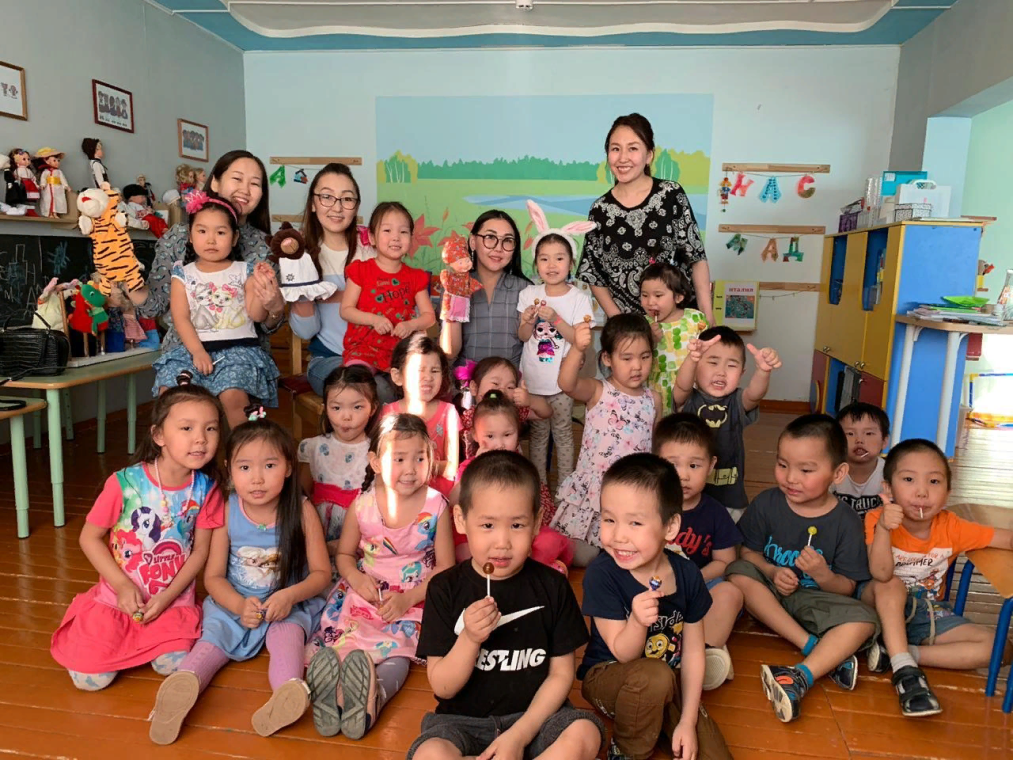 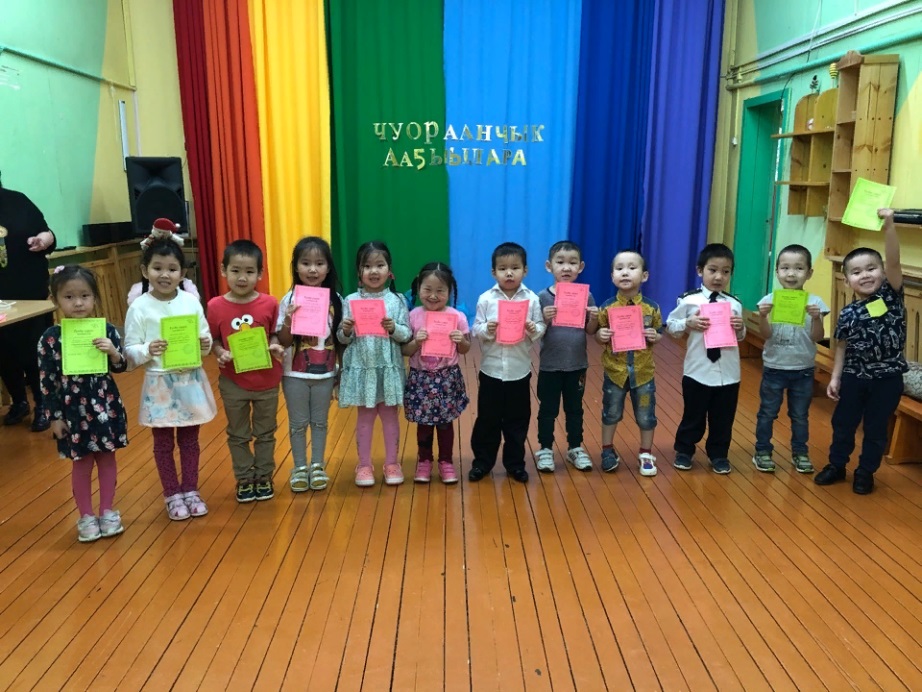 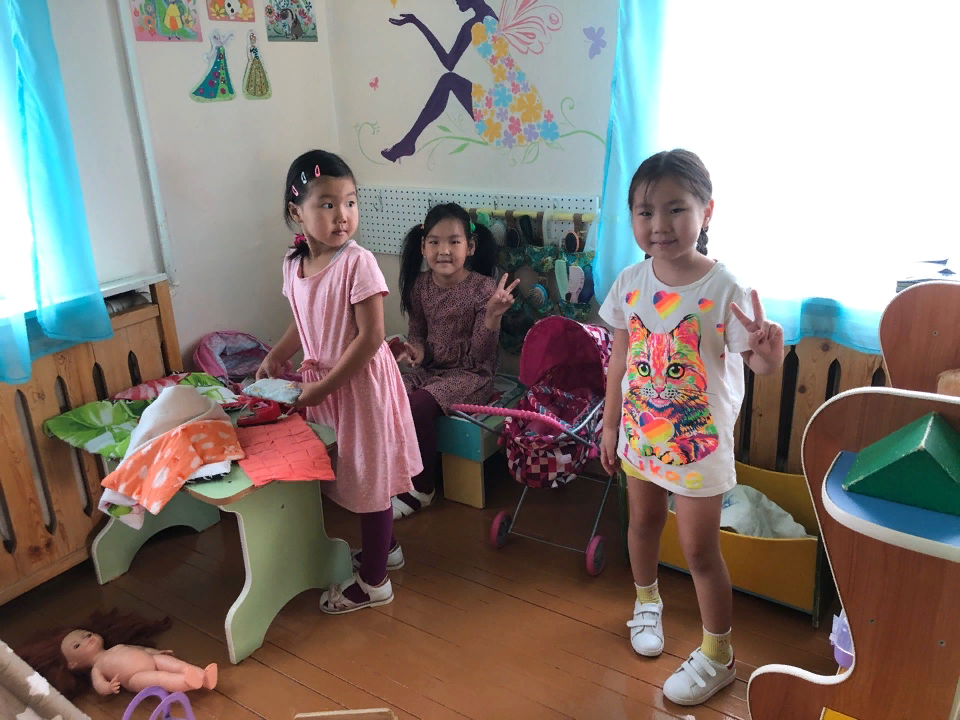 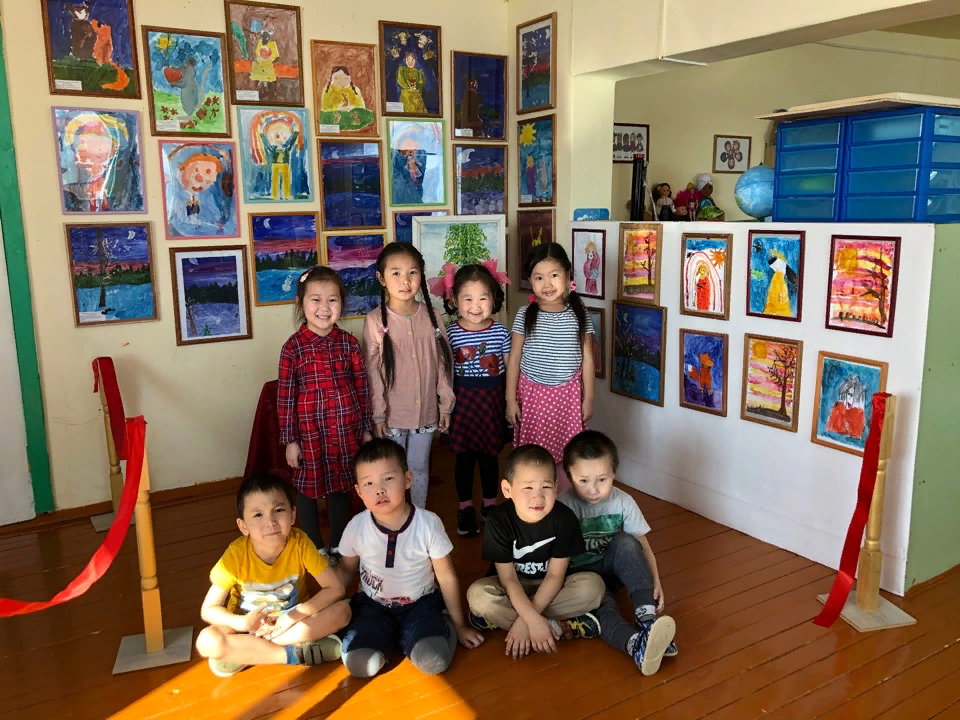 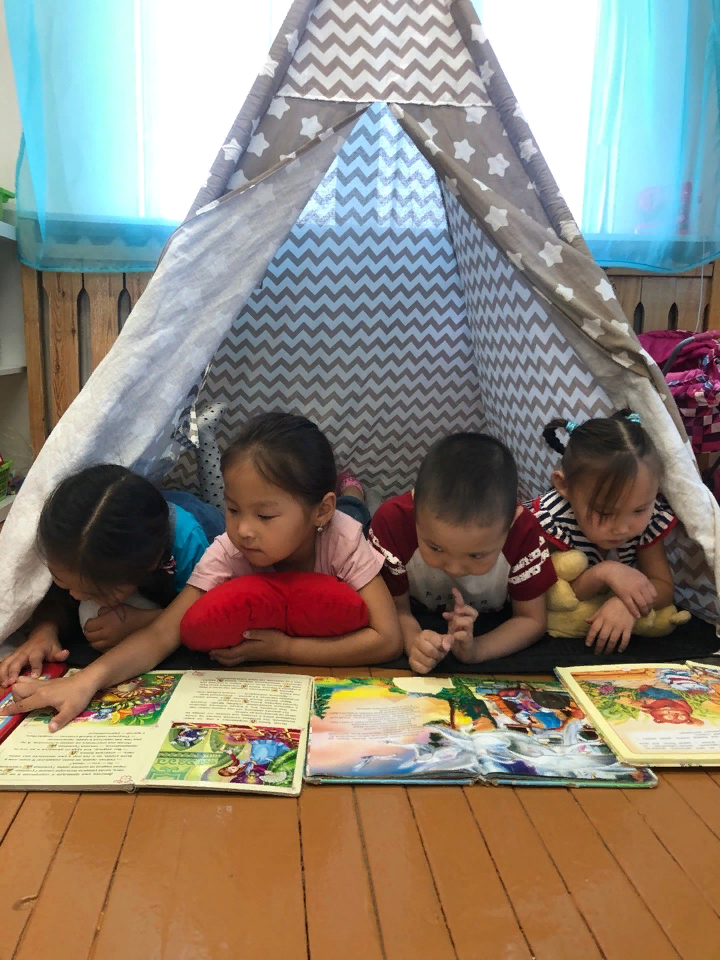 9.  Участие  в  научно-исследовательской,  инновационной, проектной  деятельности
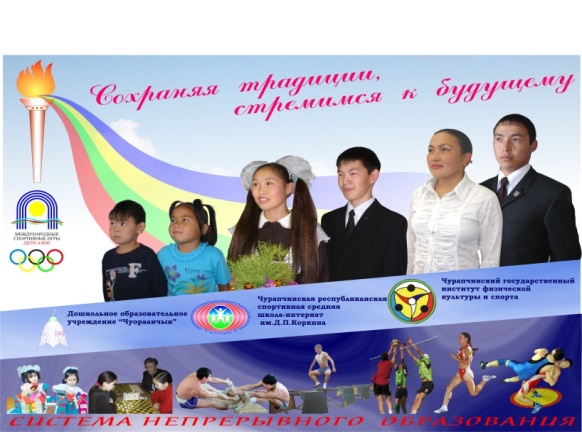 Основной замысел экспериментальной деятельности состоит в формировании духовности, связанной с физическим оздоровлением и совершенствованием ребенка, основанной на жизненно-мировоззренческих позициях выдающегося тренера и педагога–подвижника Д.П. Коркина, который был убежден в том что достичь подлинных спортивных высот, можно лишь прежде став «чемпионом своей судьбы», состояться «чемпионом» в самом себе, победив в самом сложном, напряженном и ответственном «соревновании» с самим собой, имя которому – судьба.
Воспитание ребенка в духе «Чемпиона своей судьбы» экстремальных условиях Севера возможно при:
создание эмоционально-привлекательной воспитывающей предметно-развивающей среды для проживания и физического оздоровления ребенка;
	- использование педагогических идей и традиций Д.П.Коркина;- соблюдение заповедей учения Айыы о сильном духе, теле и духовности;
	- организация воспитательной работы «всем миром»;
	- осуществление взаимосвязи и преемственности общеобразовательных и дошкольных воспитательных программ и программ по физическому развитию и воспитанию детей;
	- создание единого социокультурного образовательного пространства в условиях сельской местности.
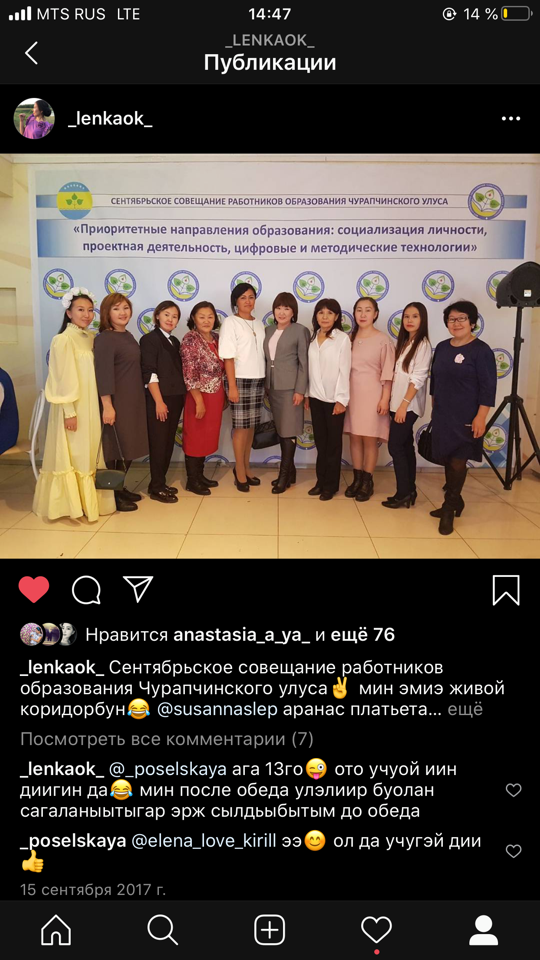 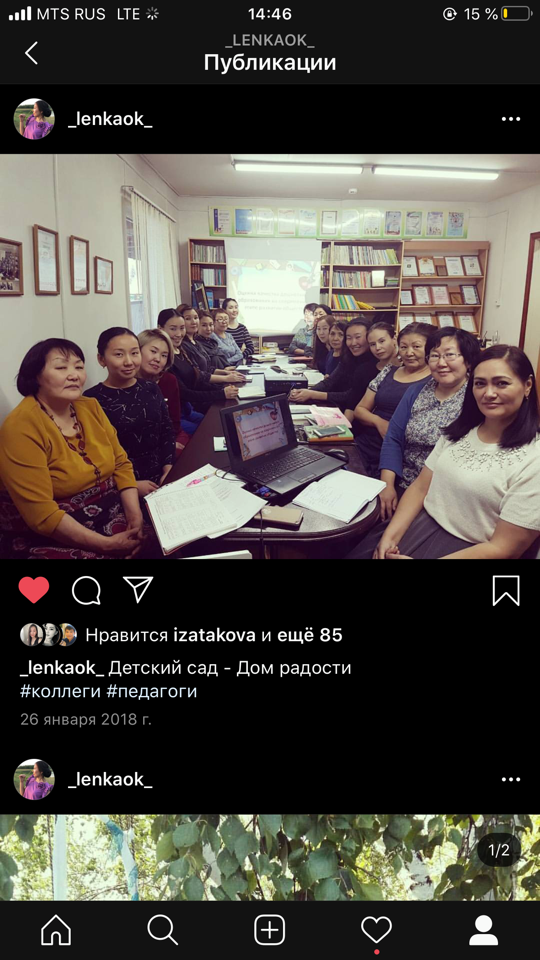 10.  Распространение  педагогического  опыта. Наличие  публикаций, включая  интернет-публикации
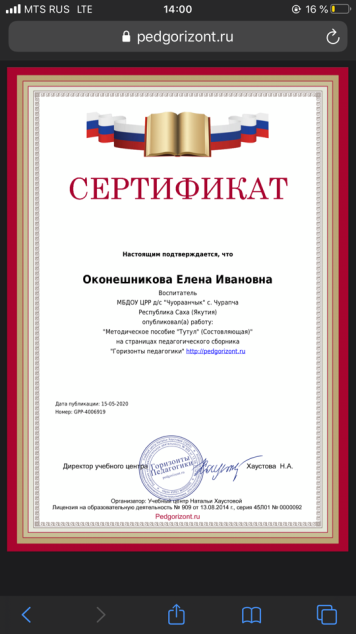 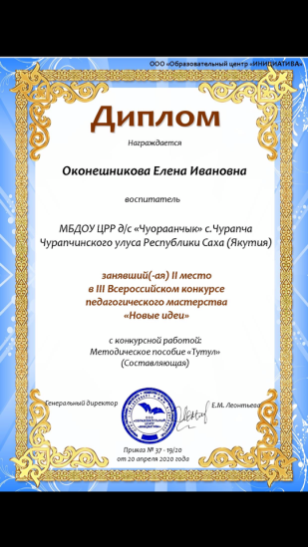 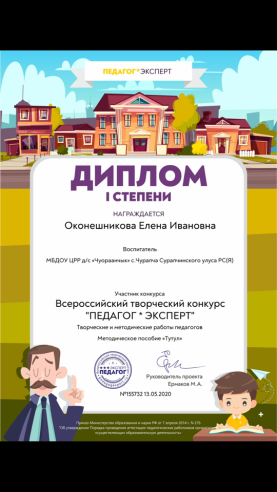 11. Разработка и внедрение авторских программ, методических пособий, игр, цифровых образовательных ресурсов
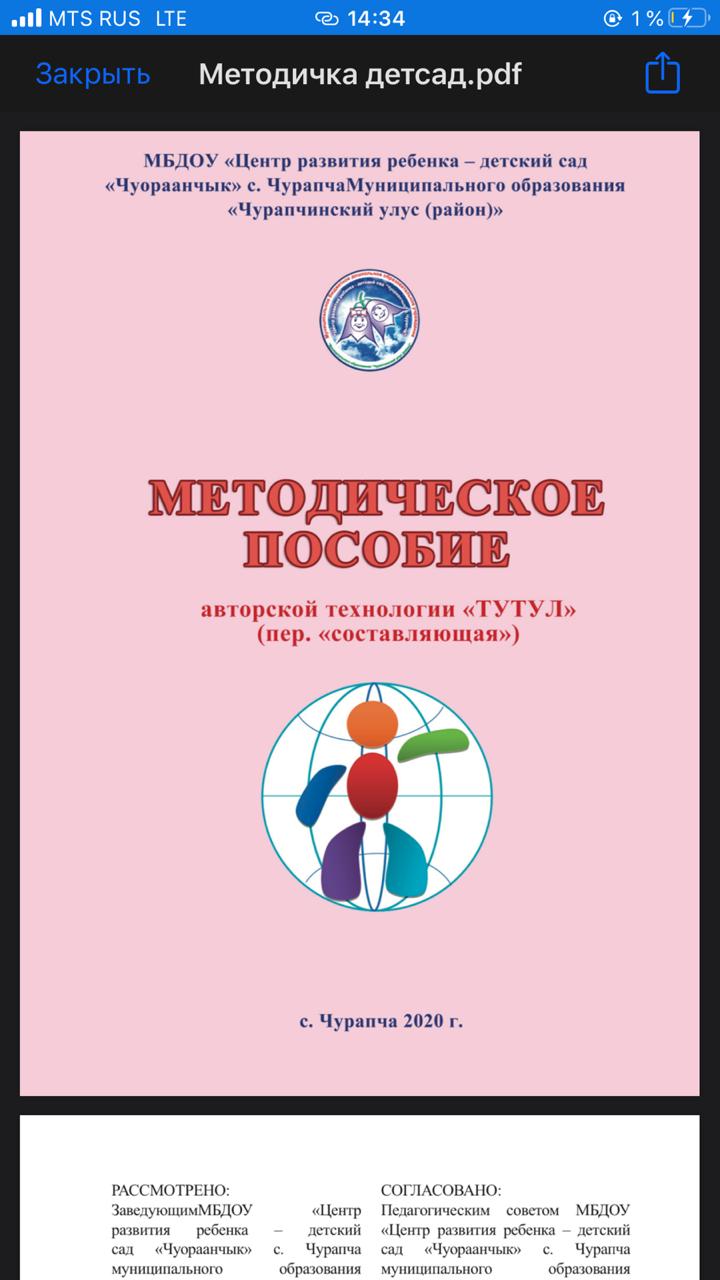 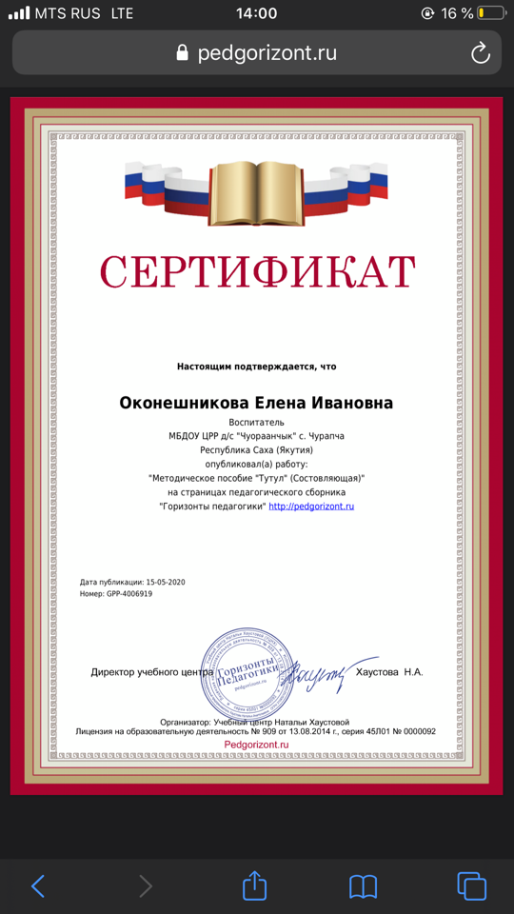 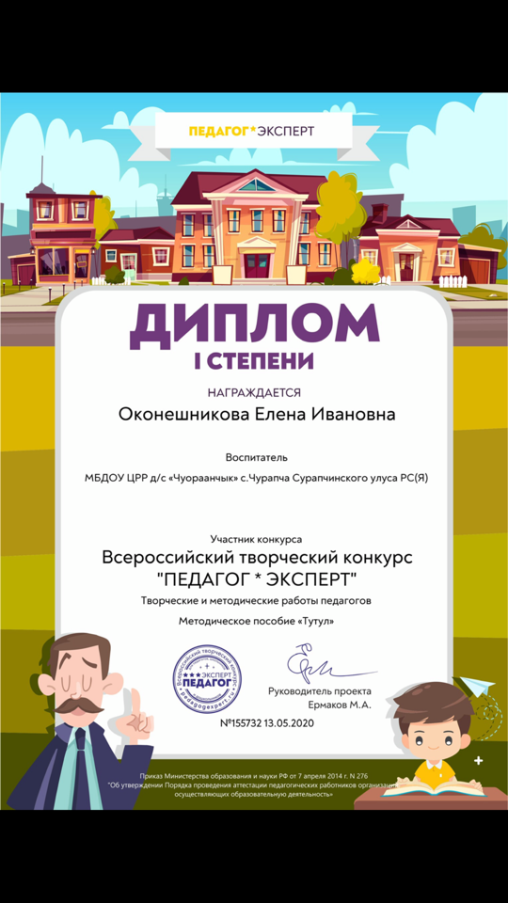 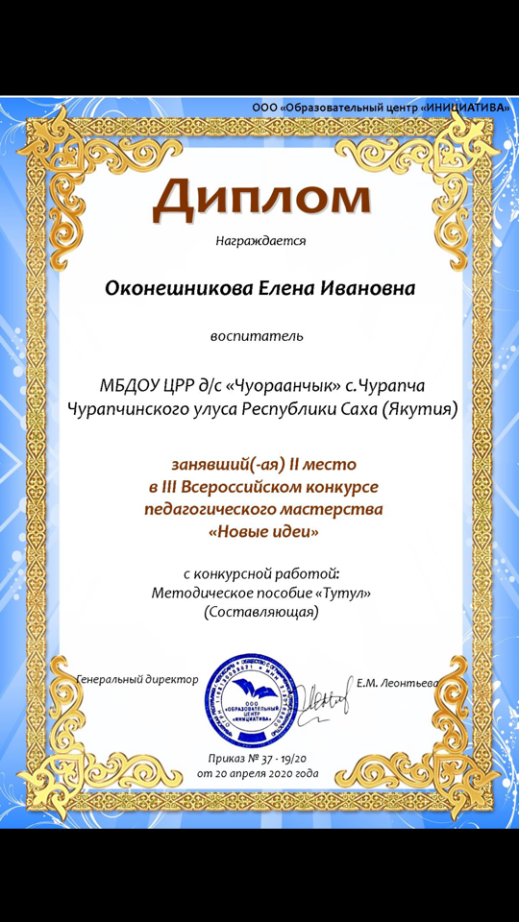 12. Выступления  на  научно-практических  конференциях,  педчтениях, семинарах, секциях, проведение  открытых  НОД, СИД, мастер-классов
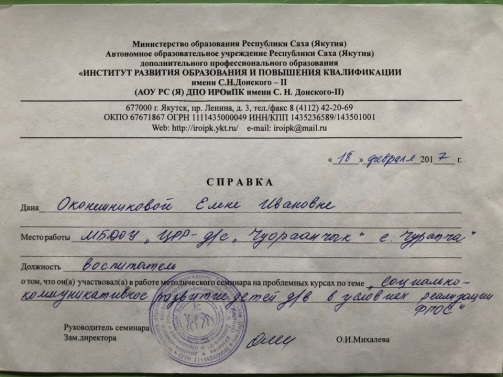 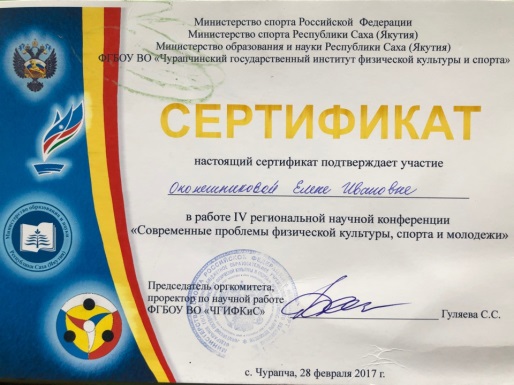 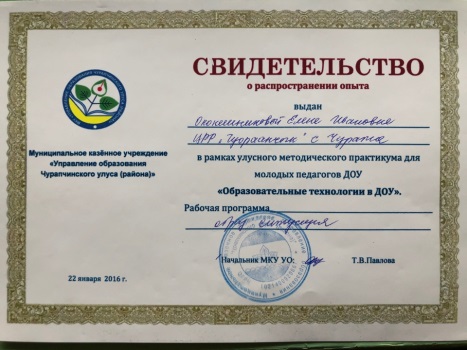 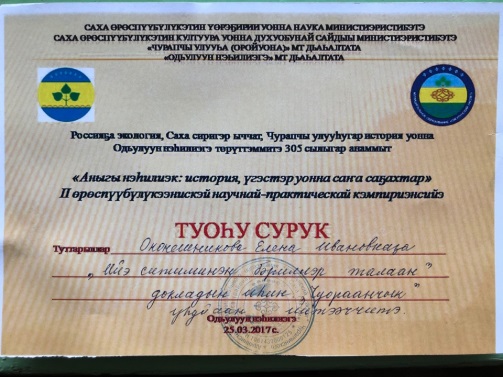 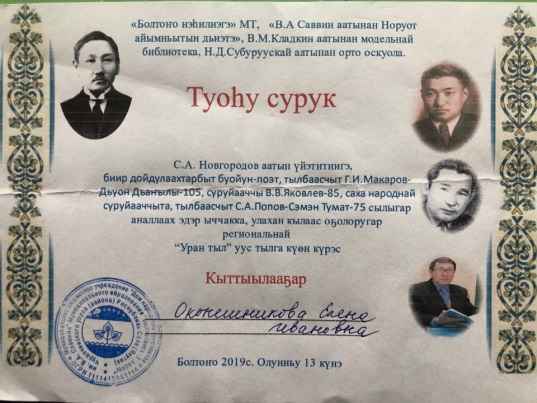 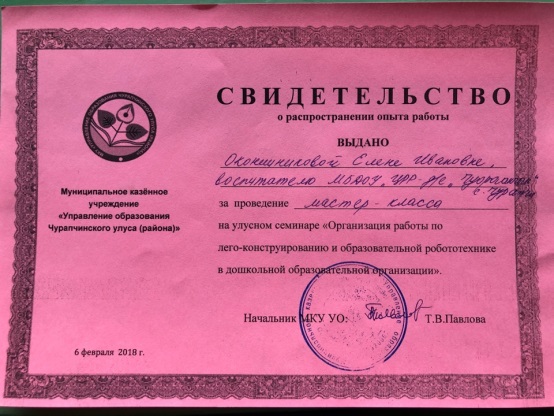 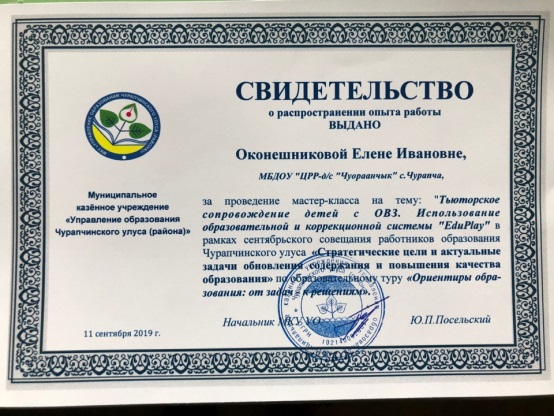 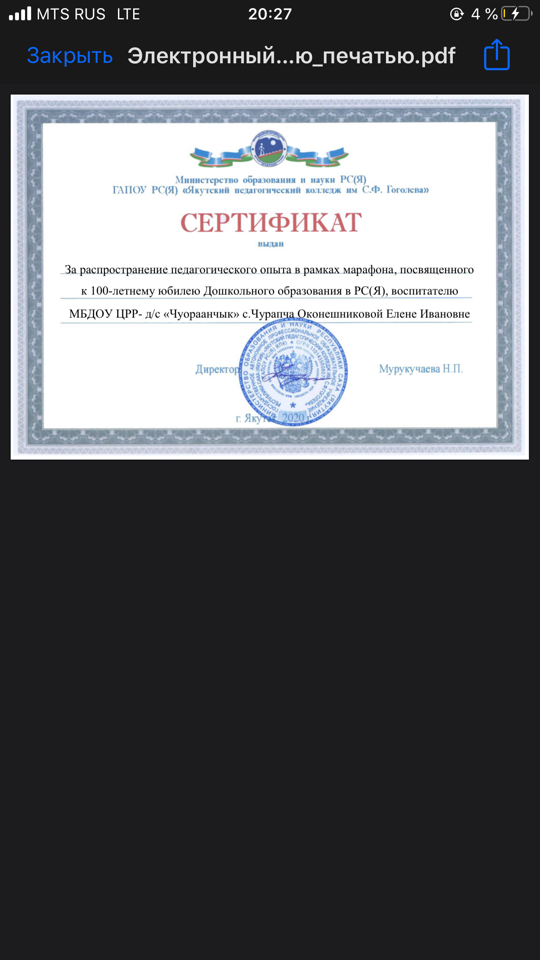 13.  Участие  в  муниципальных,  региональных  и  федеральных профессиональных   конкурсах
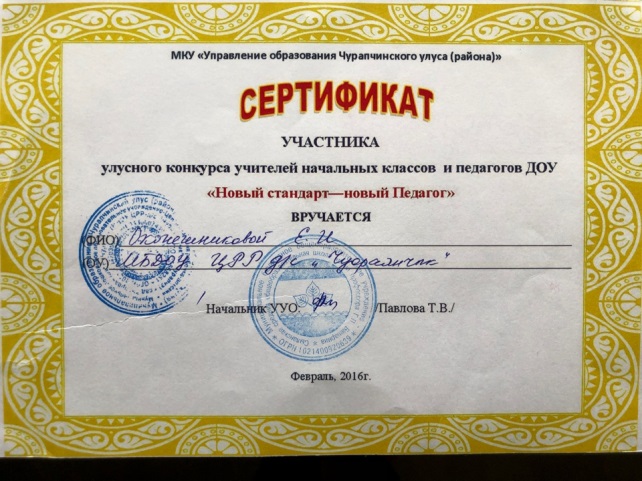 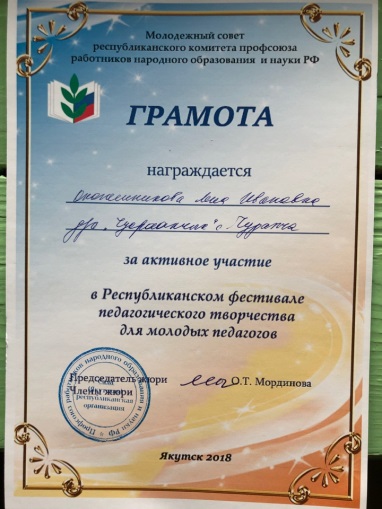 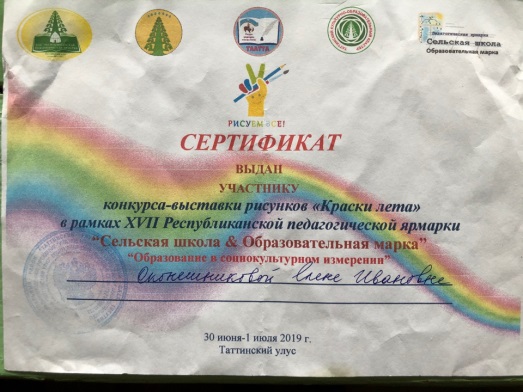 14.Общественная деятельность (работа в профкоме; экспертной комиссии; общественной организации; методических объединениях; выполнение функций наставника (т.д.)
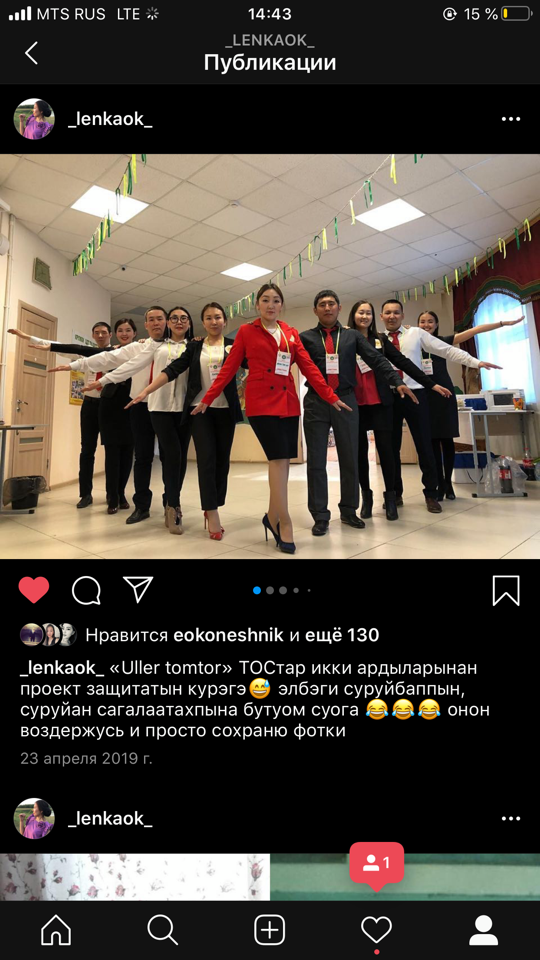 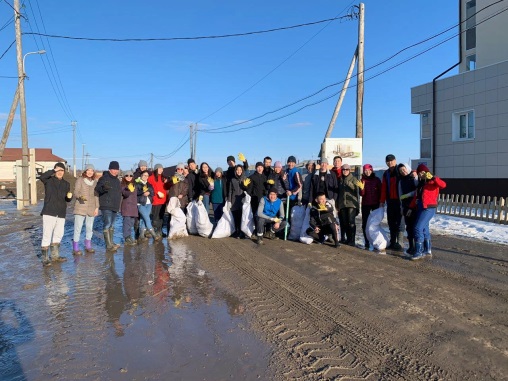 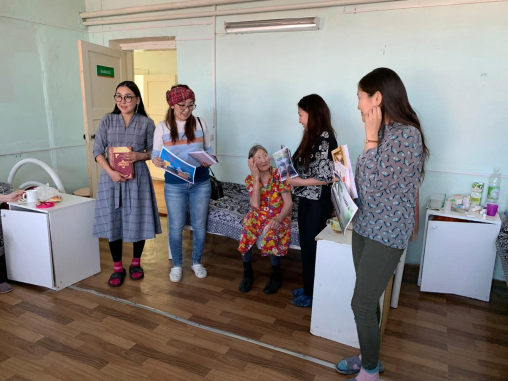 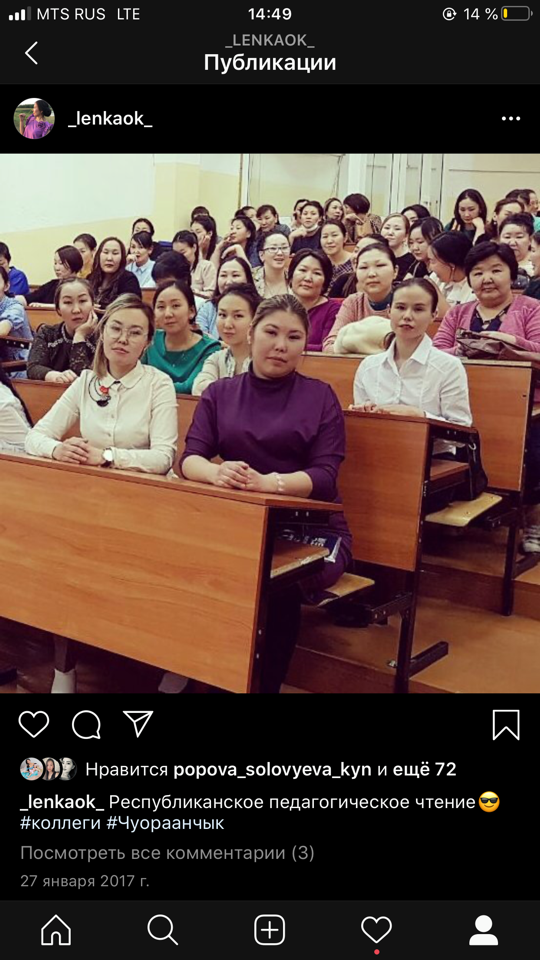 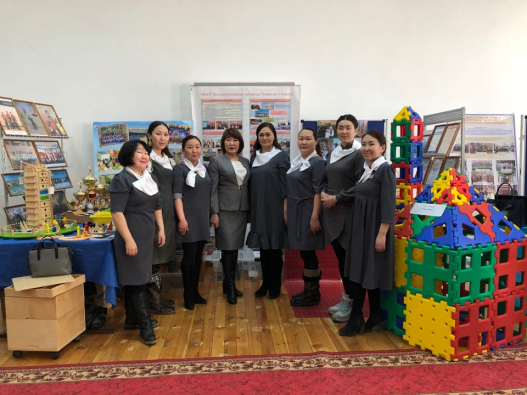 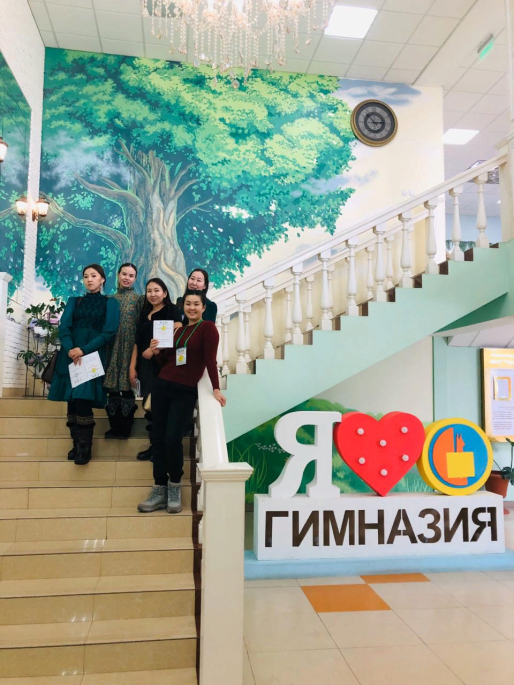 14.Общественная деятельность (работа в профкоме; экспертной комиссии; общественной организации; методических объединениях; выполнение функций наставника (т.д.)
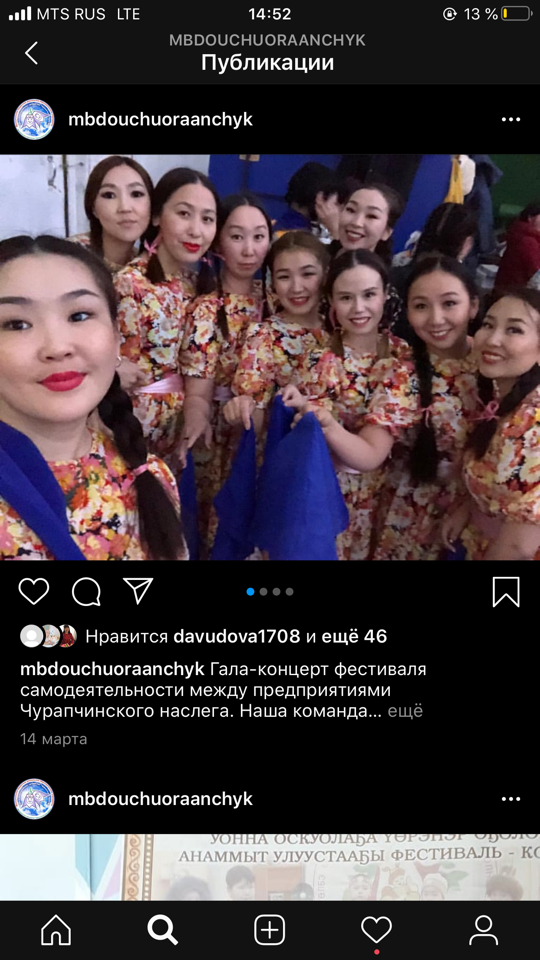 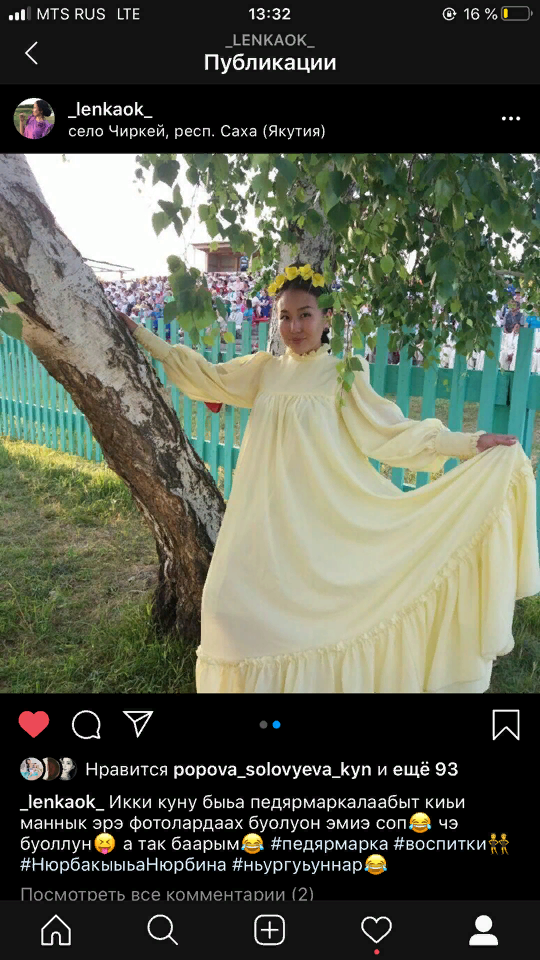 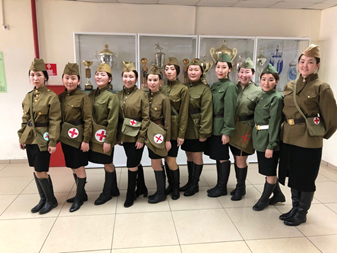 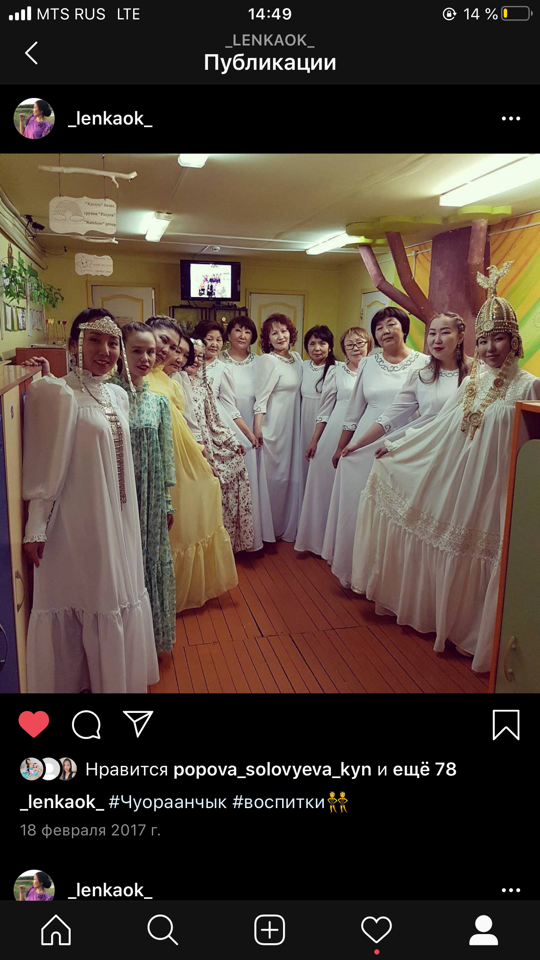 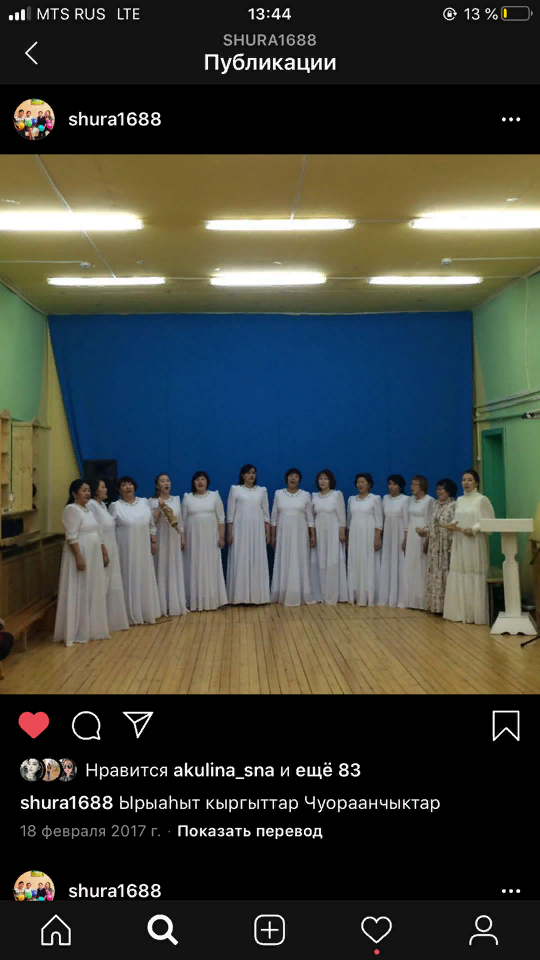 15. Звания, награды, поощрения, благодарность, грант
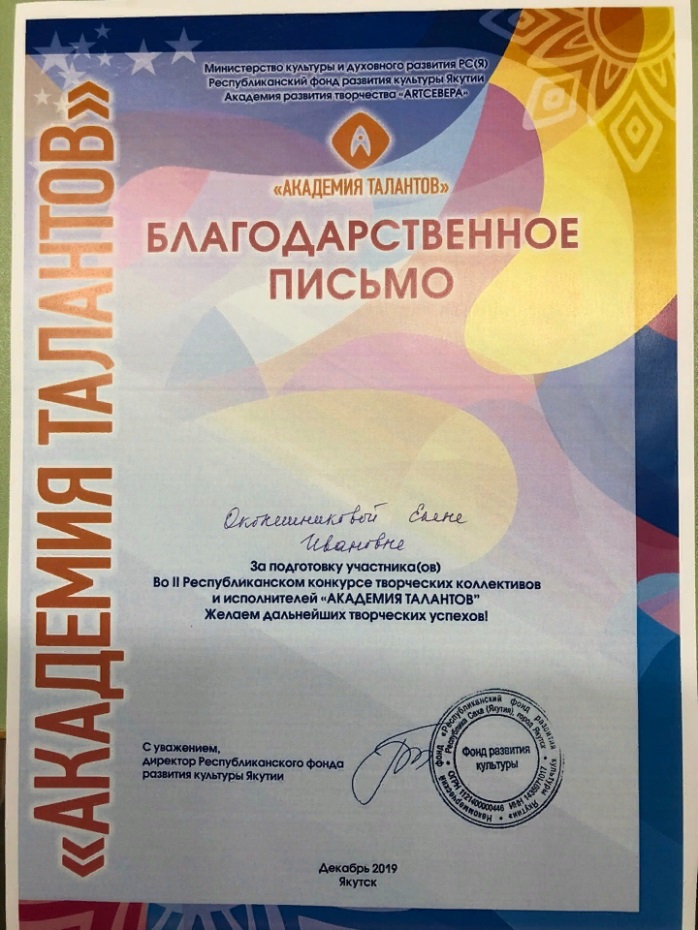 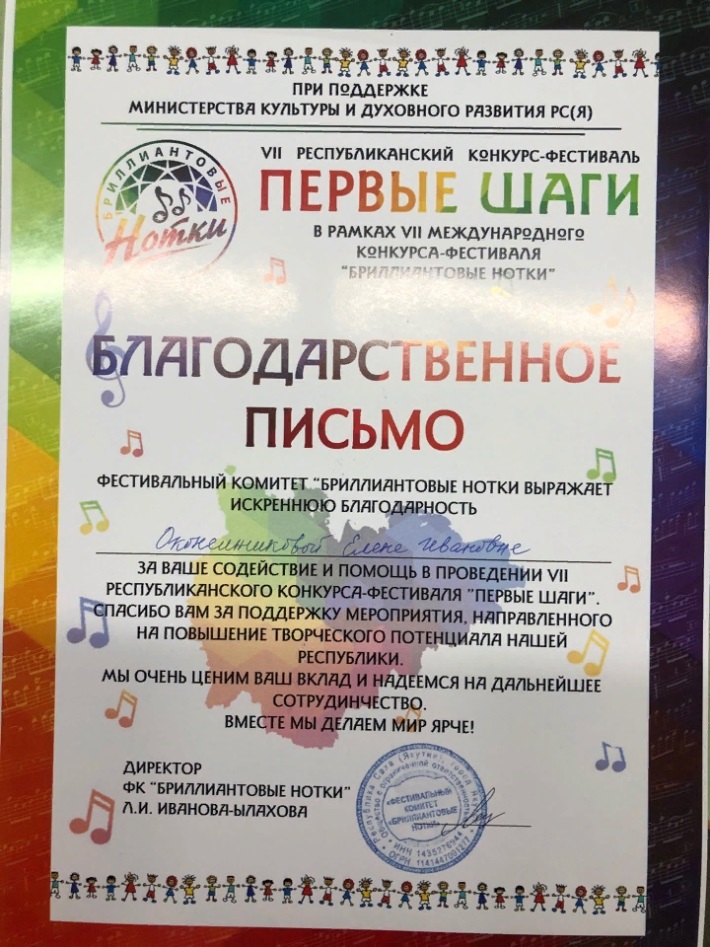 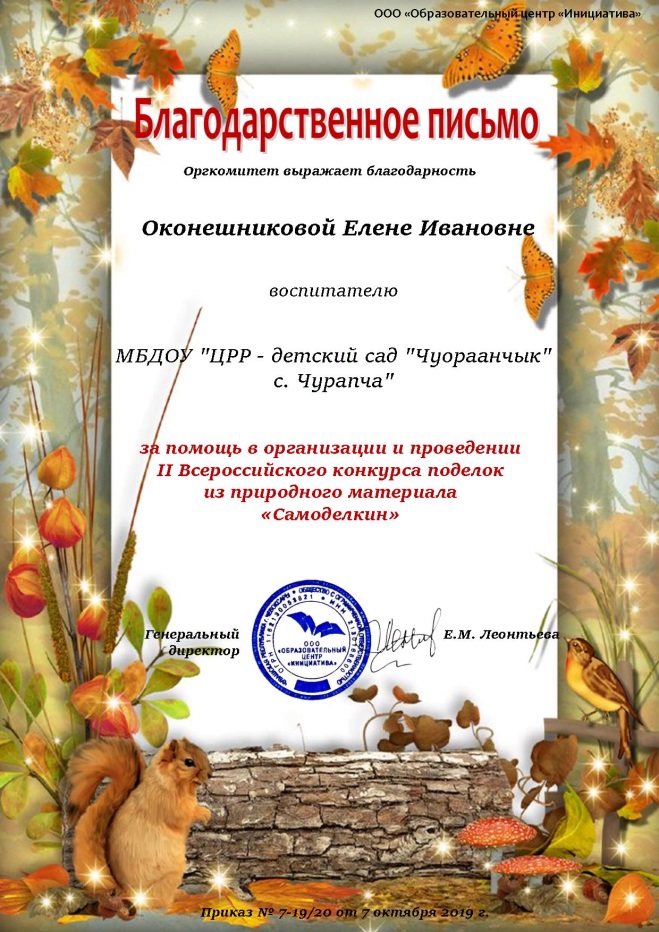 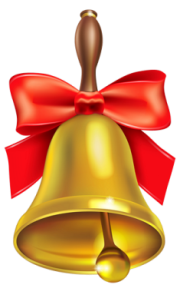 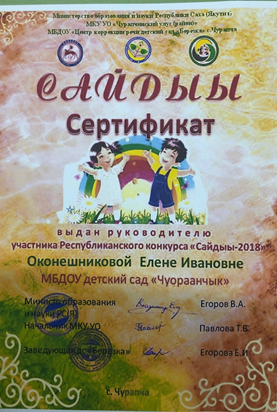 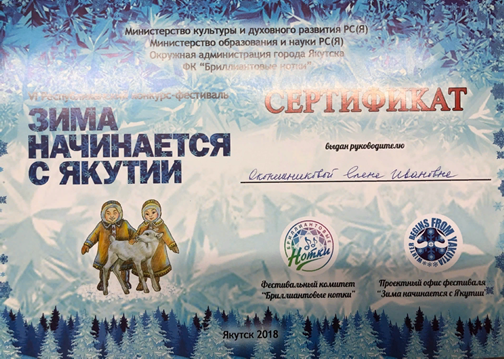 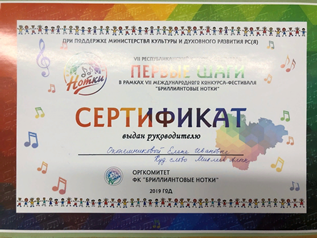 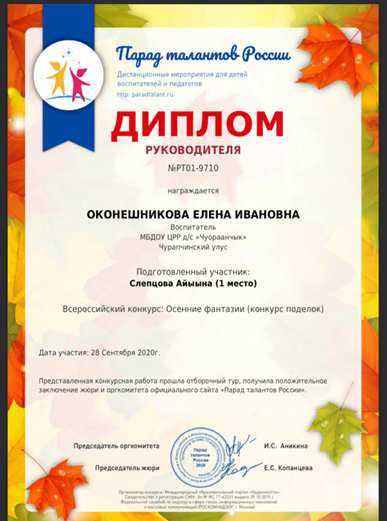 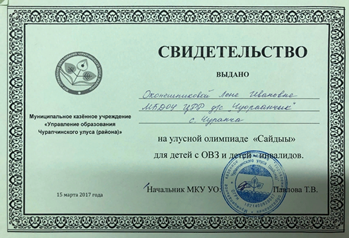 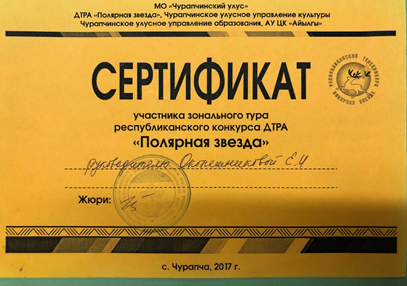 16.  Повышение  квалификации
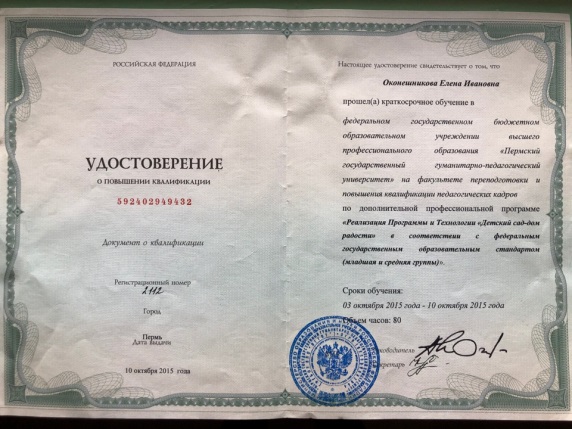 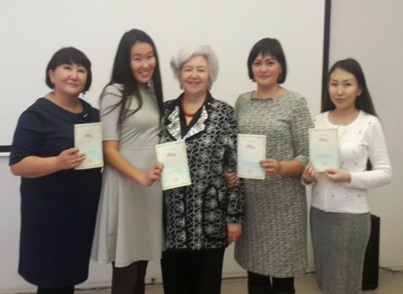 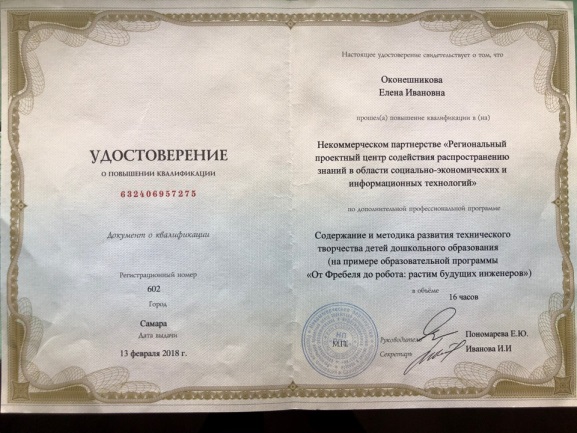 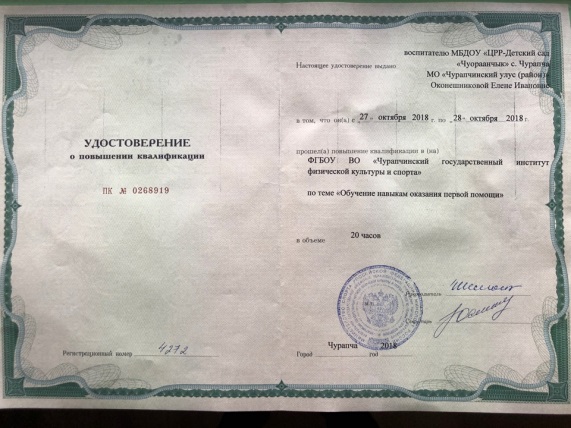 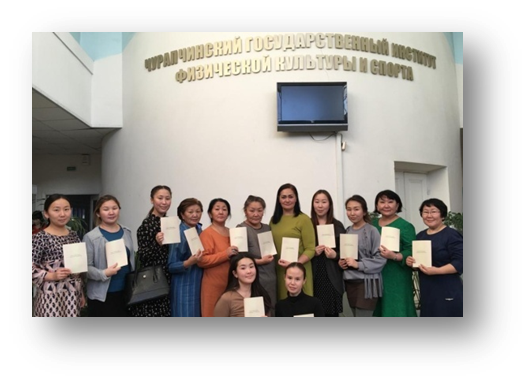 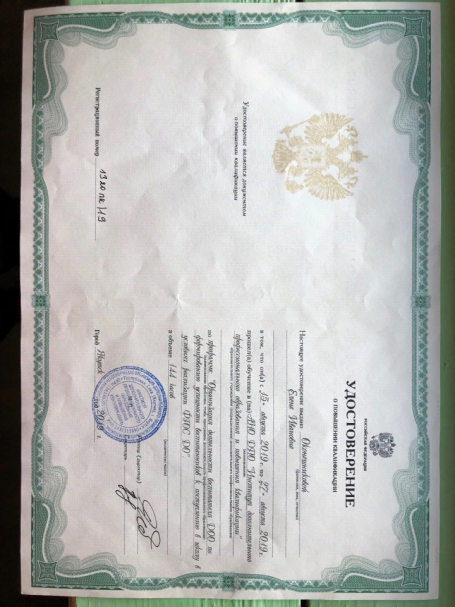 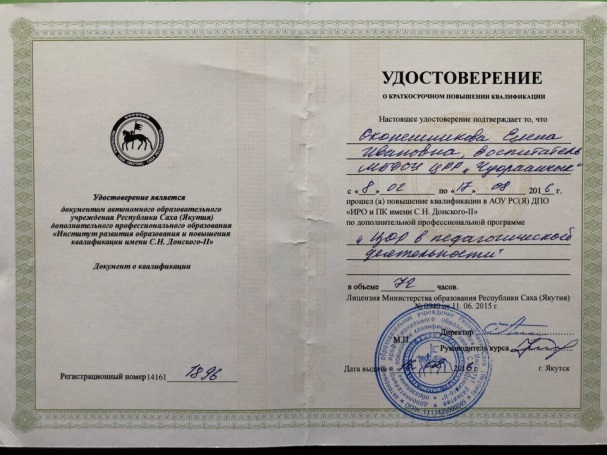 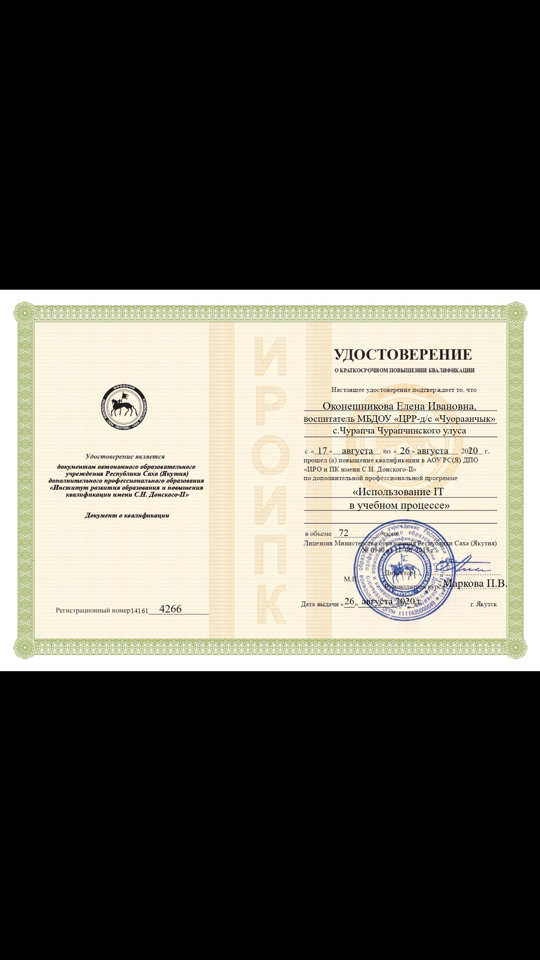 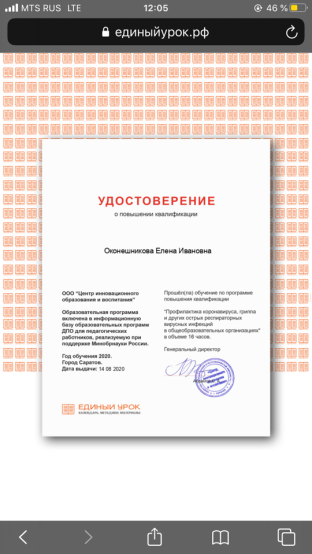 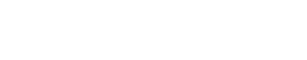 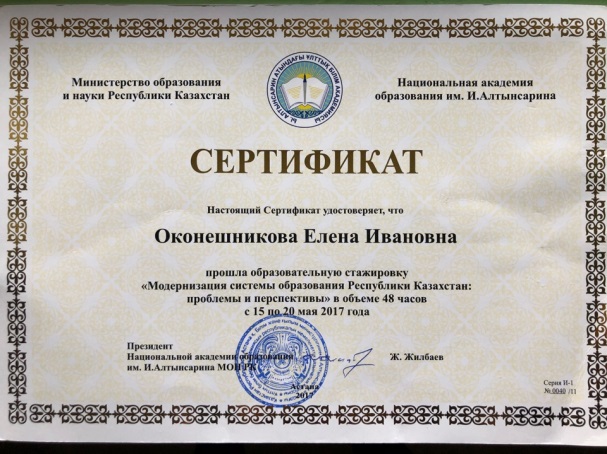 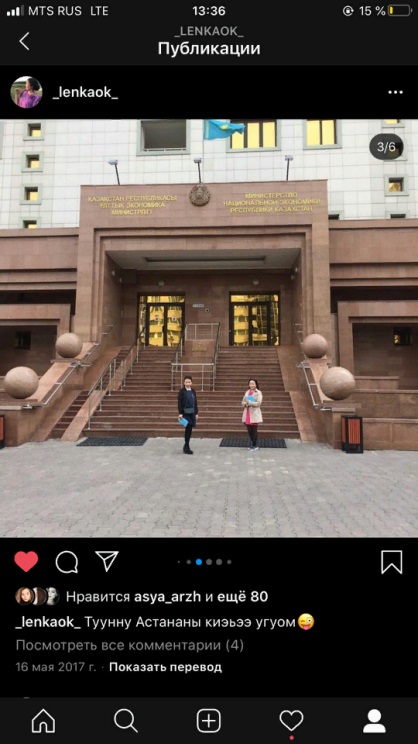 Обучающие семинары
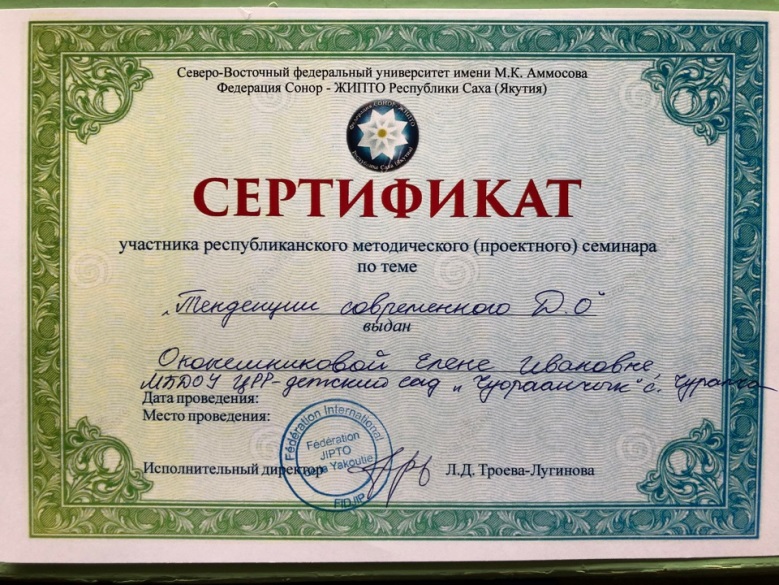 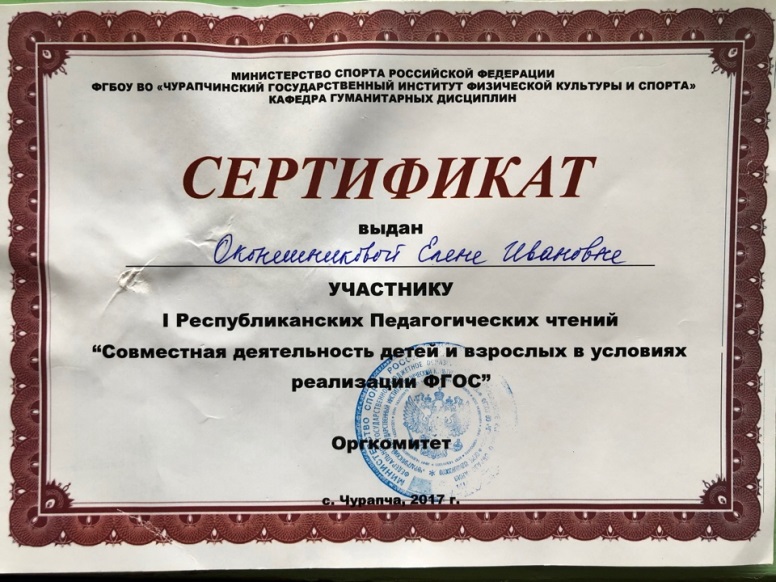 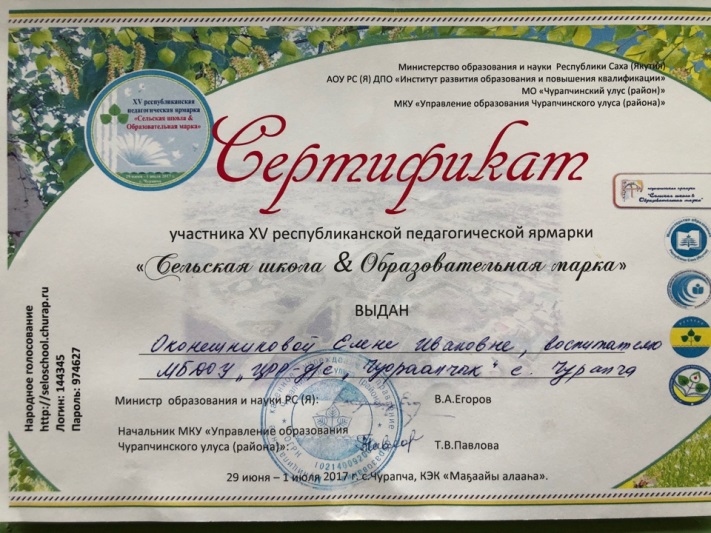 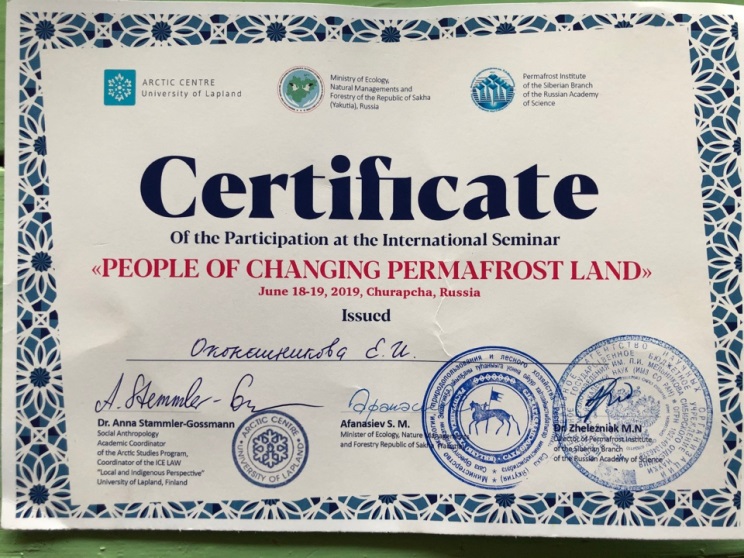 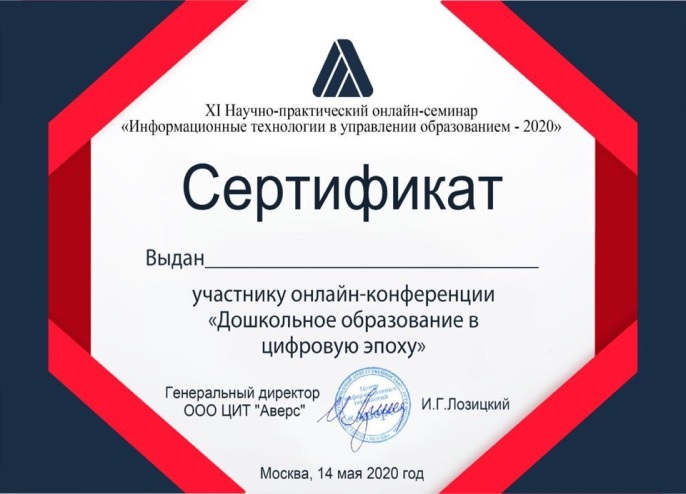 Оконешникова Елена
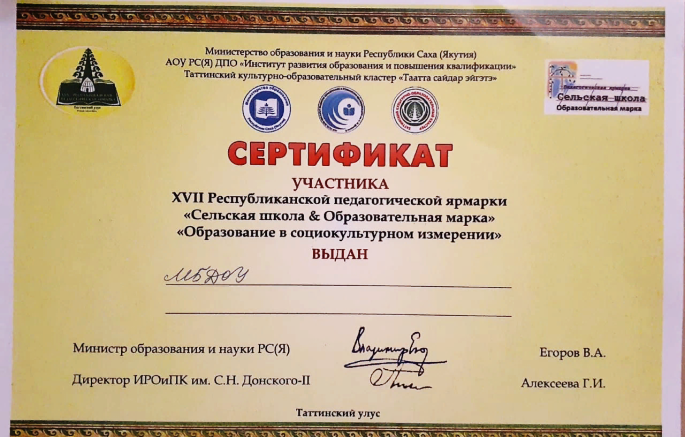 МБДОУ ЦРР д/с «Чуораанчык»
Оконешниковой Елене Ивановне